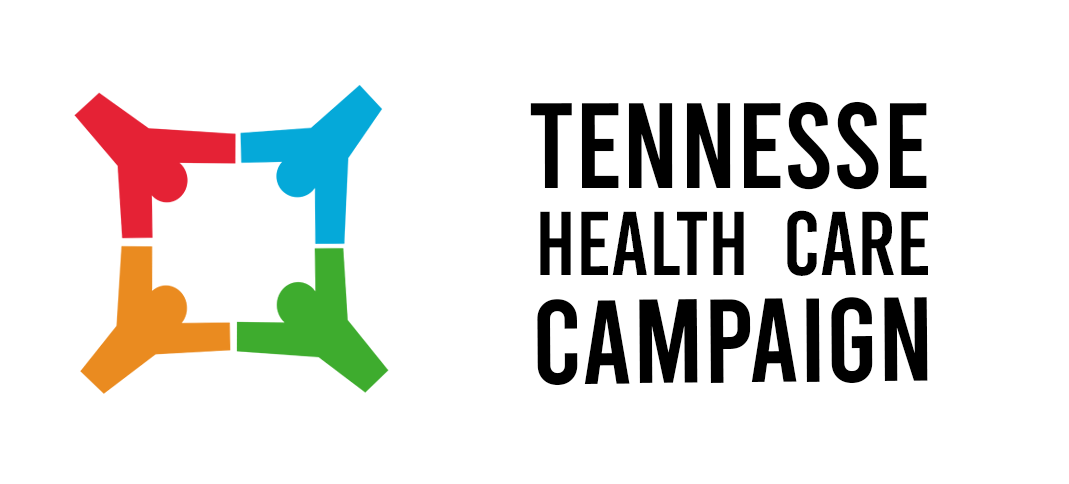 tnhealthcarecampaign.org
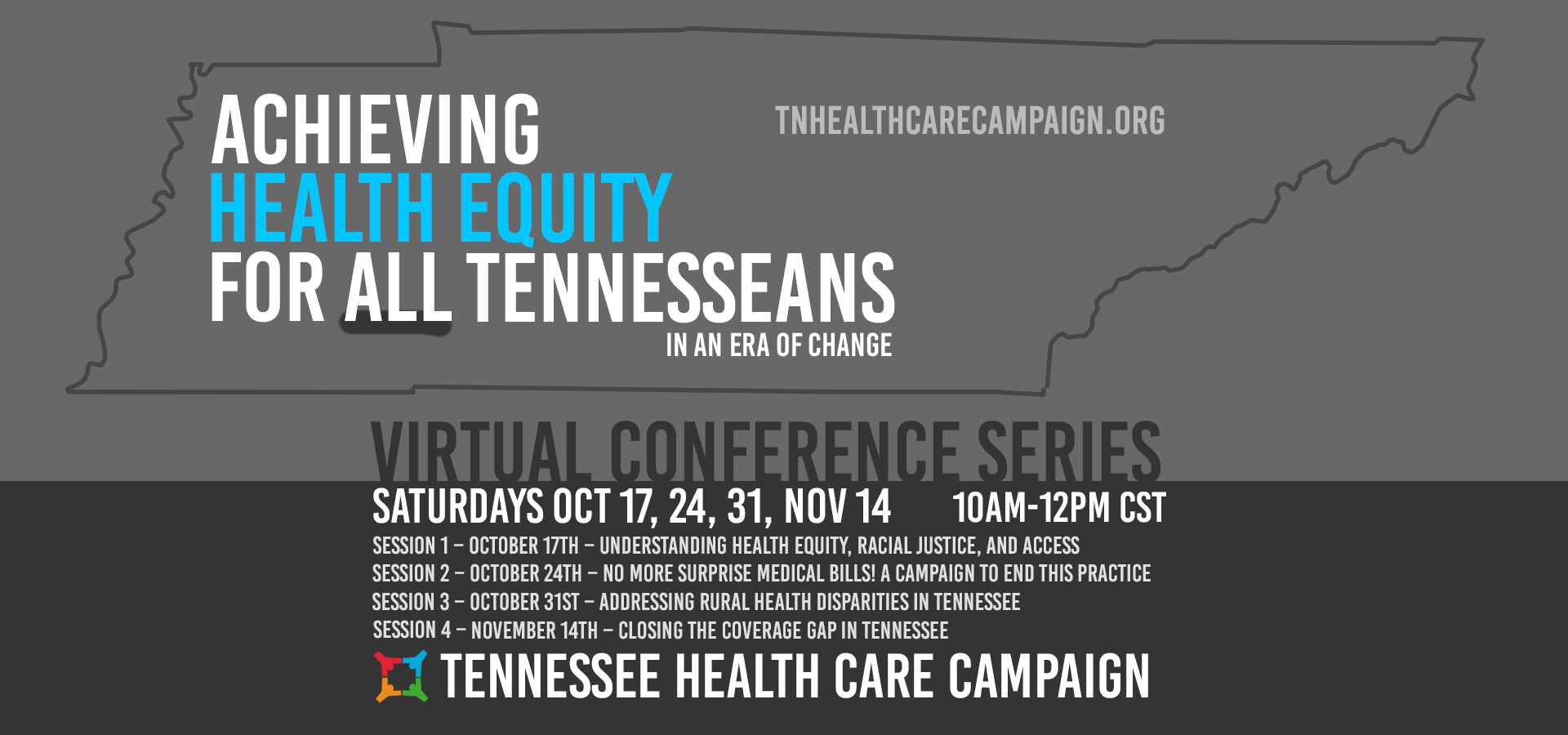 Zoom Logistics
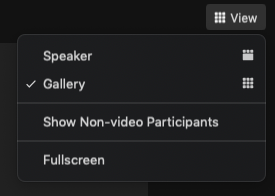 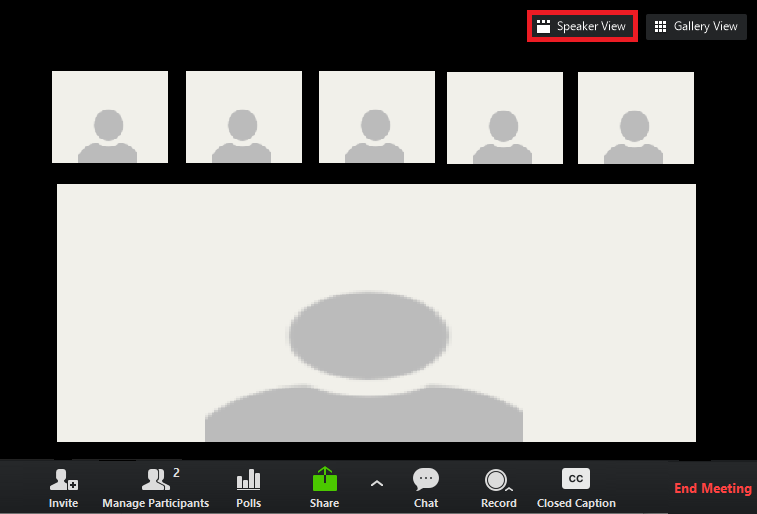 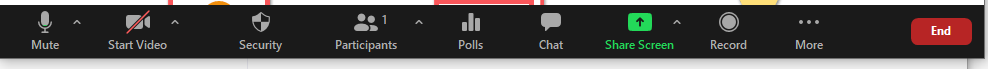 [Speaker Notes: You can customize your view.
We recommend you use speaker view.
You can drag and drop the videos during slide share.]
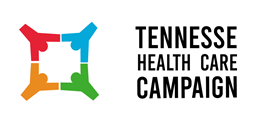 Zoom Logistics & Suggestions
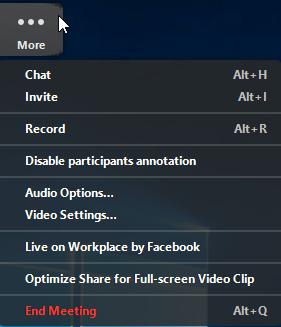 This session will be recorded.
Please mute your microphone, except when engaging in discussion for Think Tank Breakout Discussion.
Use the chat box for questions for our speakers or Zoom questions.
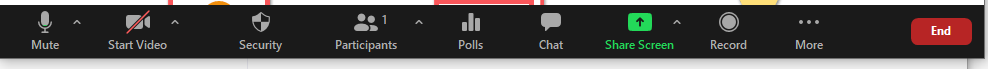 Thank you to our Platinum sponsors!
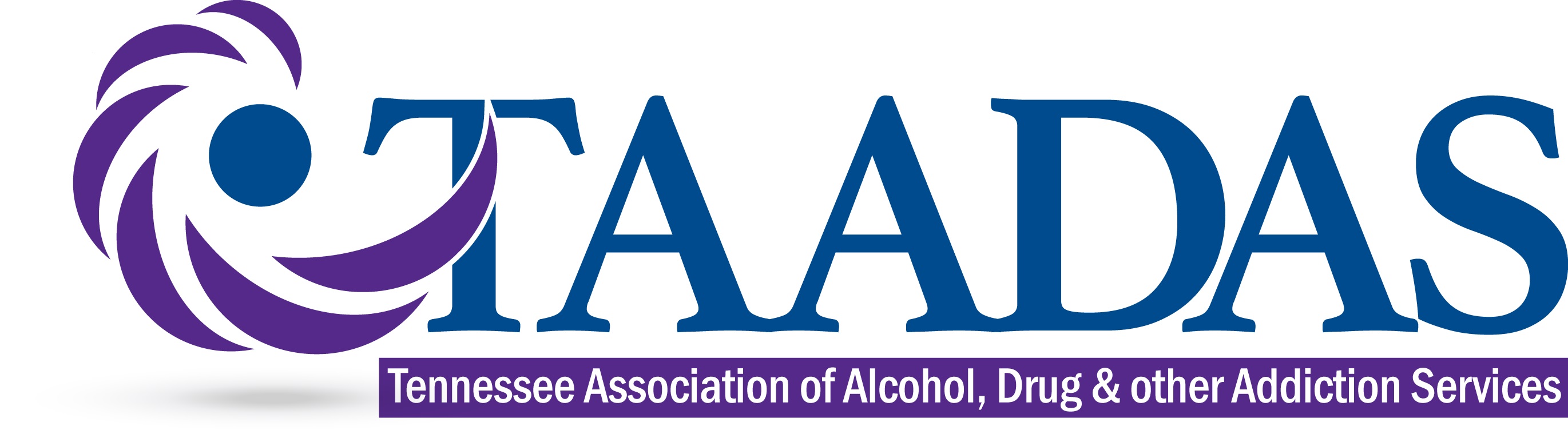 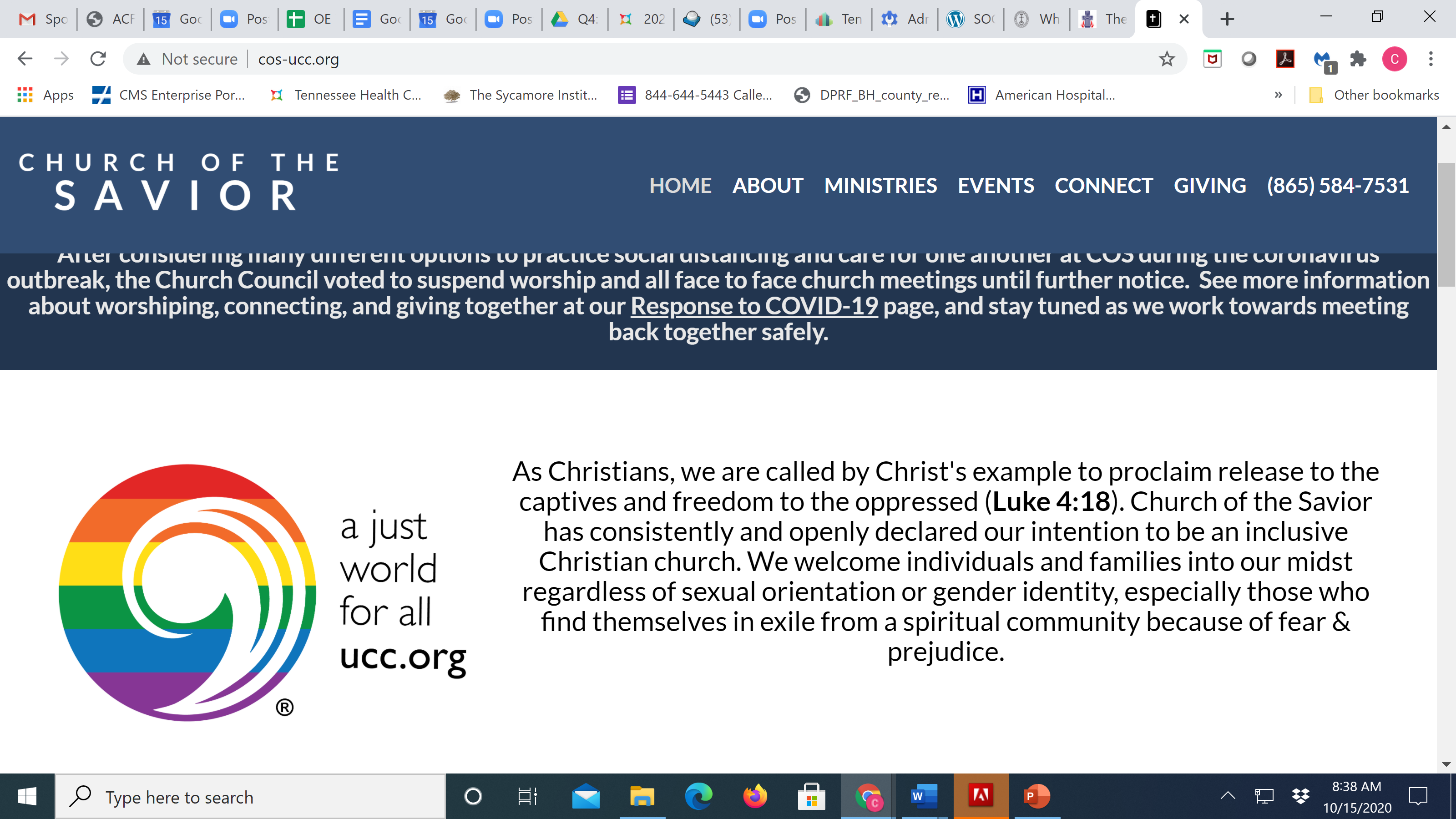 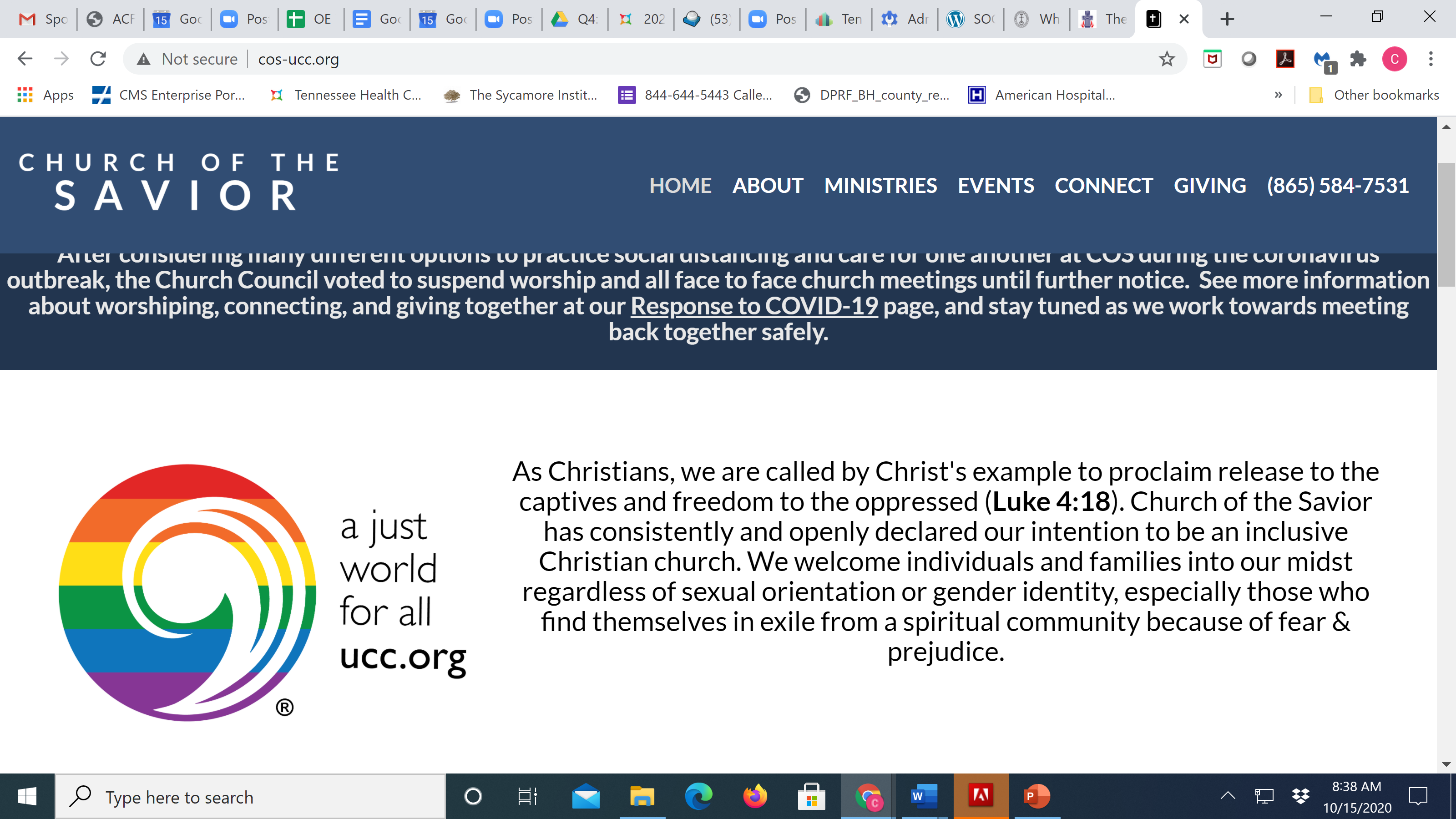 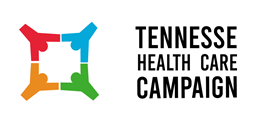 Thank you to our Platinum sponsors!
Randall & Meryl Rice
Tony & Madeline Garr
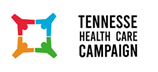 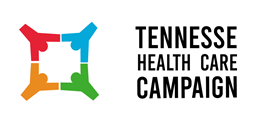 Thank you to our Gold sponsors!
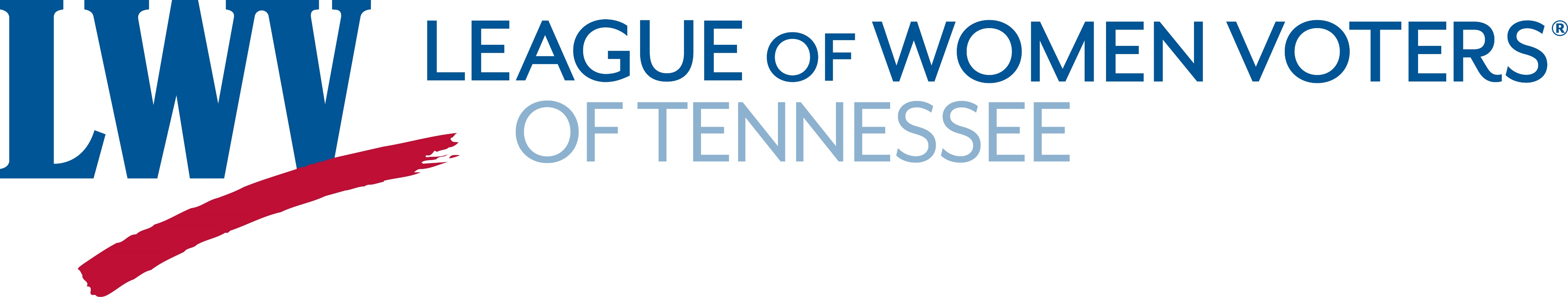 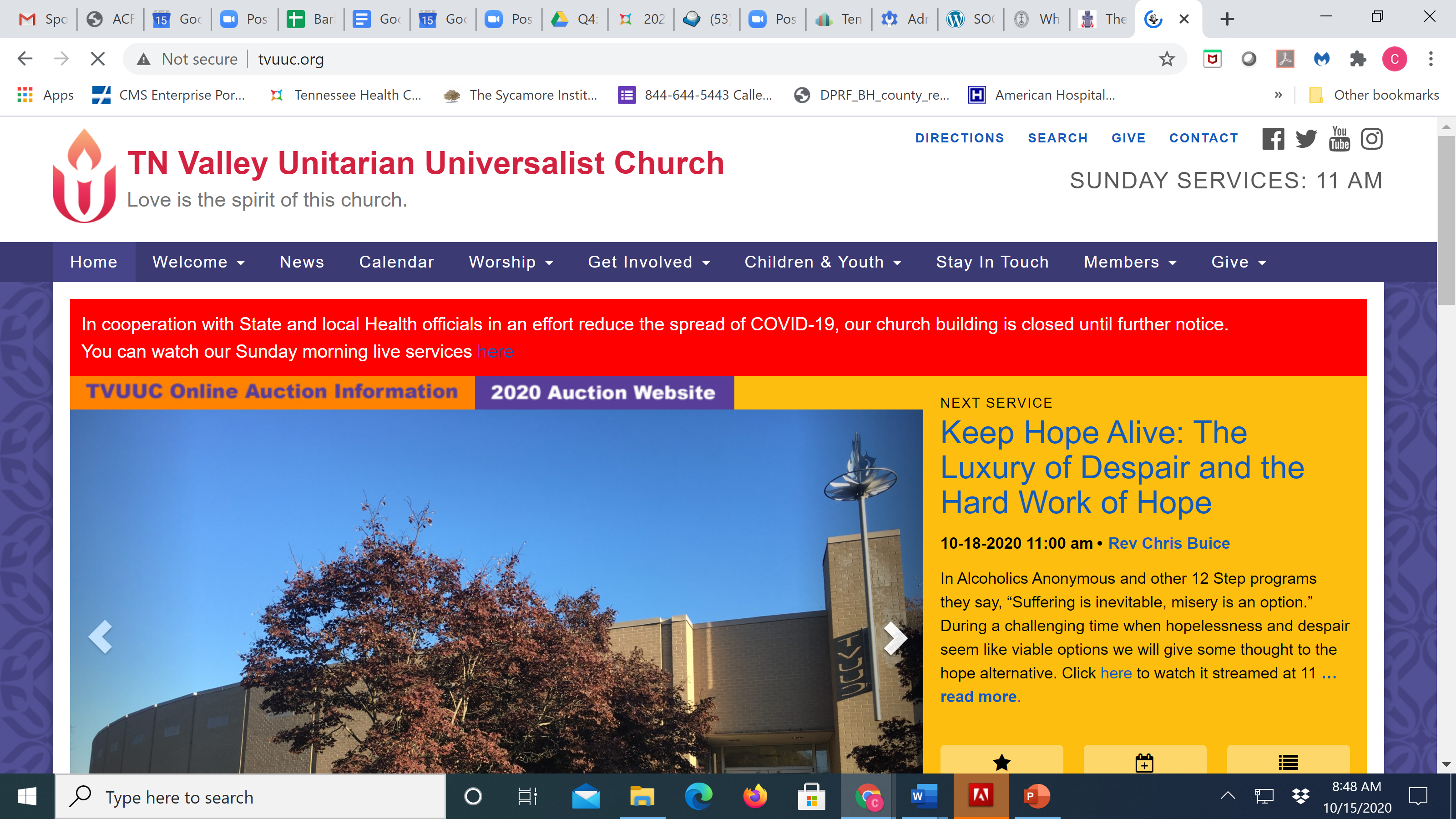 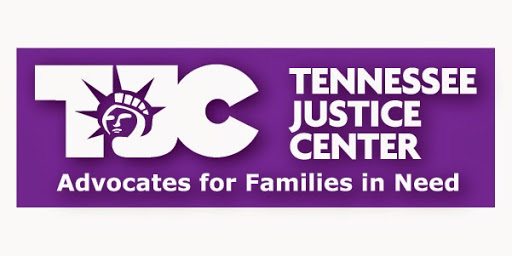 Clare Sullivan & Mark Brooks
Thank you to our Silver sponsors!
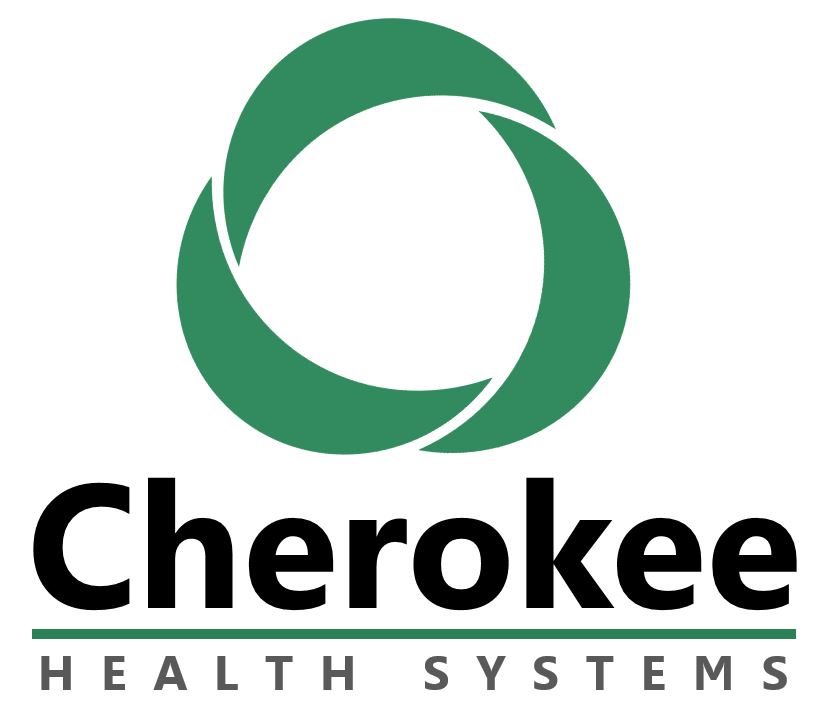 Knoxville Local Organizing Group, THCC
Barbara Reynolds
Peacemaking Committee of the Presbytery of East Tennessee
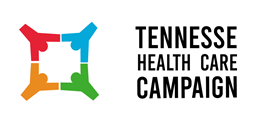 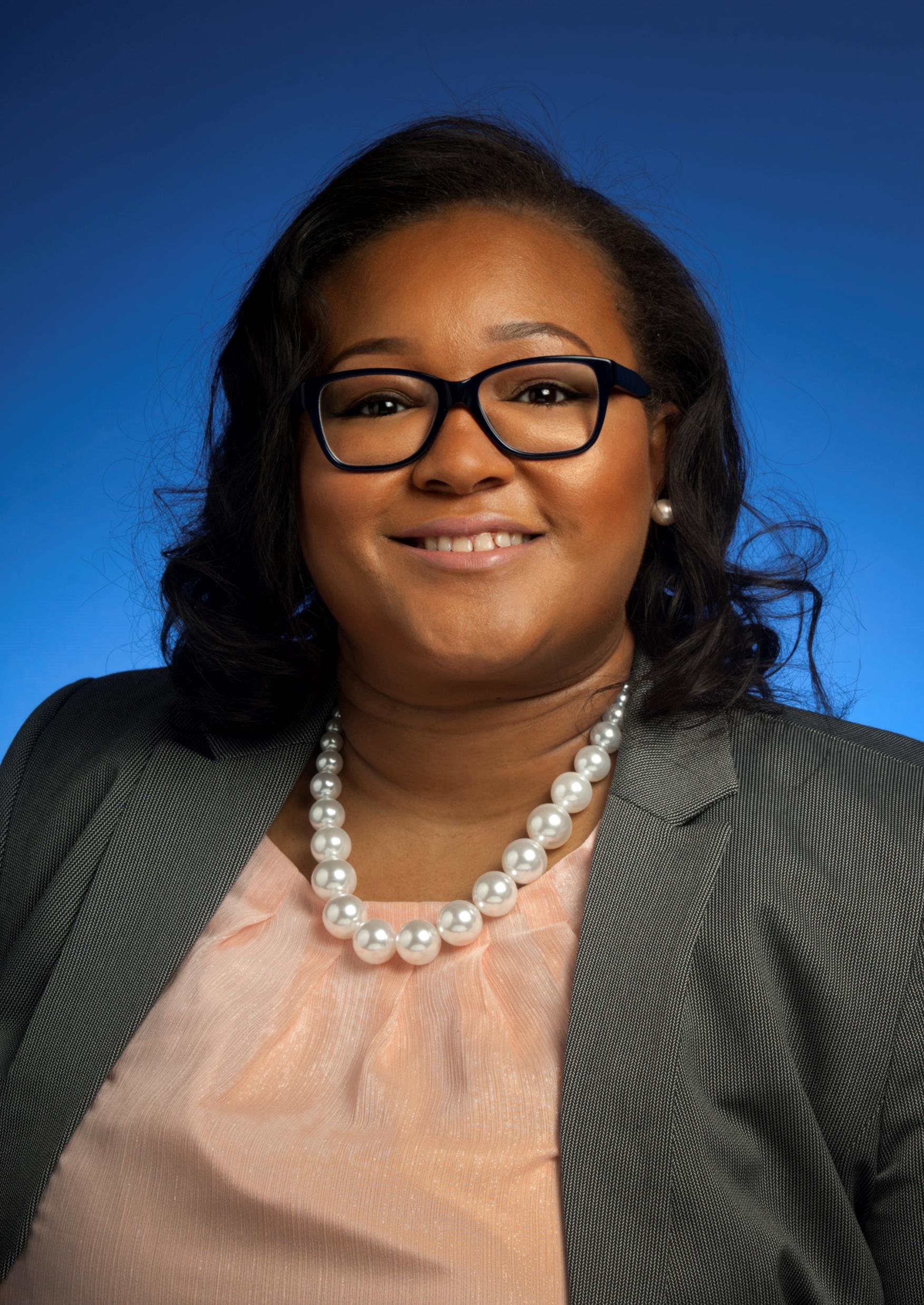 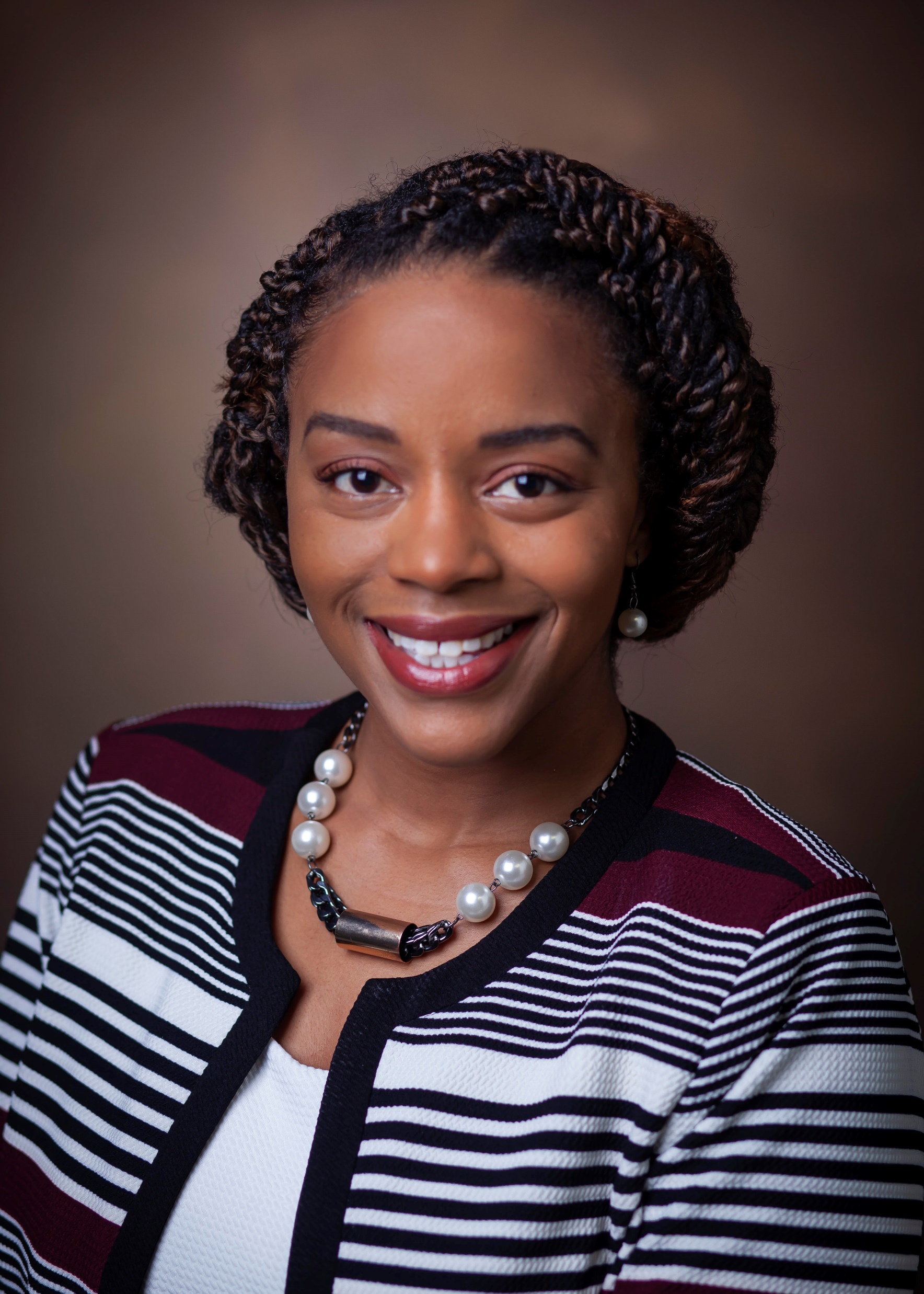 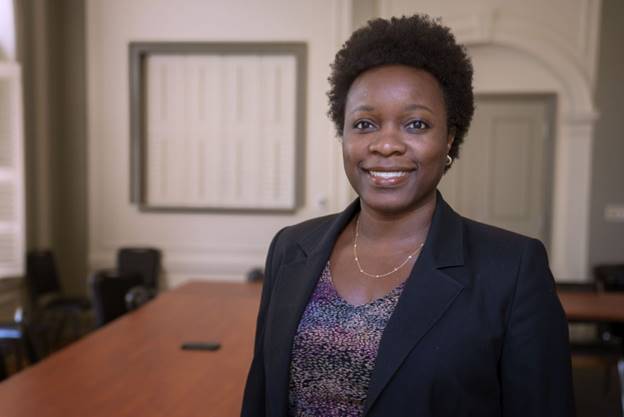 Kinika Young, JD
Tennessee Justice Center
Monique Anthony, MPH, CHES
Tennessee Health Department
Jacquelyn S. Favours, MPH
Health Leads
Tennessee Health Care CampaignVirtual Conference Series
October 17, 2020, 10 AM CST
Session 1 | Understanding Health Equity, Racial Justice & Access
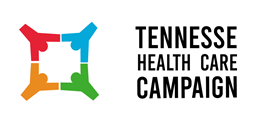 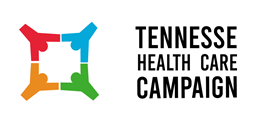 WELCOME!
Tennessee Health Care Campaign4-Pt. Virtual Conference Series
Achieving Health Equity in an Era of Change
Thank you to our Bronze sponsors!
Communications Resources

Interfaith Worker Justice of East Tennessee

Mental Health America of the MidSouth

NAMI: National Alliance on Mental Illness of Tennessee

PFLAG Nashville	

SOCM:  Statewide Organizing for Community eMpowerment
Thank you to our Bronze sponsors!
Tennessee Alliance for Progress
	
Tennessee Nurses Association	

Tennessee Voices for Children	

The Arc of Tennessee

Donna DeStefano
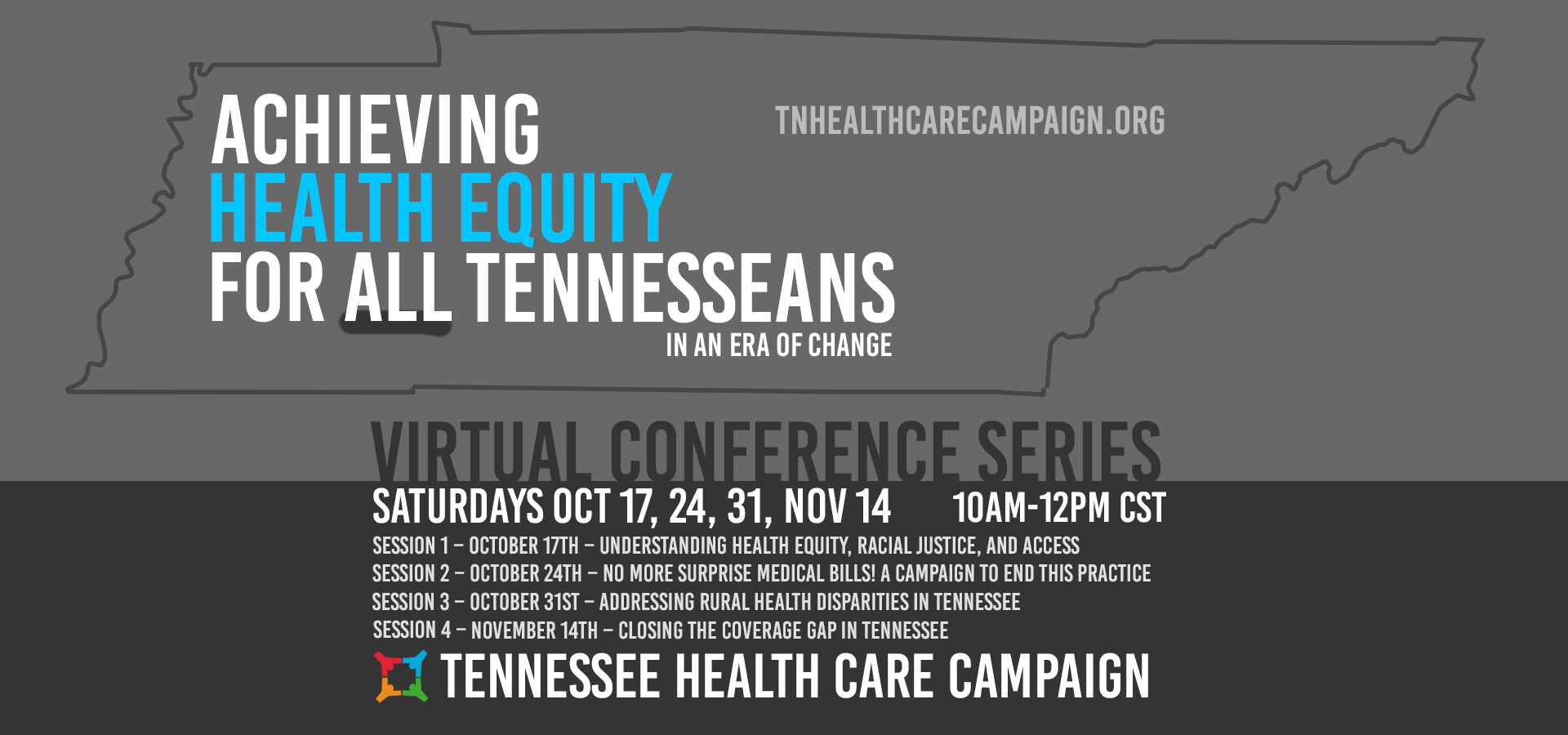 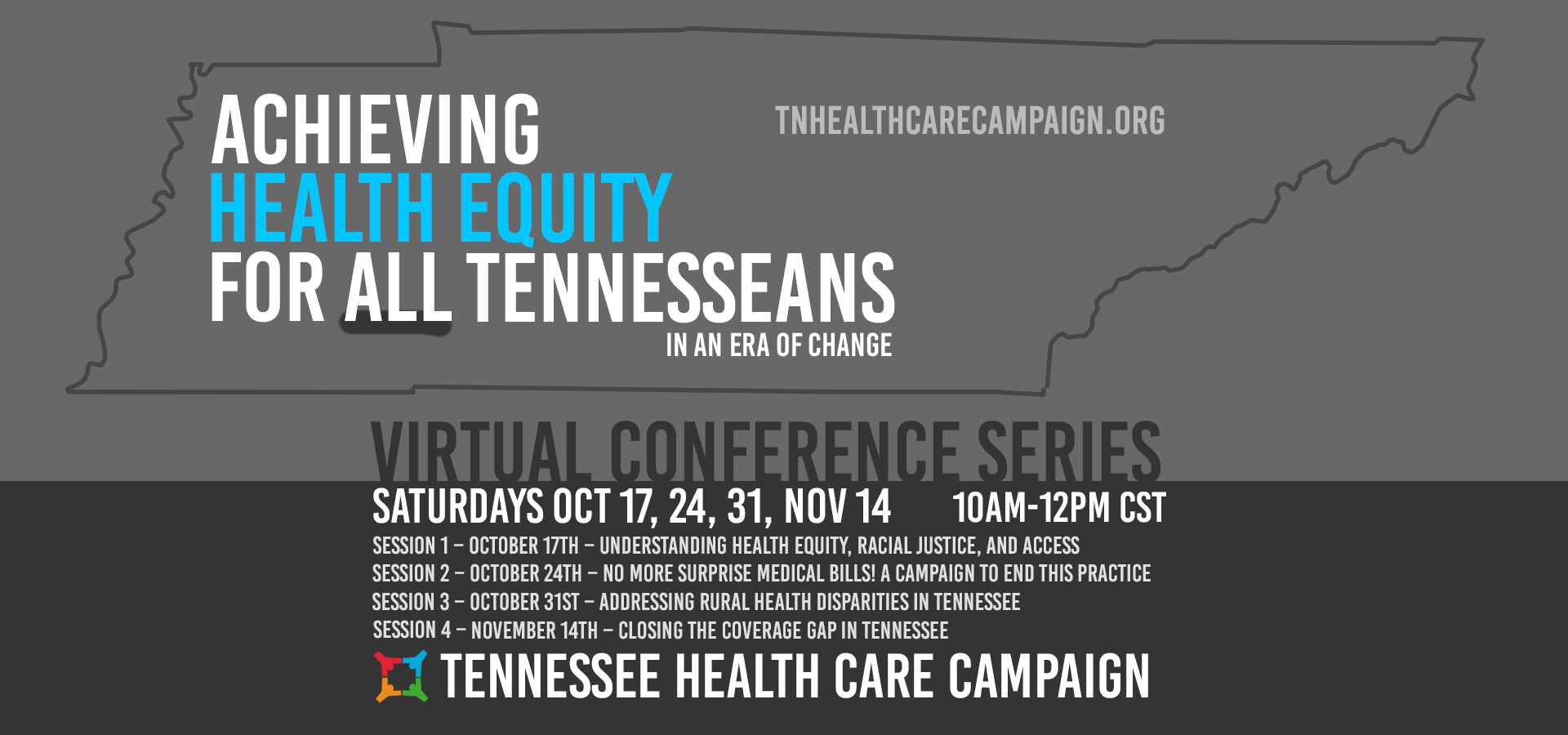 Zoom Logistics
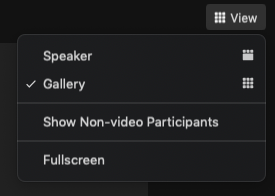 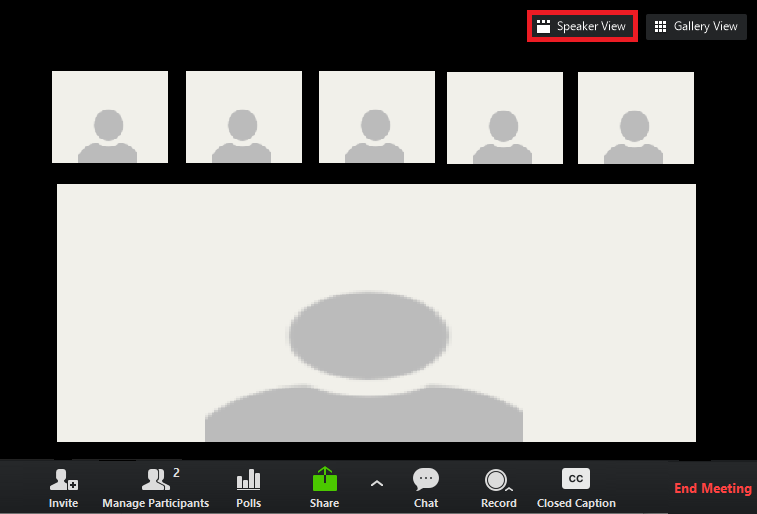 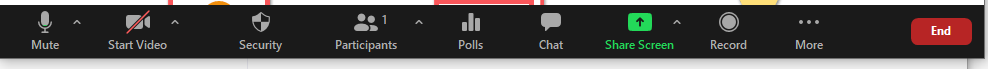 [Speaker Notes: You can customize your view.
We recommend you use speaker view.
You can drag and drop the videos during slide share.]
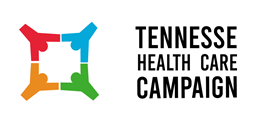 Zoom Logistics & Suggestions
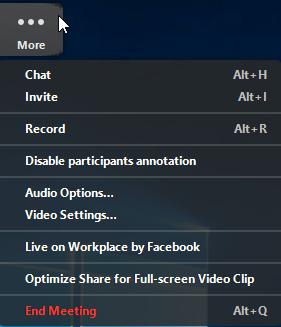 This session will be recorded.
Please mute your microphone, except when engaging in discussion for Think Tank Breakout Discussion.
Use the chat box for questions for our speakers or Zoom questions.
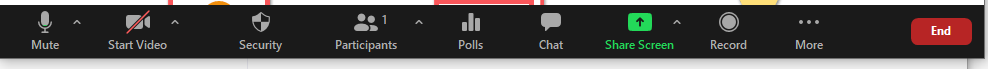 Thank you to our Platinum sponsors!
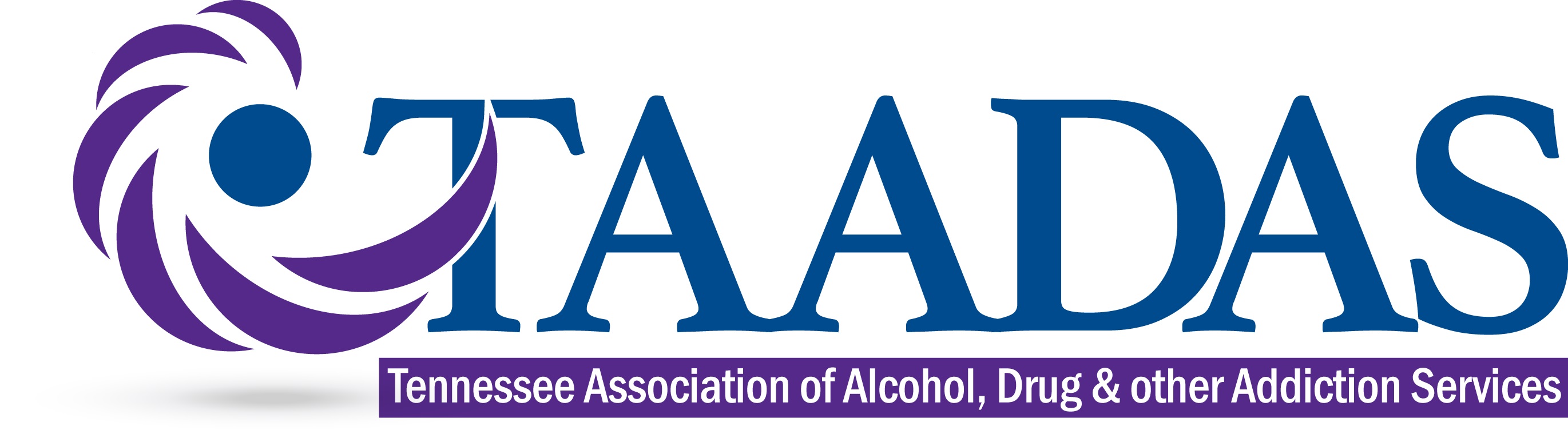 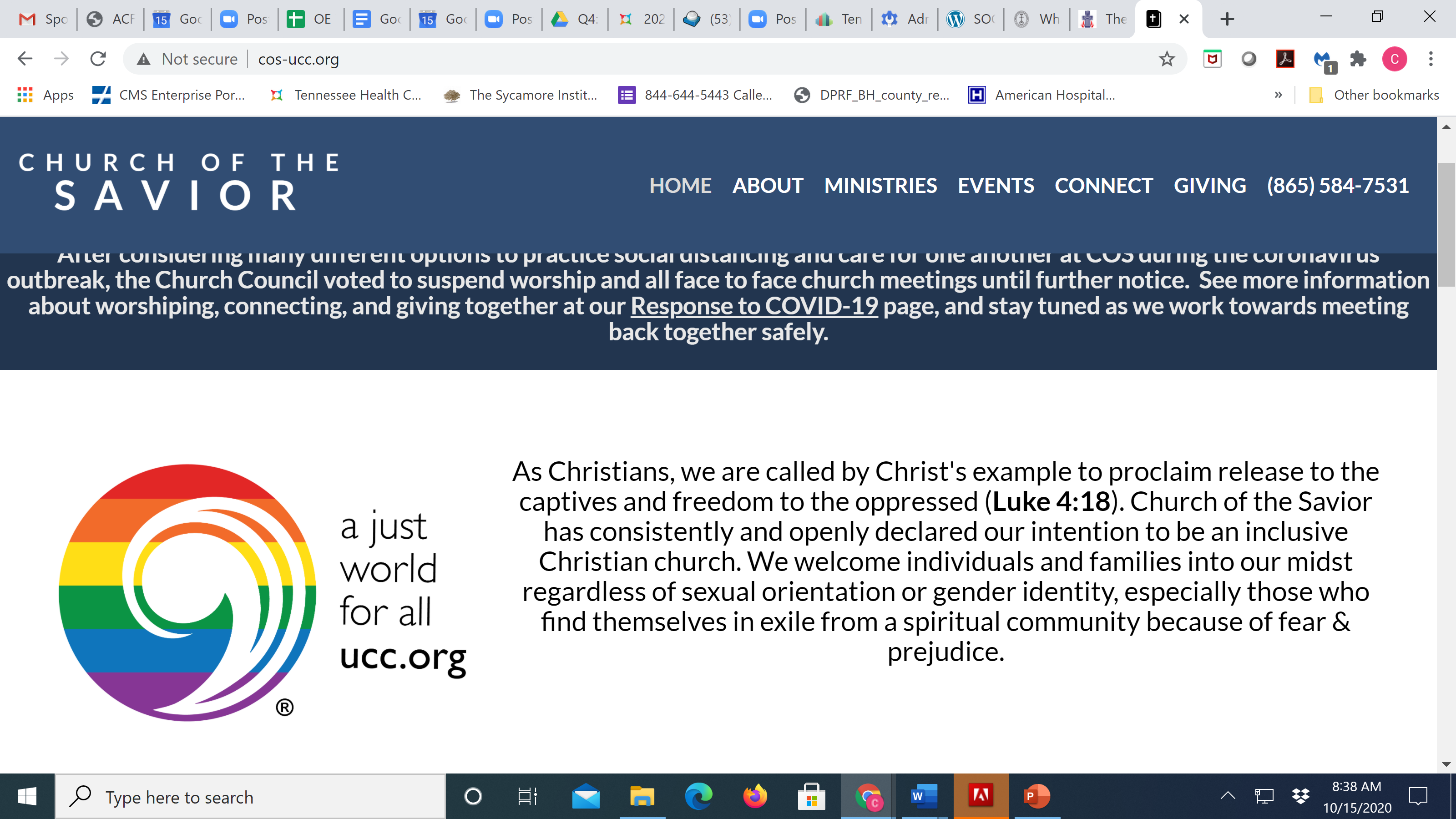 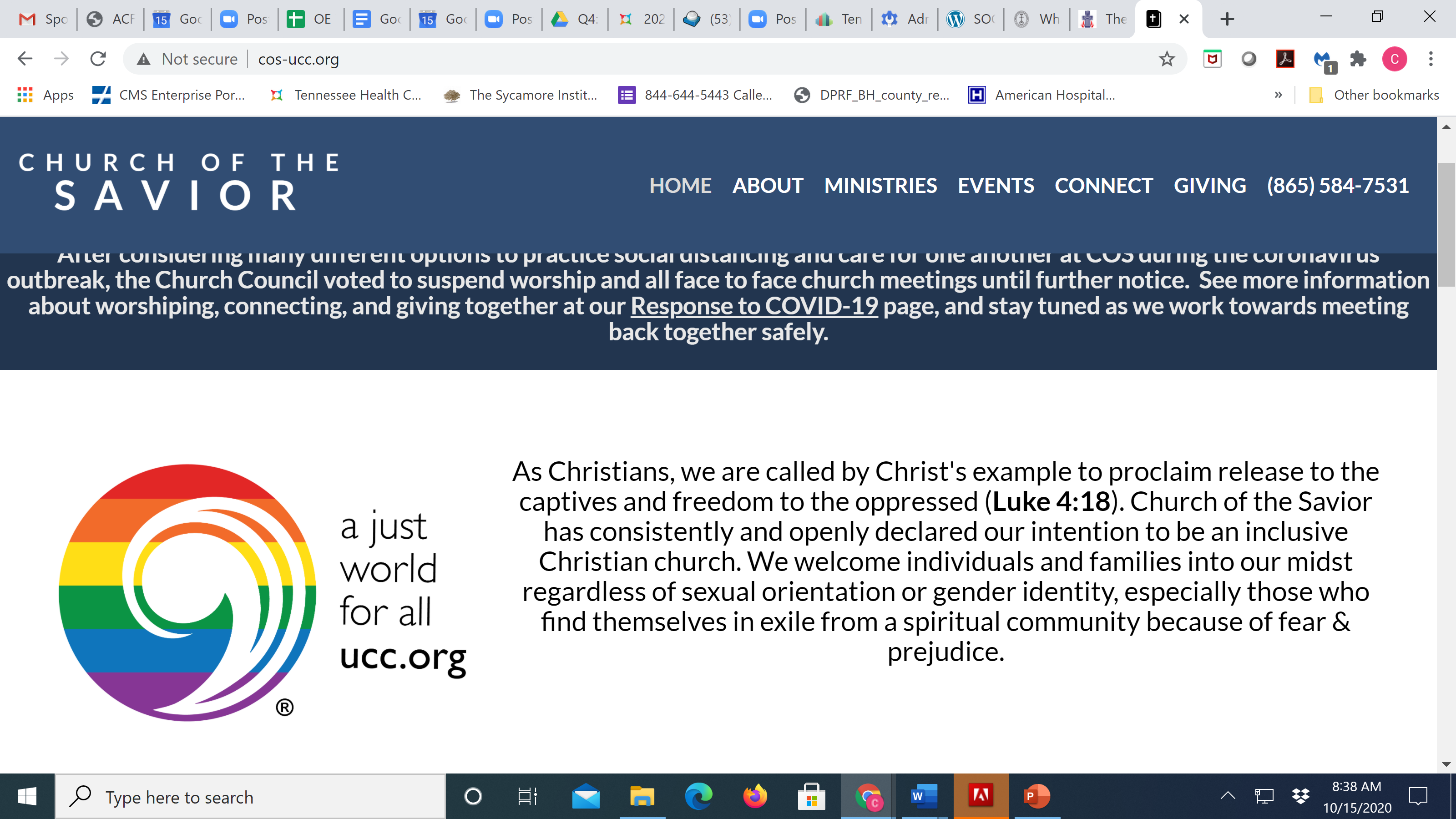 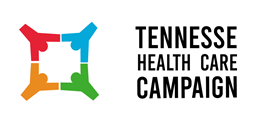 Thank you to our Platinum sponsors!
Randall & Meryl Rice
Tony & Madeline Garr
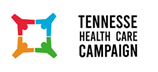 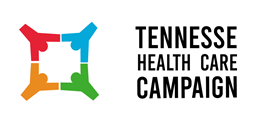 Thank you to our Gold sponsors!
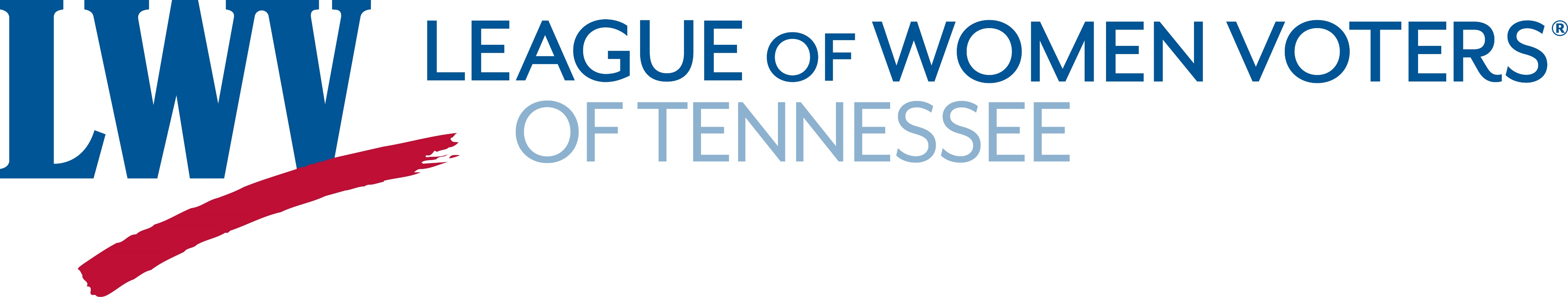 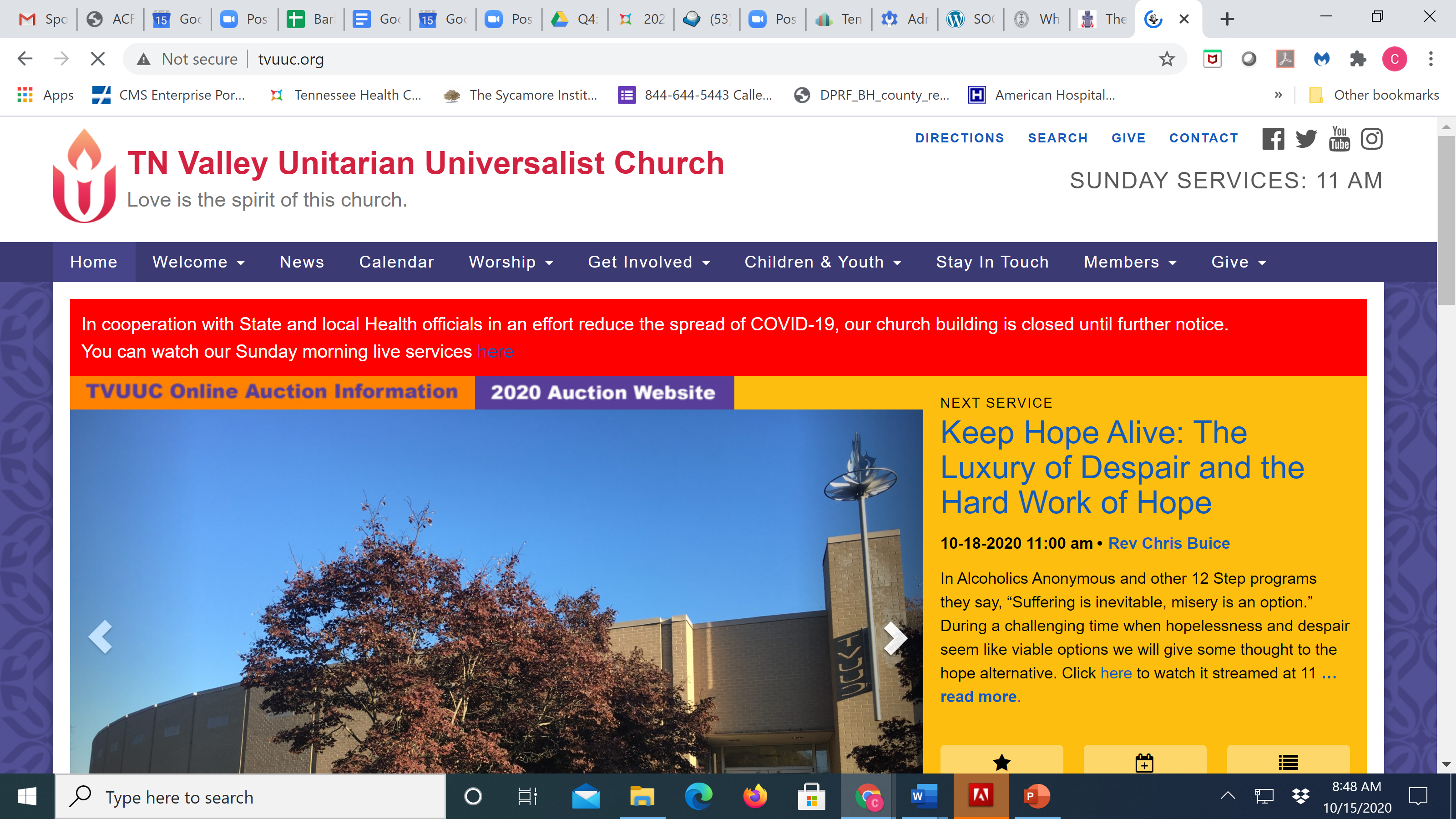 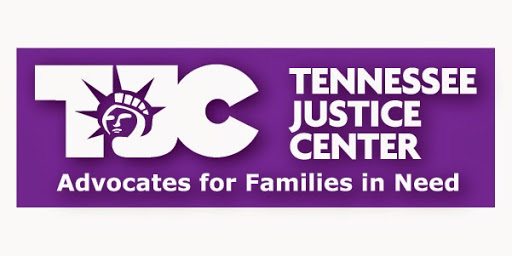 Clare Sullivan & Mark Brooks
Thank you to our Silver sponsors!
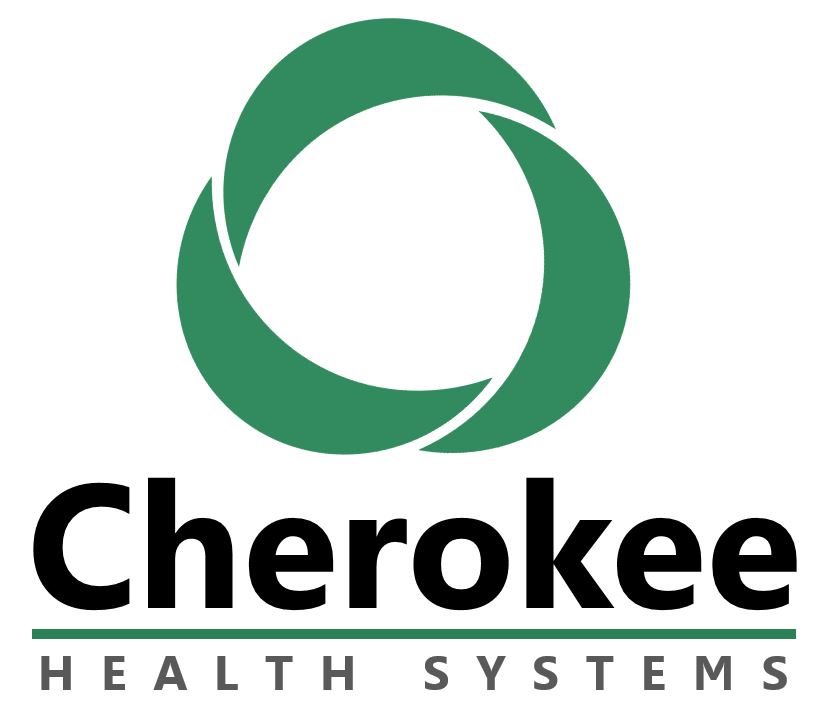 Knoxville Local Organizing Group, THCC
Barbara Reynolds
Peacemaking Committee of the Presbytery of East Tennessee
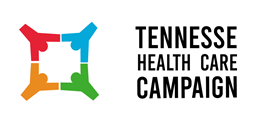 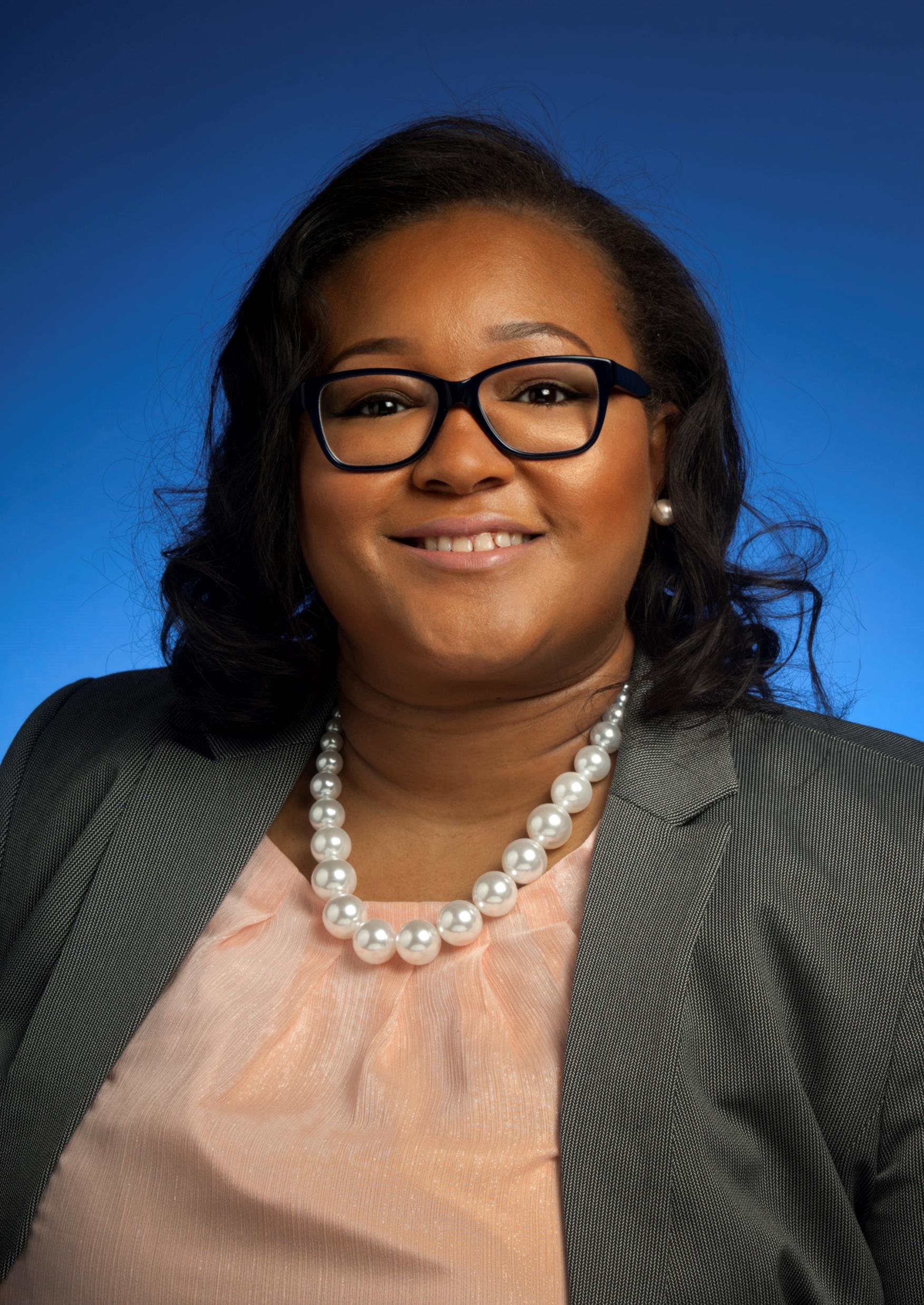 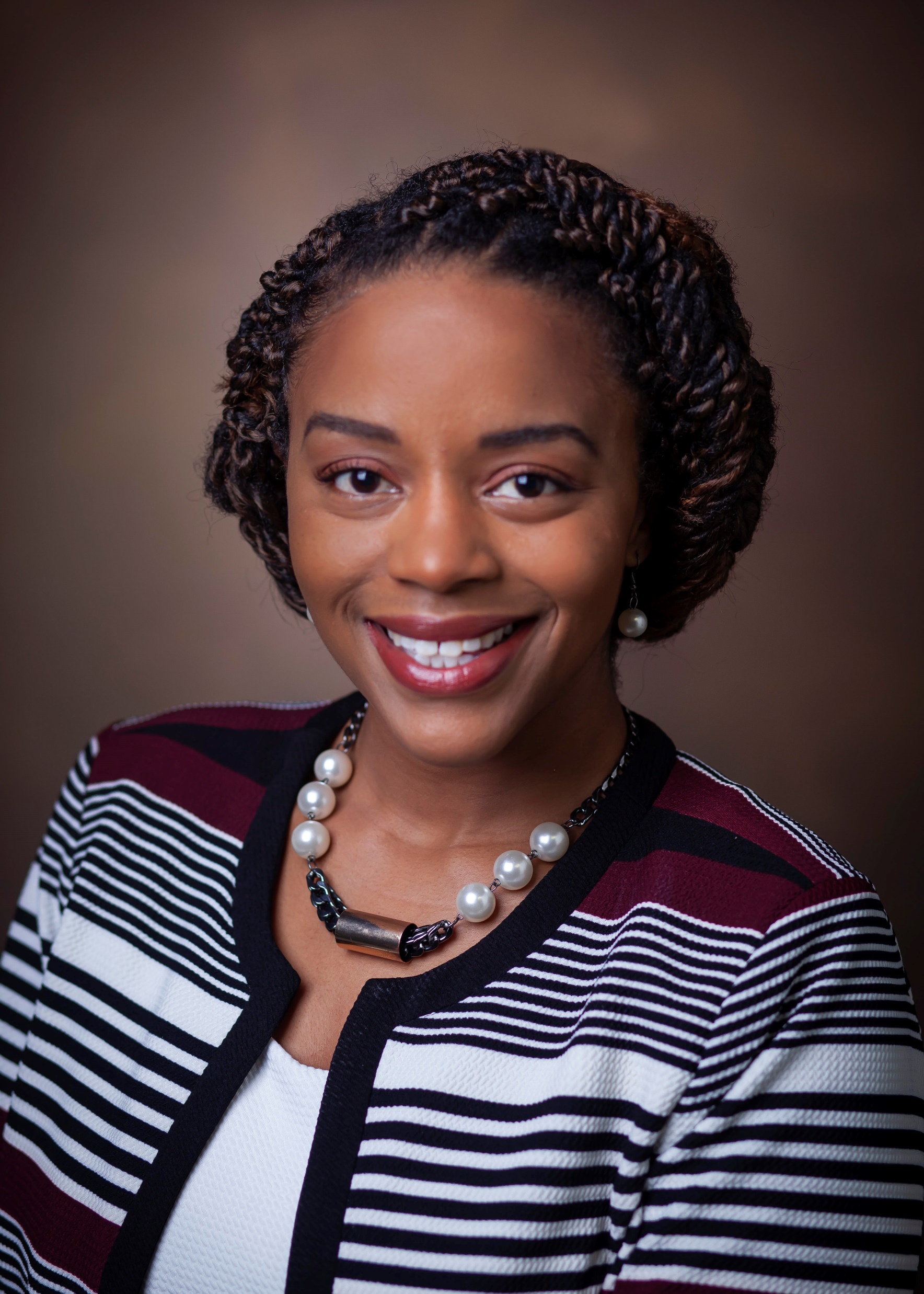 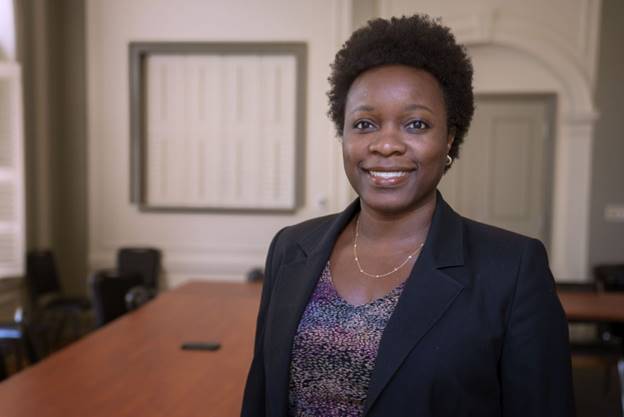 Kinika Young, JD
Tennessee Justice Center
Monique Anthony, MPH, CHES
Tennessee Health Department
Jacquelyn S. Favours, MPH
Health Leads
Tennessee Health Care CampaignVirtual Conference Series
October 17, 2020, 10 AM CST
Session 1 | Understanding Health Equity, Racial Justice & Access
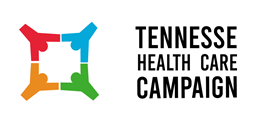 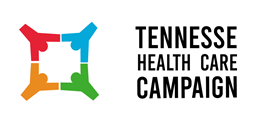 WELCOME!
Tennessee Health Care Campaign4-Pt. Virtual Conference Series
Achieving Health Equity in an Era of Change
Thank you to our Bronze sponsors!
Communications Resources

Interfaith Worker Justice of East Tennessee

Mental Health America of the MidSouth

NAMI: National Alliance on Mental Illness of Tennessee

PFLAG Nashville	

SOCM:  Statewide Organizing for Community eMpowerment
Thank you to our Bronze sponsors!
Tennessee Alliance for Progress
	
Tennessee Nurses Association	

Tennessee Voices for Children	

The Arc of Tennessee

Donna DeStefano
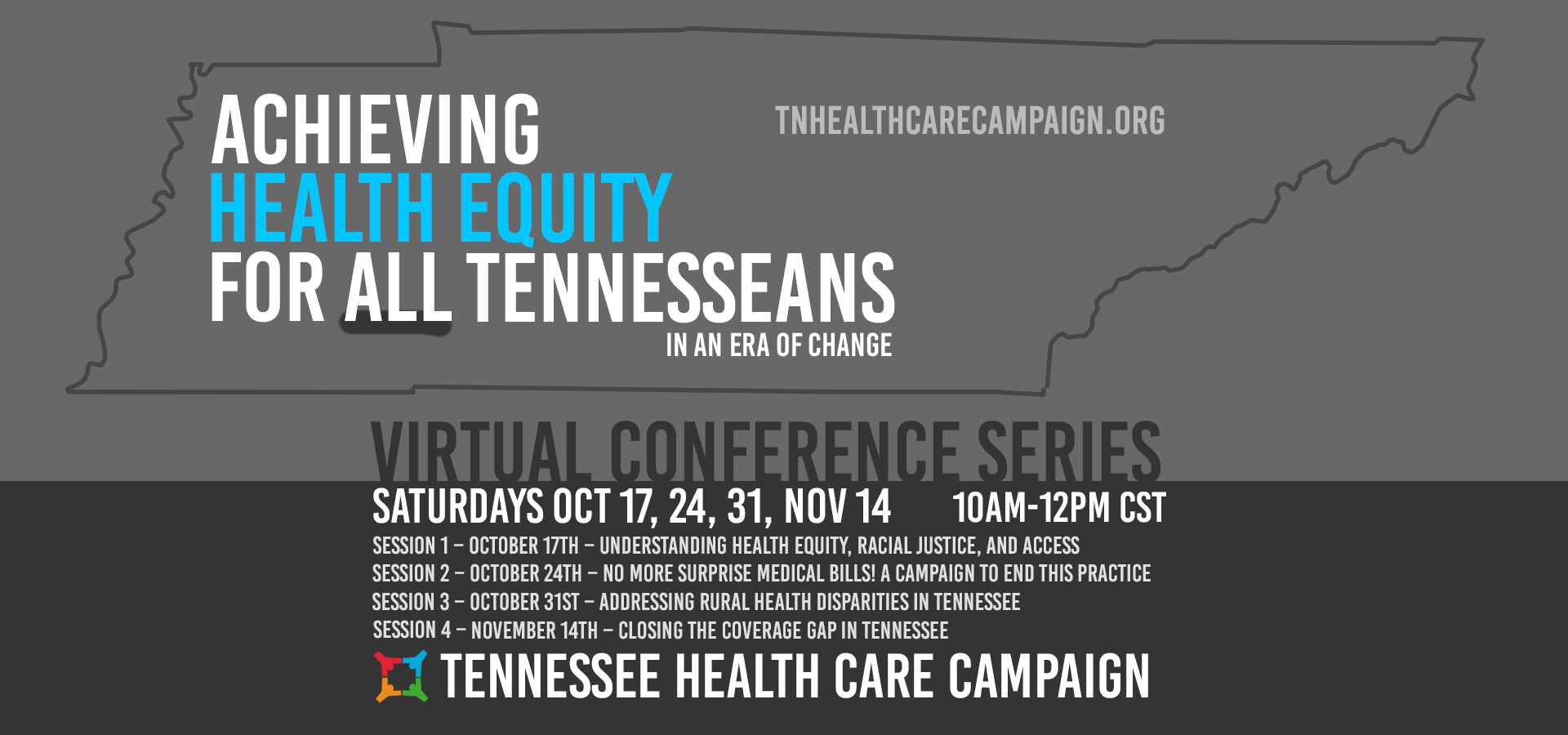 Annual Conference for Advocates…
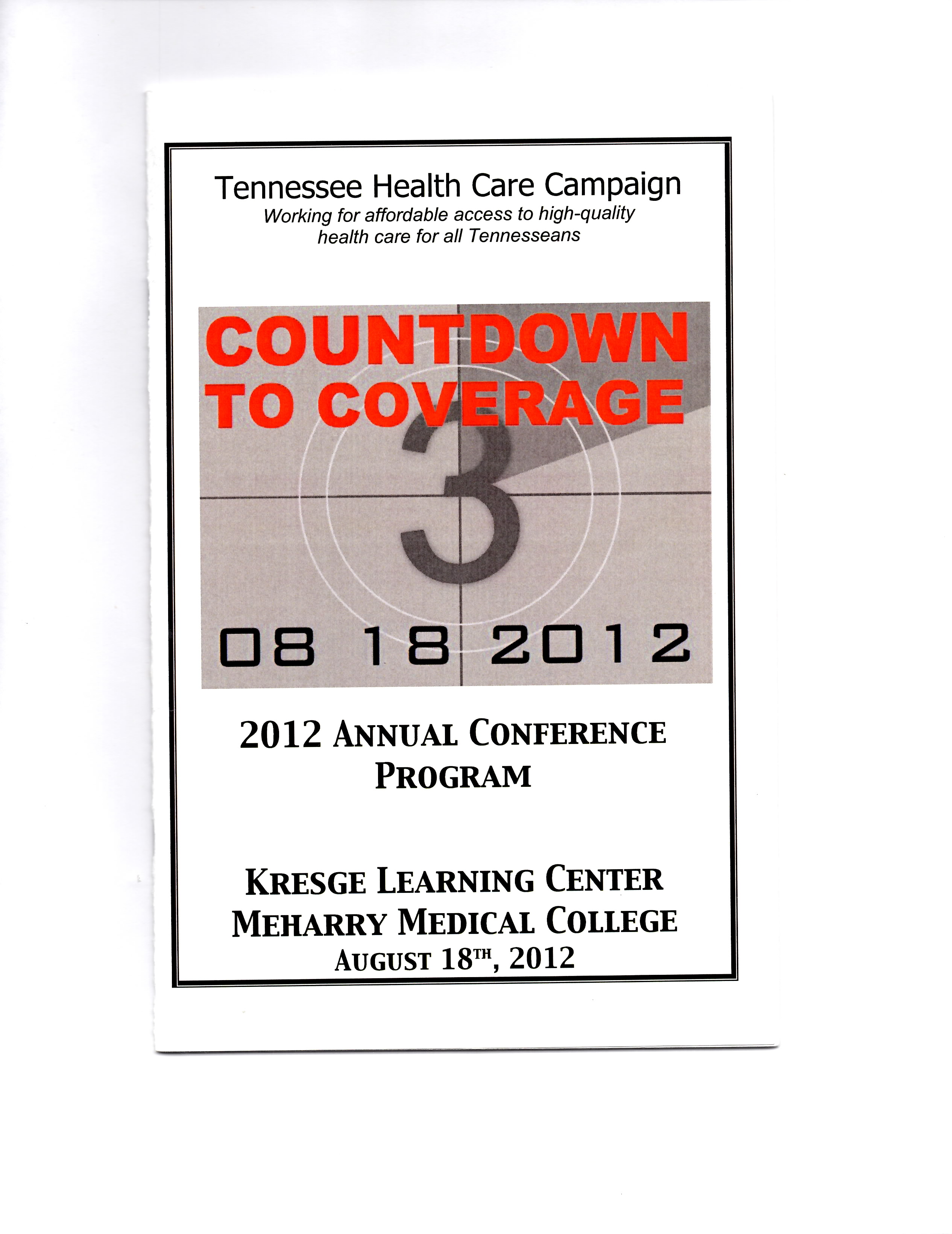 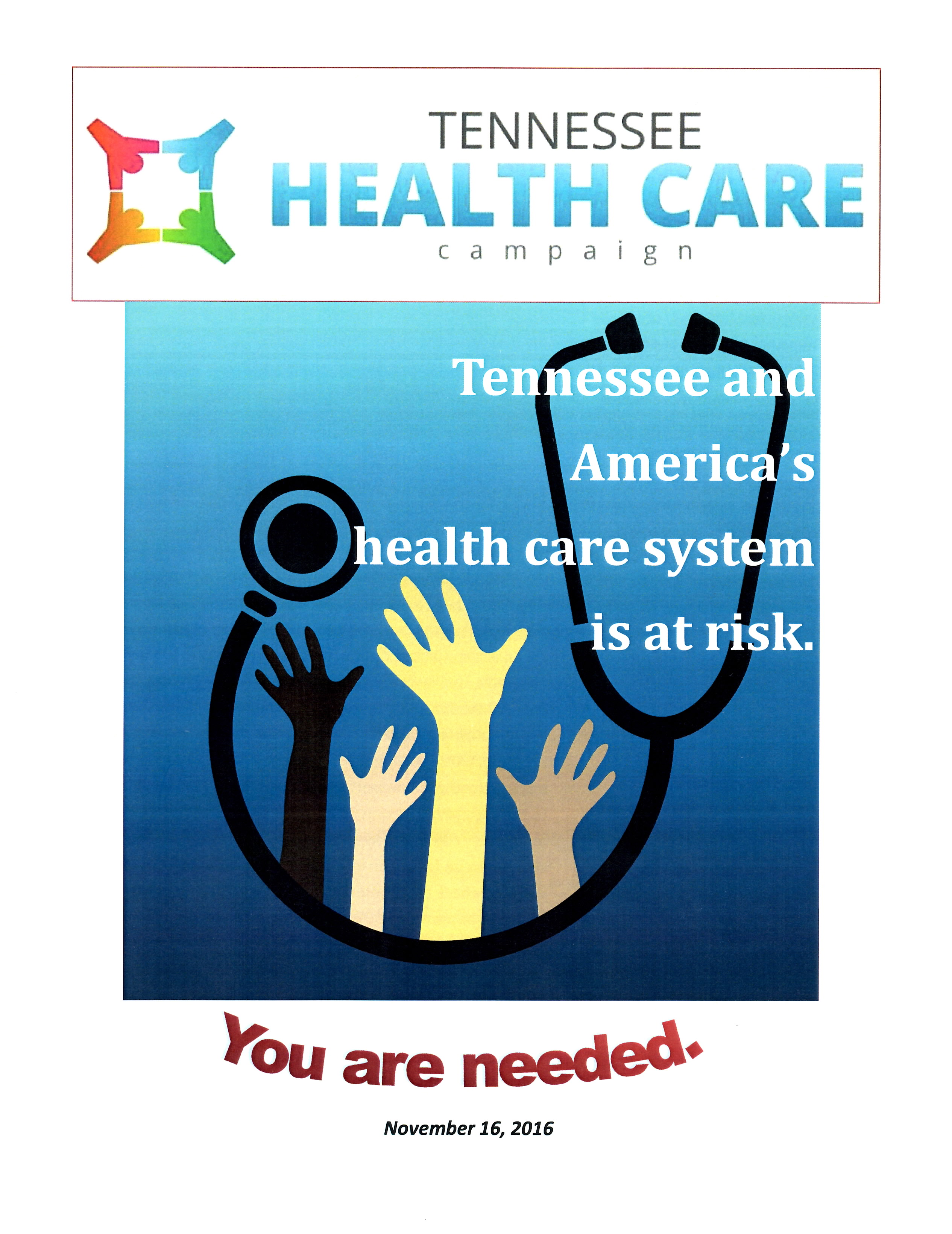 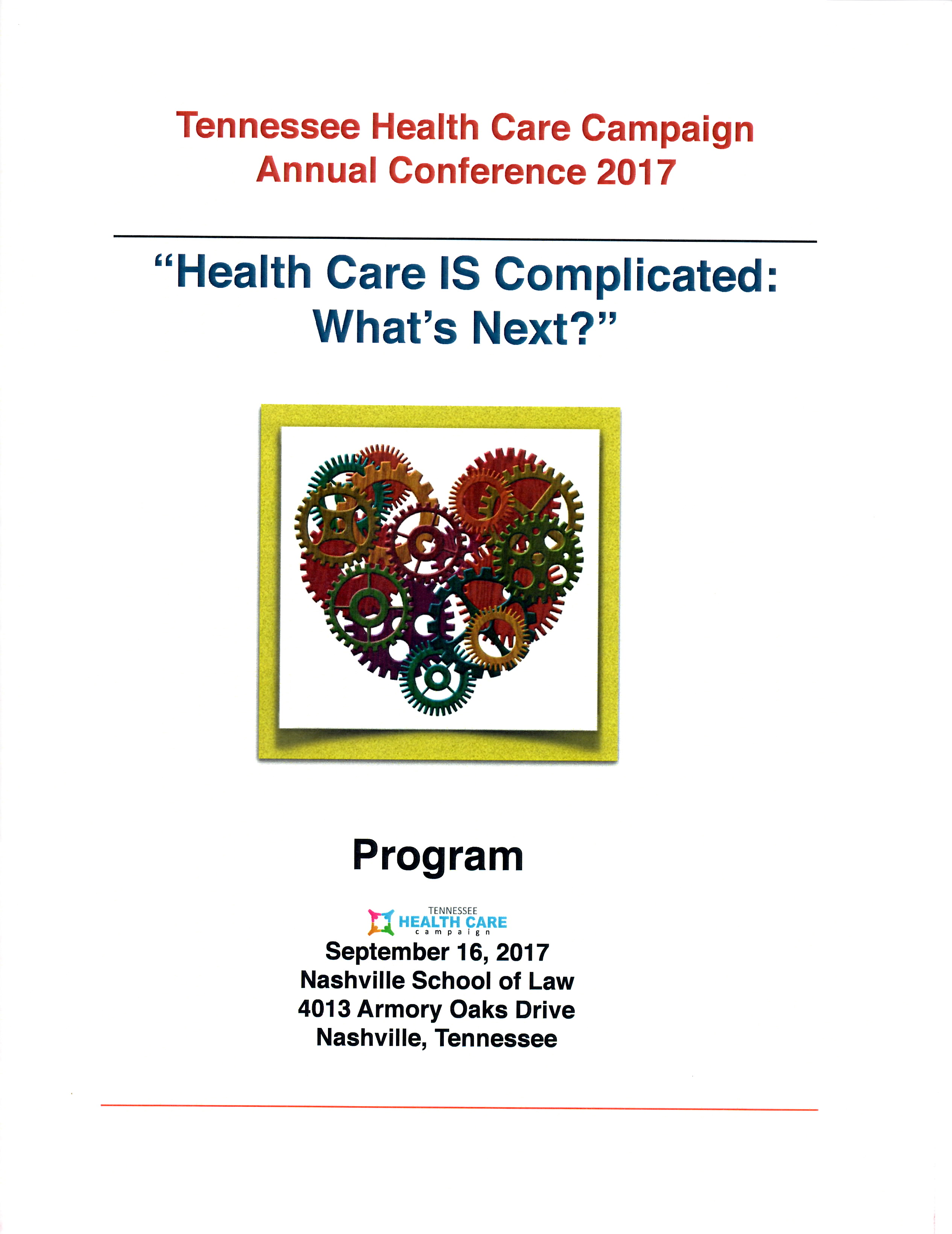 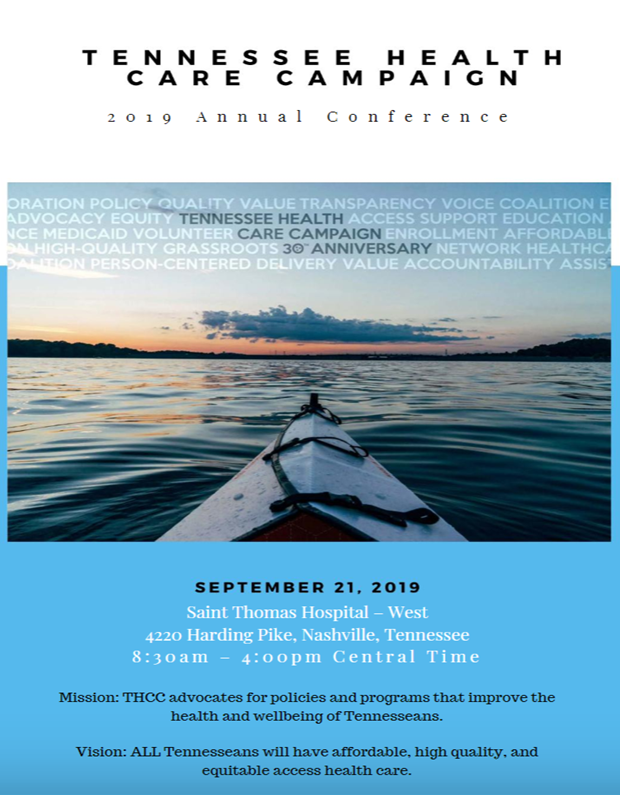 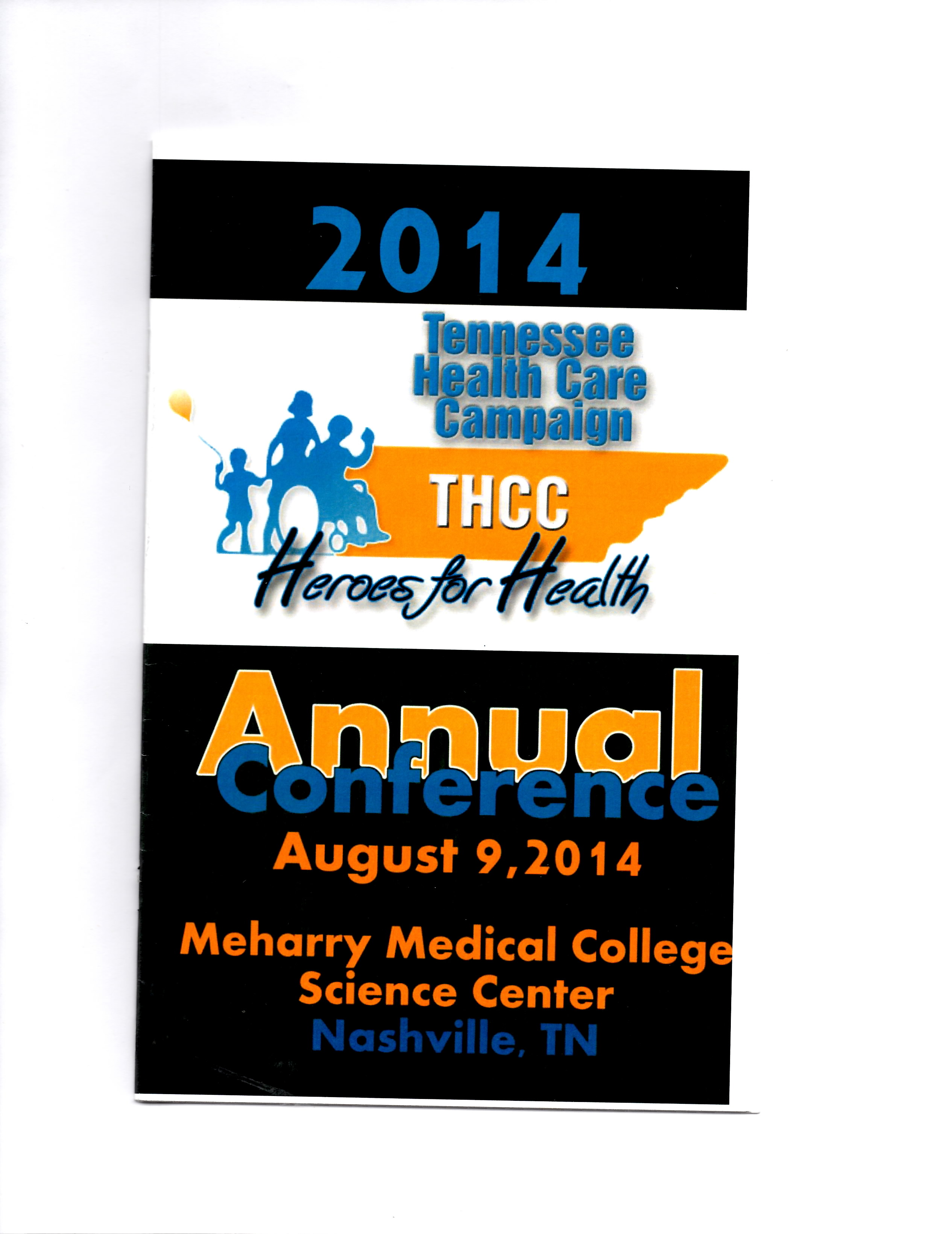 [Speaker Notes: We’ve been doing an annual conference for many years, but this year we will be doing it a bit differently…]
THCC Conference Committee
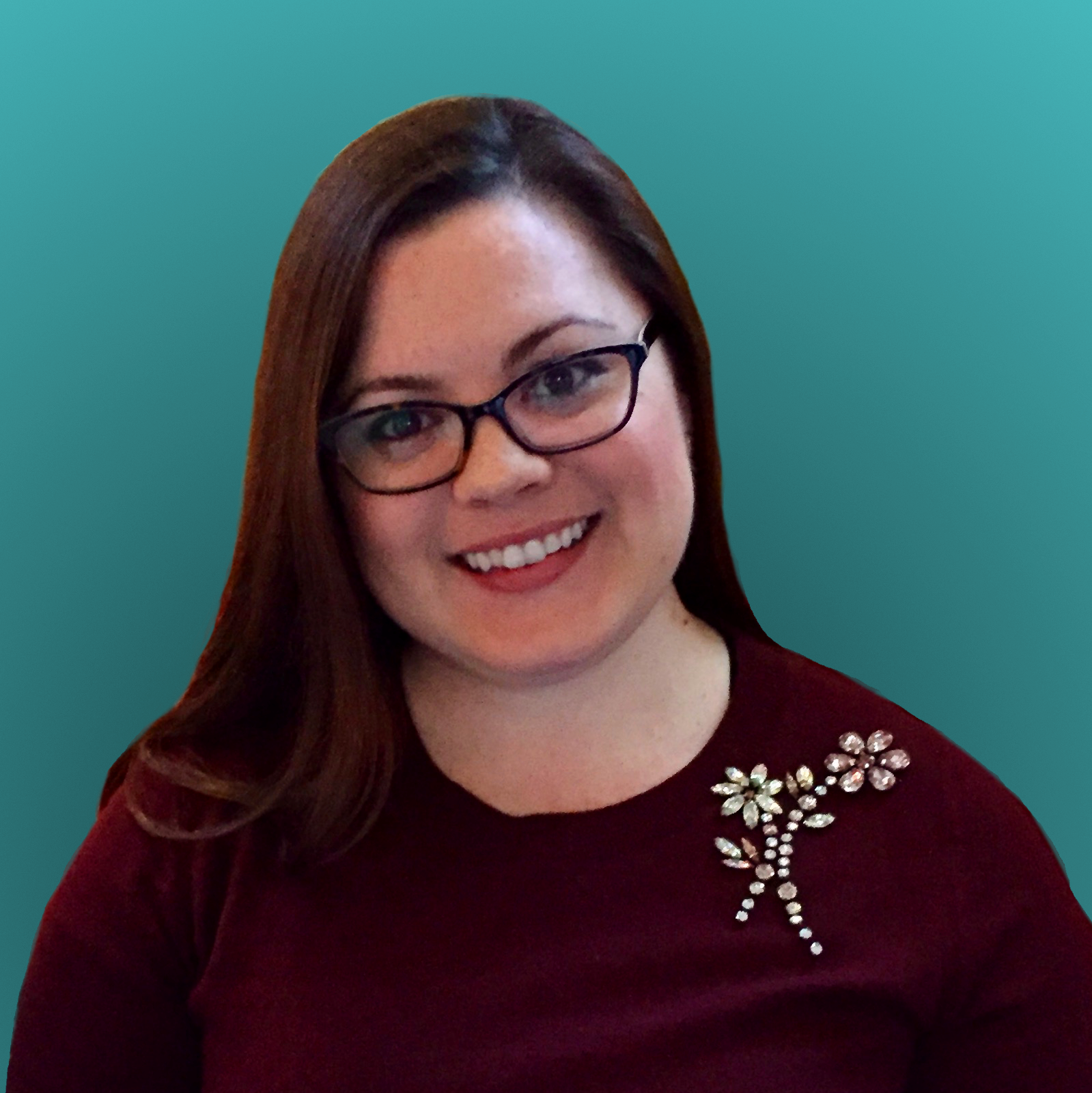 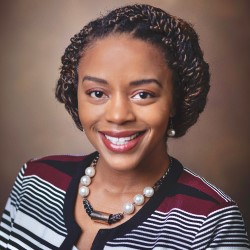 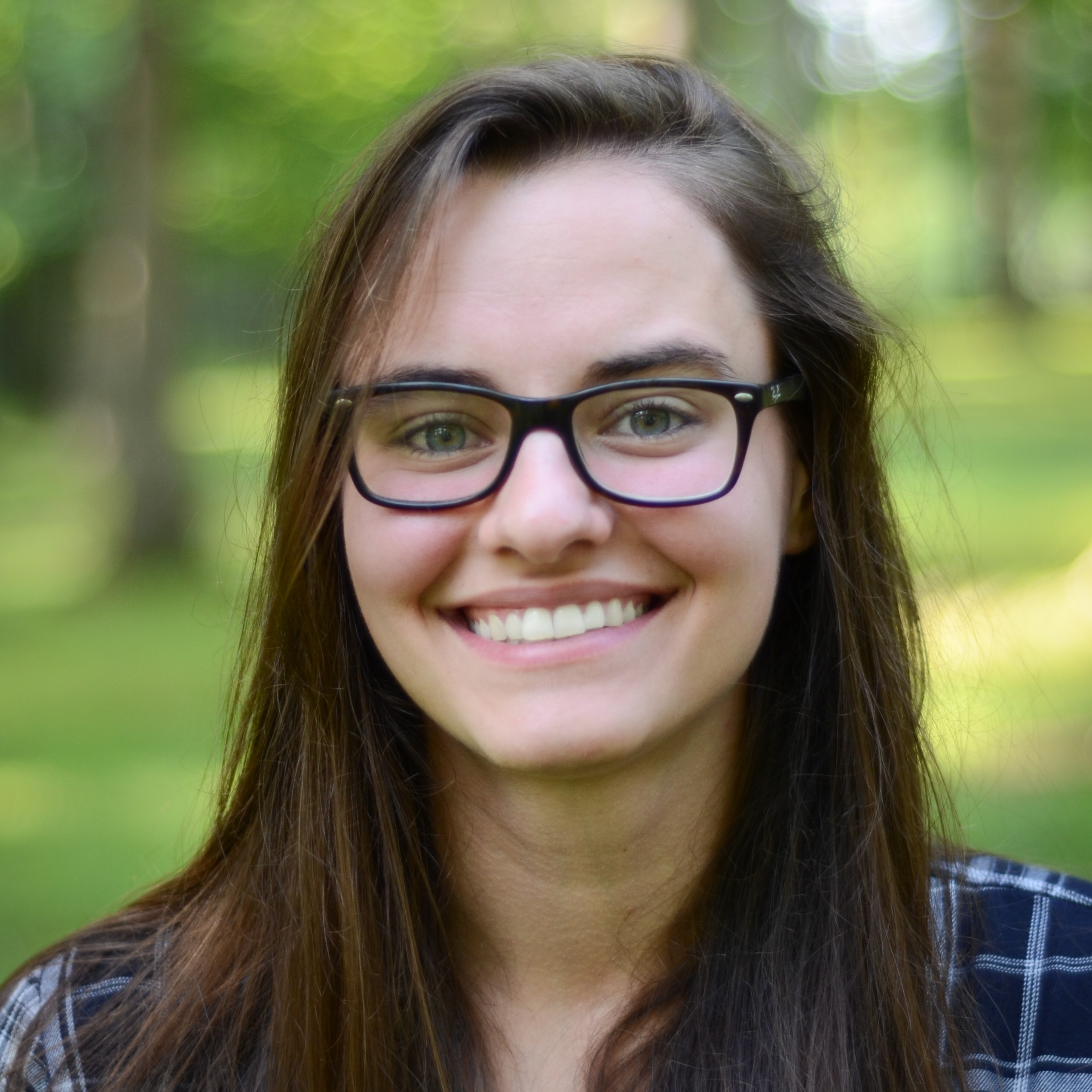 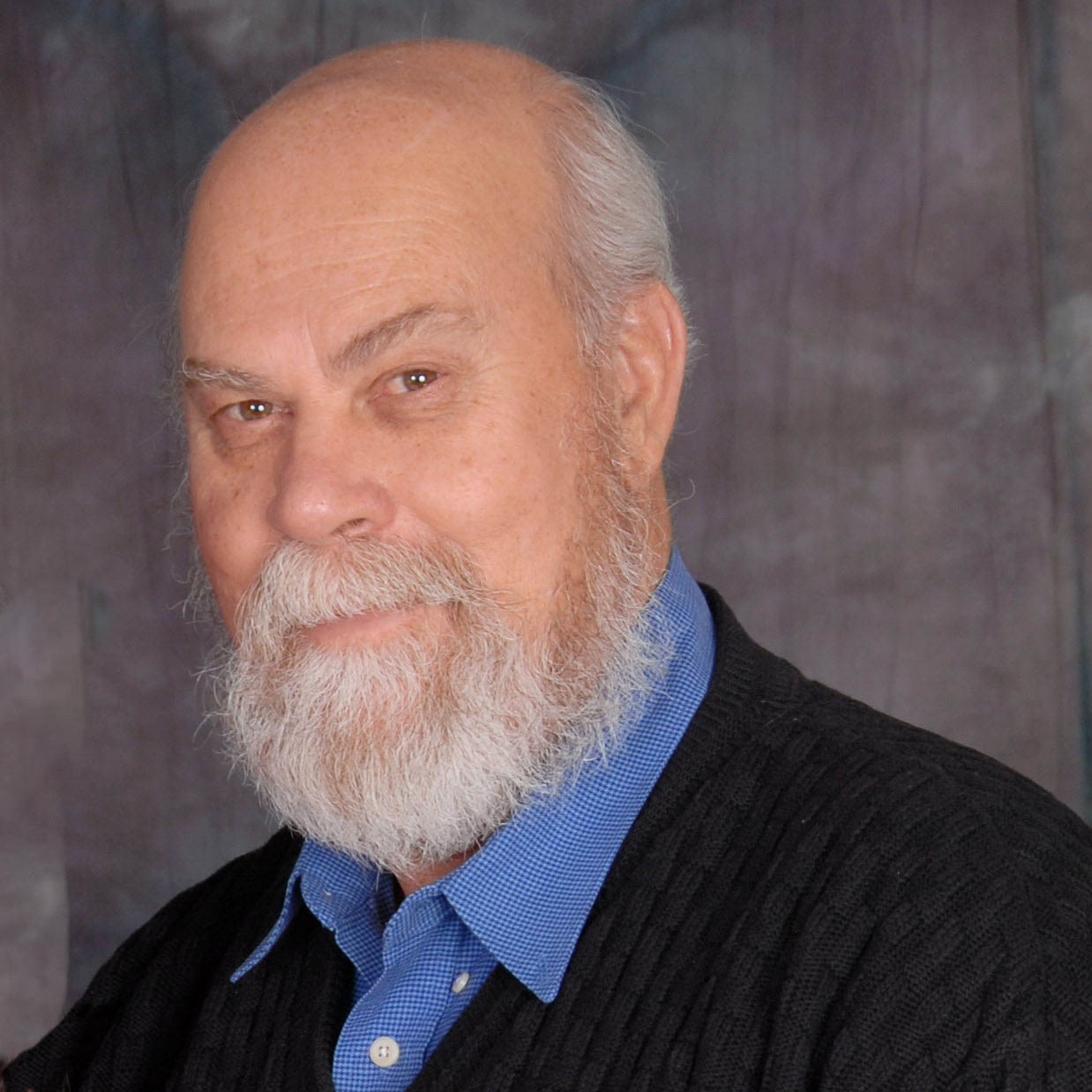 Ali Hulten-Stoop
Jacquelyn Favours
Margaret Axelrod
Randall Rice
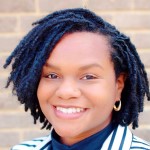 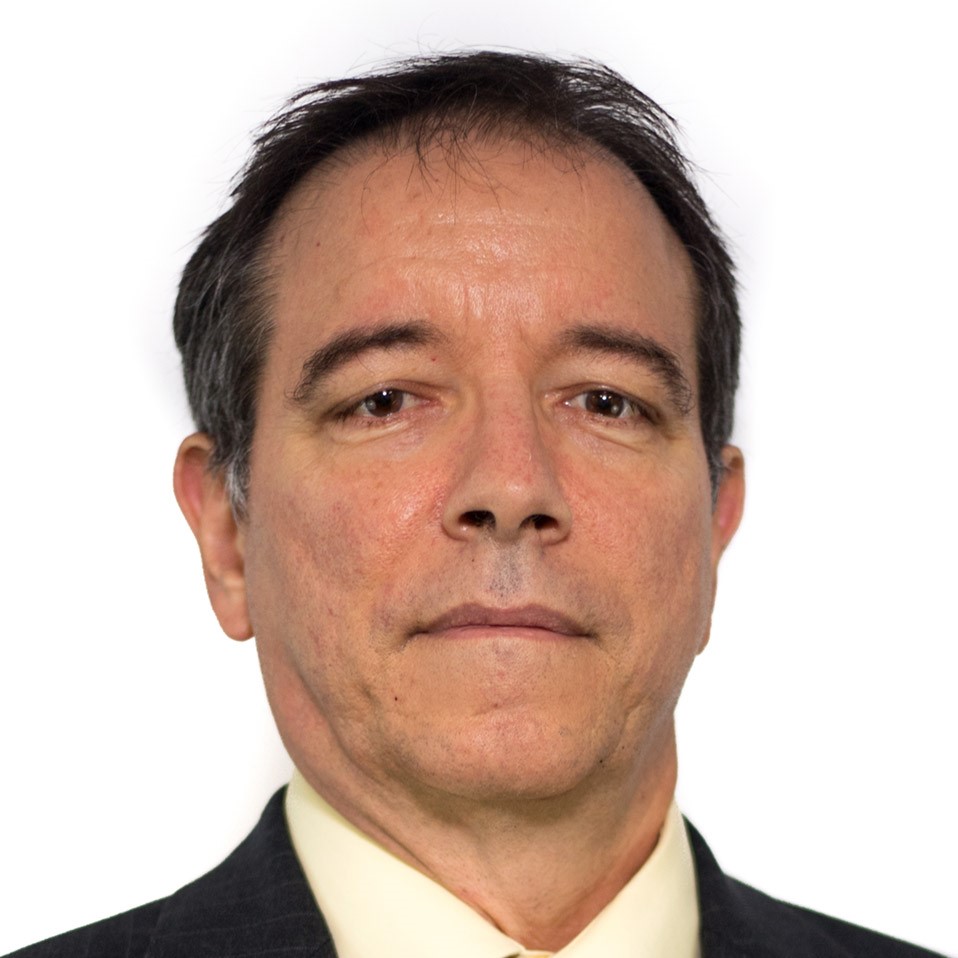 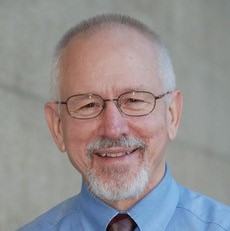 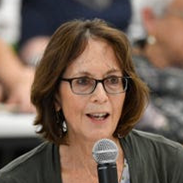 Michael Heinrich
Chanda Dunn
Tony Garr
Clare Sullivan
Jose Davila
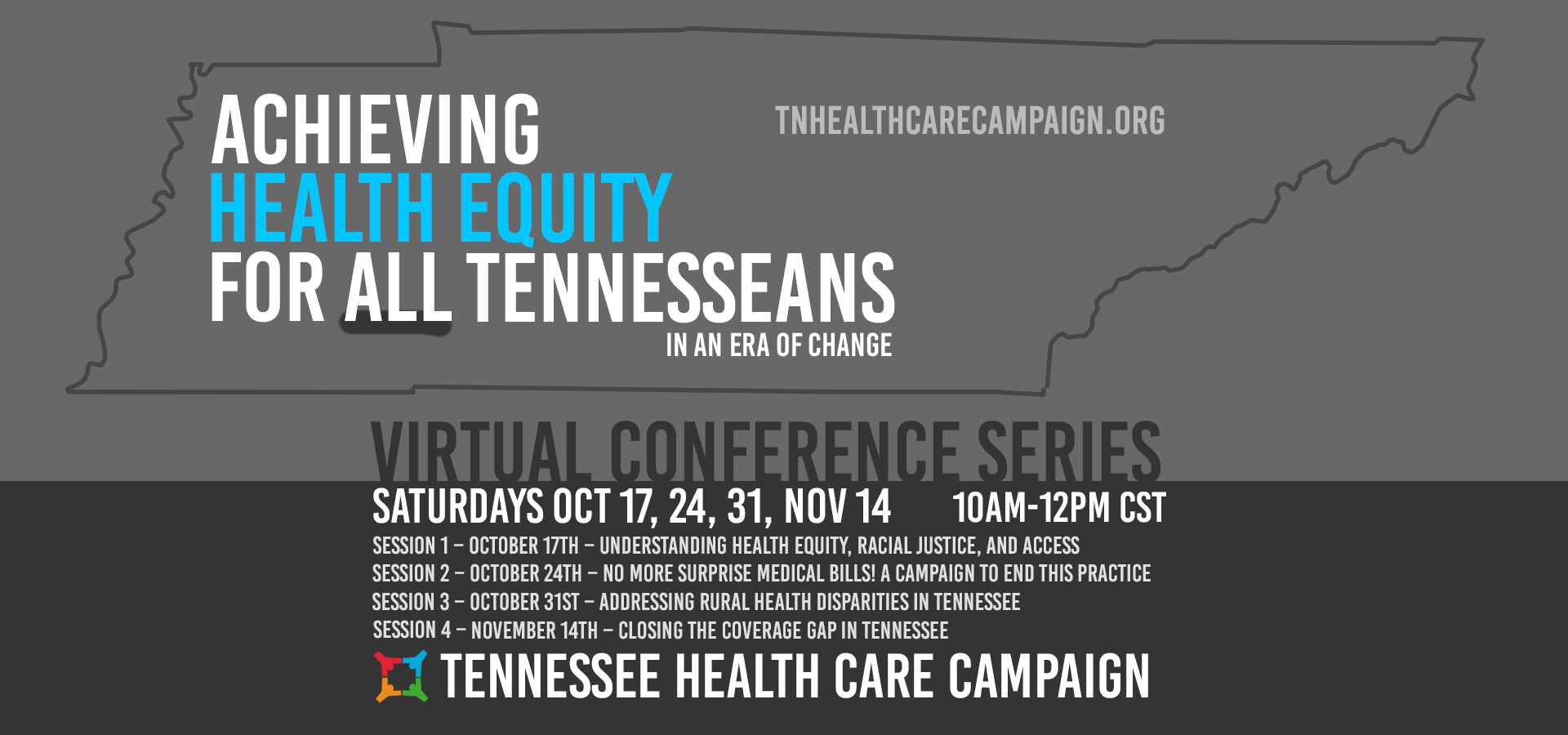 Logistics & Zoom Suggestions
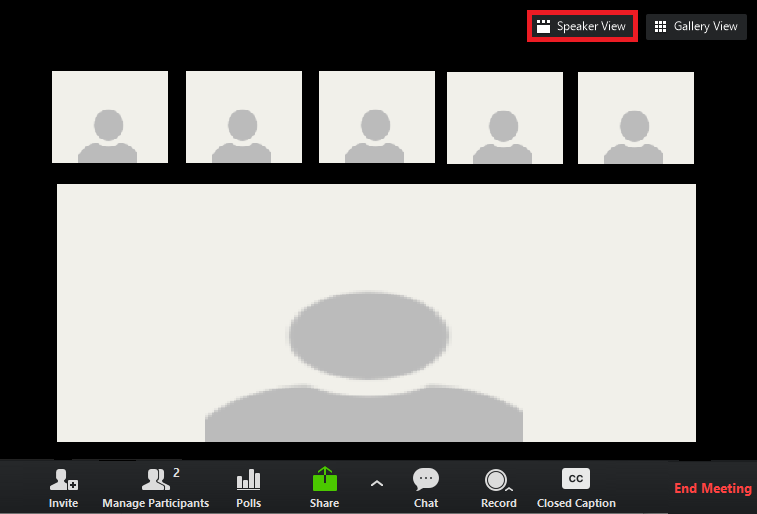 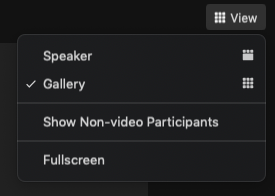 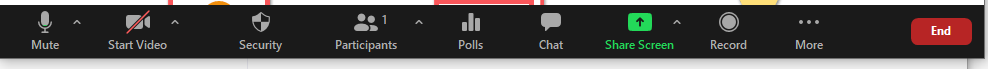 [Speaker Notes: You can customize your view.
We recommend you use speaker view.
You can drag and drop the videos during slide share.]
Logistics & Zoom Suggestions
This session will be recorded.
Please mute your microphone, except when engaging in discussion for Think Tank Breakout Discussion.
Use the chat box for questions for our speakers or Zoom questions.
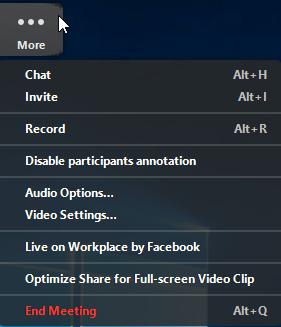 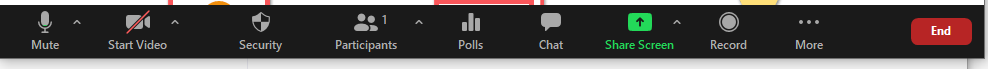 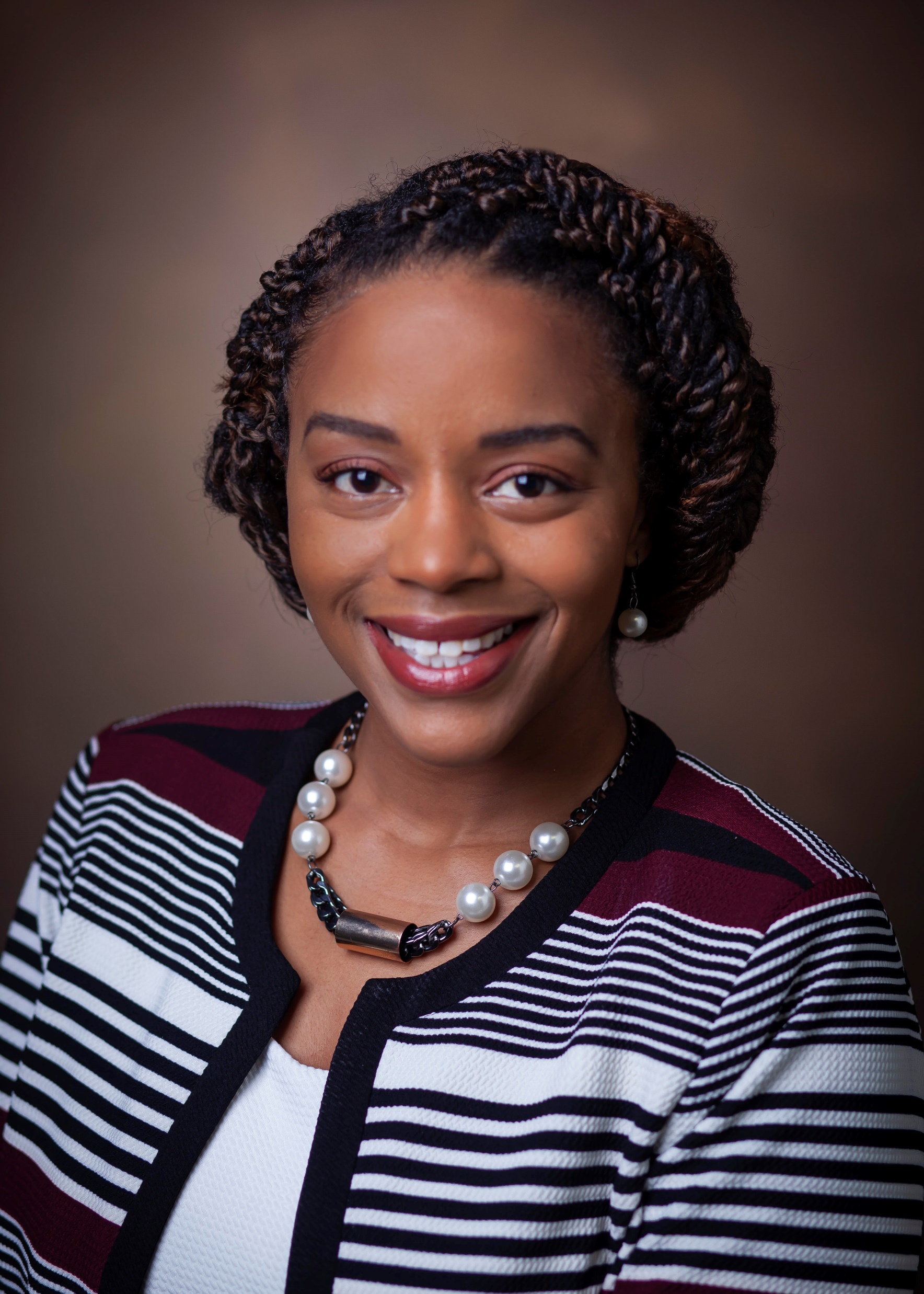 Understanding Health Equity
Jacquelyn Favours, MPH
Health Leads, Director of Community Engagement
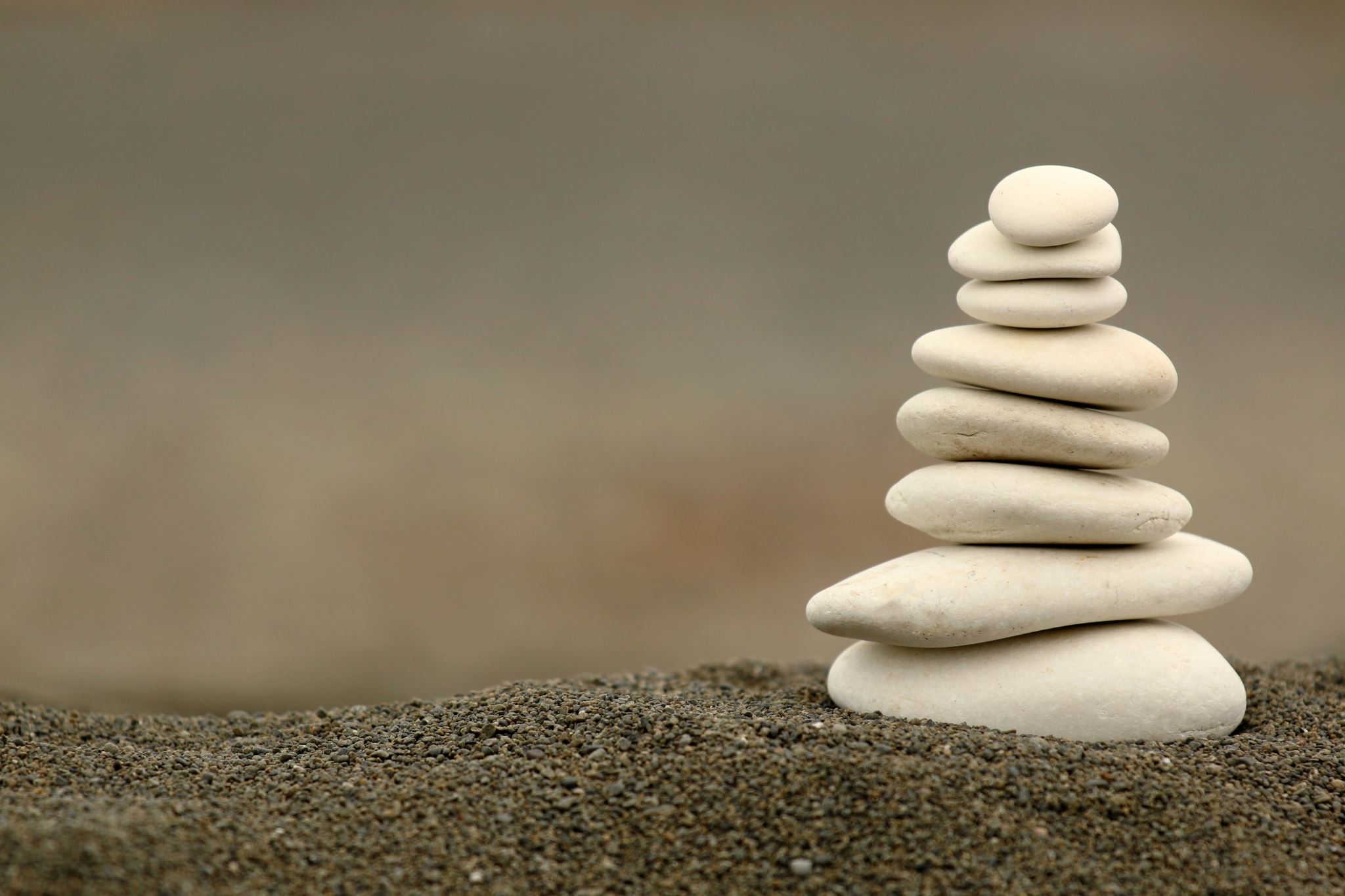 Understanding Health Equity
Jacquelyn S. Favours, MPH
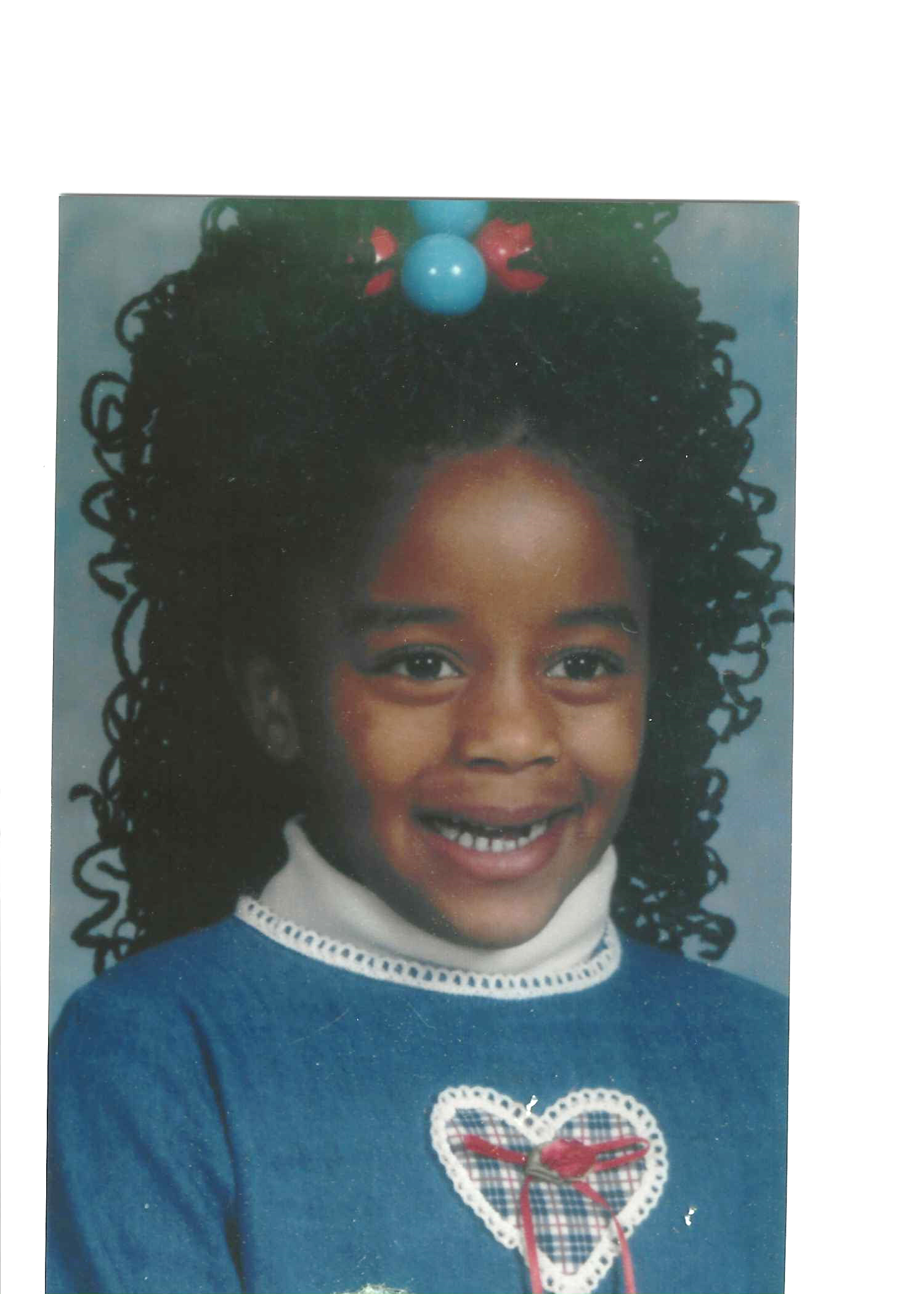 A little girl with dreams of equality.
American ideals of justice, liberty and equality for all. 
Leader of the free world. 
The high school ‘Math’ assignment that prepared me for life. 
A realization of inequality.
 A college student with no health insurance.
Equality vs. Equity
EQUALITY
 The same thing
Works when everyone starts in the same.
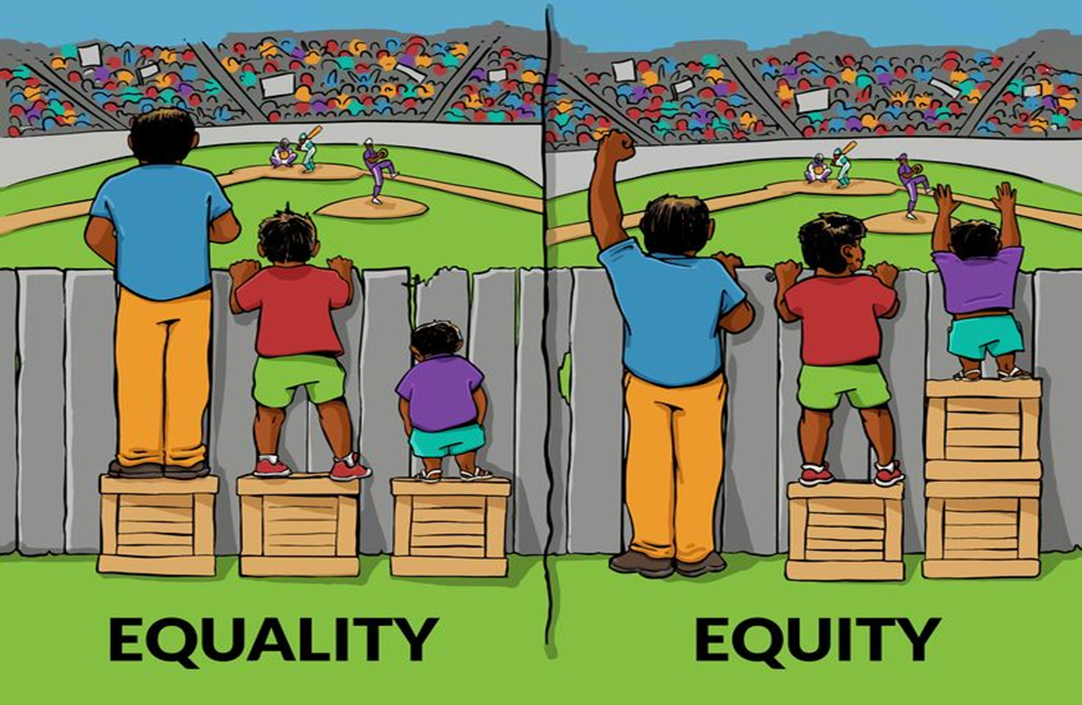 EQUITY
Everyone gets what they need; fairness.
Source: Story Based Strategy (2019)
Health Equity
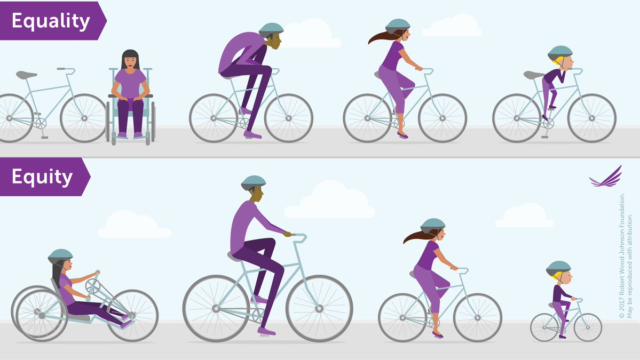 Health equity represents the goal or vision for public health!  

 Aims for equal opportunity.

Achieved when every person has equal access to health.

 Achieved when social and environmental factors (income, neighborhood, education level, etc.) no longer predict a person or community’s health outcomes.
Social and Environmental factors determine 50% of an individual’s health status.
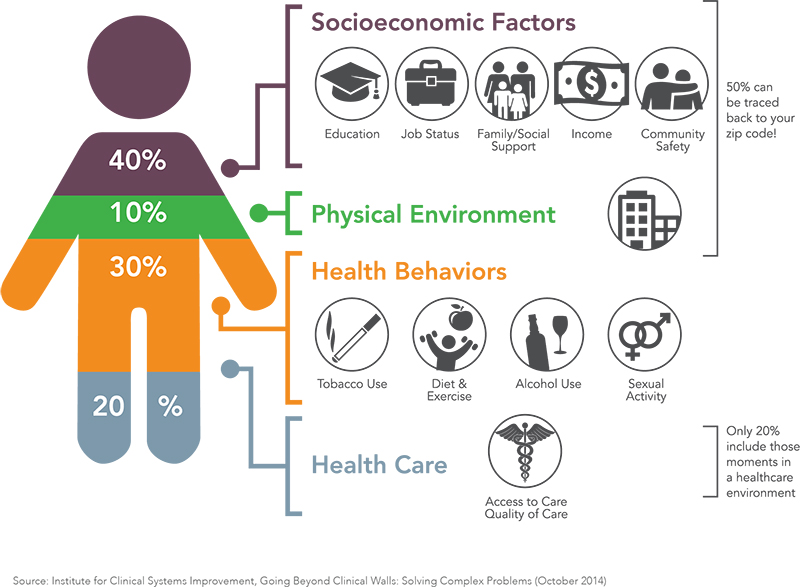 What are the Social and Environmental factors  that determine health?
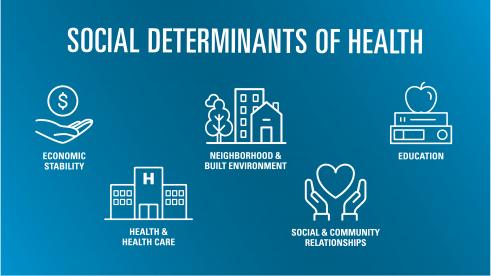 Source: Blue Cross Blue Shield (2019)
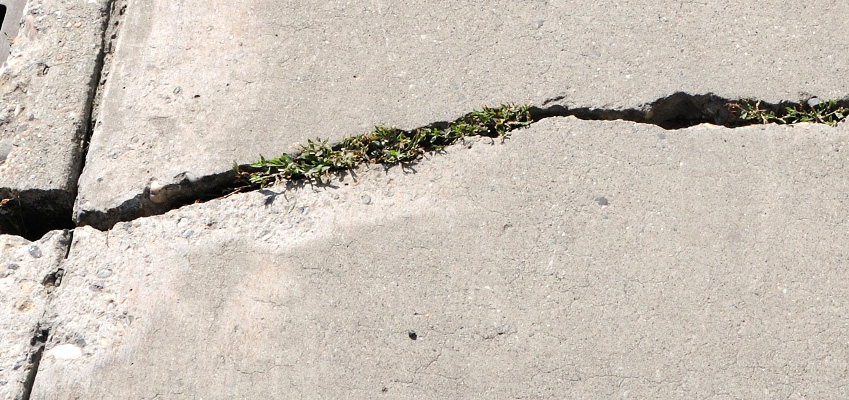 Health Inequities
Differences in health status between more and less socially and economically advantaged groups, caused by systematic differences in social conditions and processes that effectively determine health.  Health inequities are avoidable, unjust, and therefore actionable. 
 Unequal distribution of resources
Definition source: Minnesota State Health Department, 2019
Systemic inequities keep us from having a healthier community.
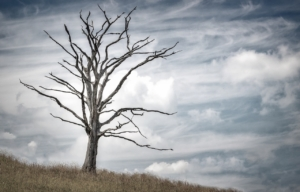 A system designed to advantage or disadvantage another population, group or community. 

 Typically based on culture, identity, race or other social difference. 

 Housing, Education, Transportation and other systems structured to benefit specific groups

 Functioning on a system of equality perpetuates the inequities.
What happens when we act on health equity?
When we work on health equity as a collective, we gain: 

Bridge differences. 

Healthier policies. 

Healthier communities. 

Less suffering from peers, family, friends and ourselves. 

Create change.
Source: Institute for Healthcare Improvement
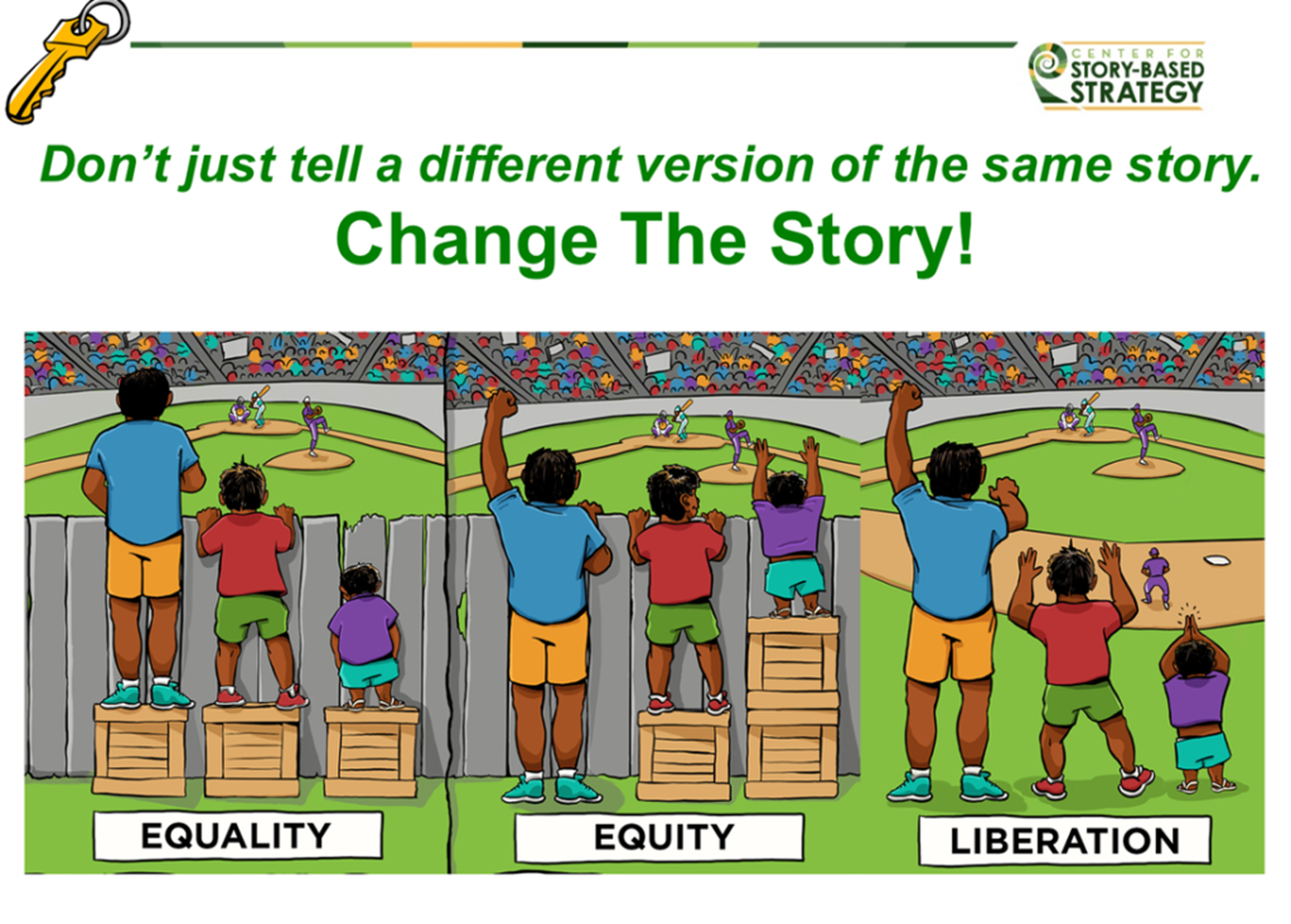 Thank you!
jfavours@healthleadsusa.org
Rooted in Racism: An Analysis of Health Disparities in Tennessee
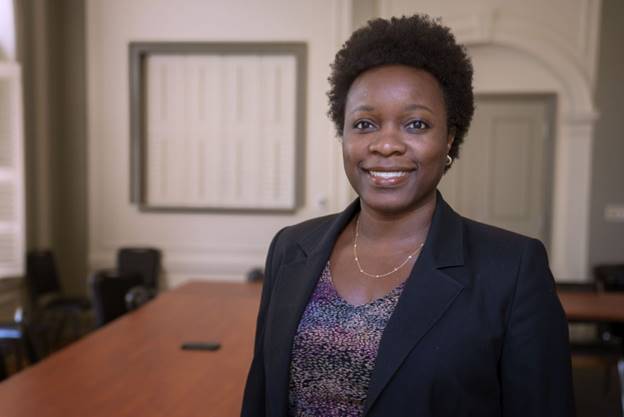 Kinika Young, JD
Tennessee Justice Center, Senior Director of Health Policy and Advocacy
Rooted in Racism: An Analysis of Health Disparities in Tennessee
Kinika Young, JD
Senior Director of Health Policy and Advocacy
Tennessee Justice Center
kyoung@tnjustice.org
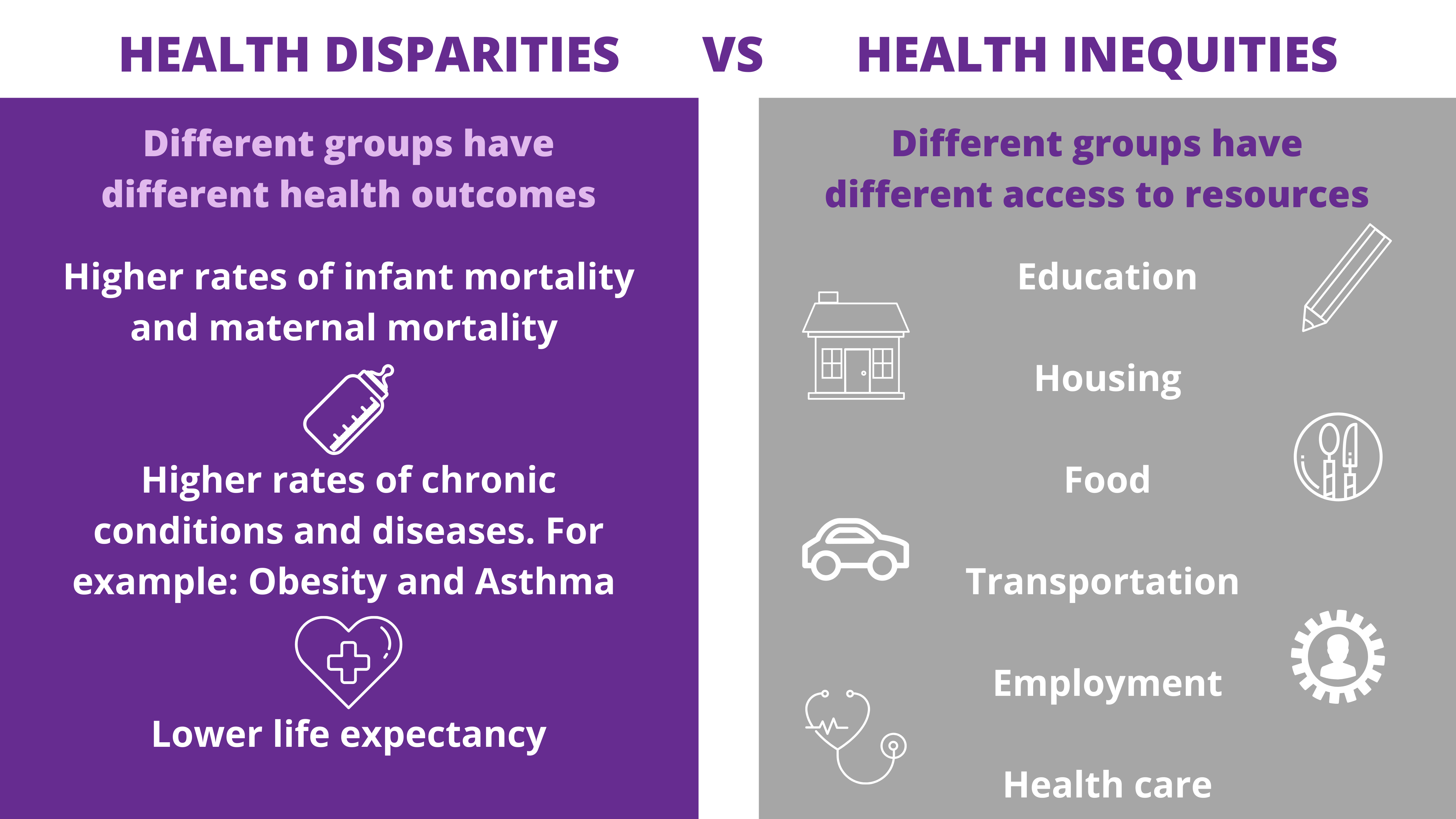 What is health equity?
Everyone has access to what they need to be as healthy as possible 
Why not “equality”?
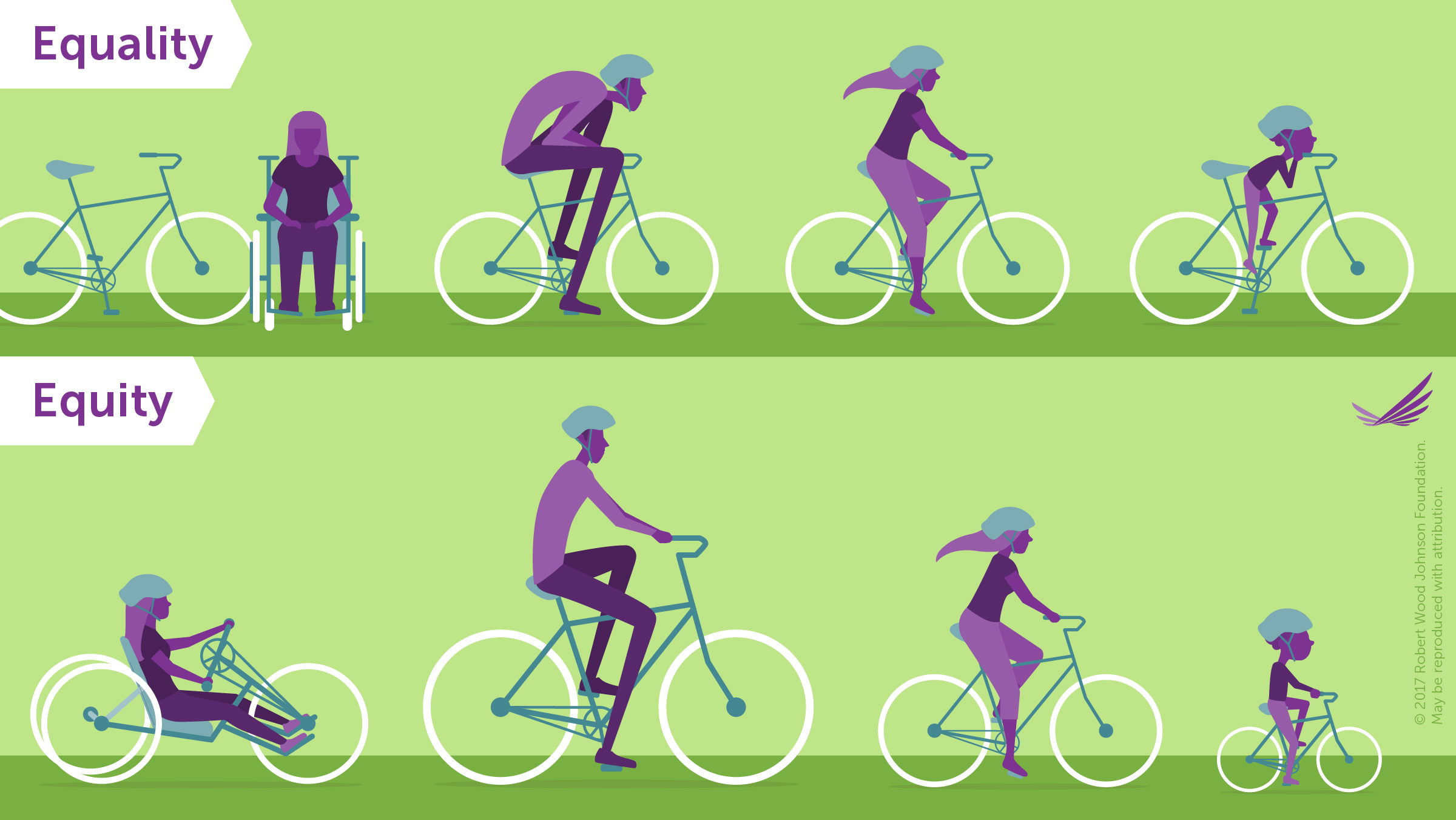 Social Determinants of Health
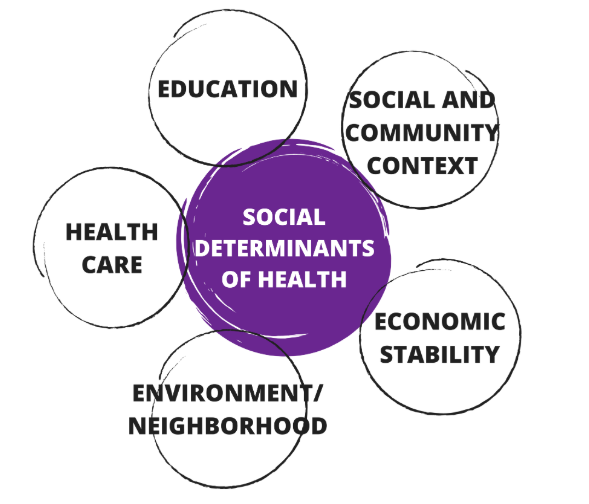 “…Health is much more than an interaction in a provider’s office. Health starts where people live, labor, learn, play and pray.”
- Howard K. Koh, MD, MPH, Health and Human Services Assistant Secretary for Health
Health Inequities by the Numbers
Historical Context
1860s – smallpox virus and other public health concerns led to formation of the medical division of the Freedmen’s Bureau — the nation’s first federal health care program 
1945 – President Truman proposed a “universal national health insurance program”
	American Medical Association opposed it
1948 – President Truman won re-election and revived call for health insurance program
AMA opposed it again with help from other national organizations 
… private health insurance plans rose in popularity and labor unions collectively bargained for their members’ health benefits…
1964 – President Johnson signed the Civil Rights Act 
1965 – President Johnson created Medicare and Medicaid
AMA again opposed the programs but this time the National Medical Association fought back in support 
… health care costs continue to rise, experiments with HMOs and HDHPs, uninsured rates remain high…
2010 – President Obama enacted the Patient Protection and Affordable Care Act
Longstanding Barriers Playing Out Today
Misinformation 
Health care provider bias 
Impact of medical assaults (e.g. Tuskegee syphilis research study) on Black Americans’ mistrust of healthcare system
Inadequate access to resources to meet basic needs 
Overrepresentation in “essential” workforce 
Unemployment
Access to Health Care
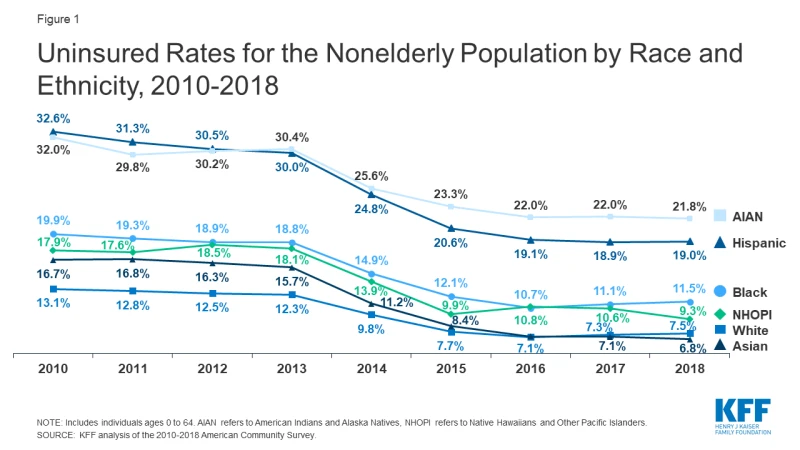 Black Americans are 1.5 times more likely to be uninsured than White Americans
Less than half of private sector employers offer health insurance to employees 
Health care costs are unaffordable
Health care spending as a percent of GDP is higher in the U.S. than any other developed nation
The Affordable Care Act
Medicaid Expansion in TN
Bring $1.4 billion annually into the state
Help hospitals at-risk of closing 
Create 15,000 health care jobs 
Provide health insurance to 300,000+ Tennesseans 
Improve access to care and health outcomes, particularly for people of color
For more information
https://www.tnjustice.org/health-equity/
Thank you!
“Of all the forms of inequality, injustice in health care is the most shocking and inhumane. I see no alternative to direct action and creative nonviolence to raise the conscience of the nation.”
			-Martin Luther King, Jr.
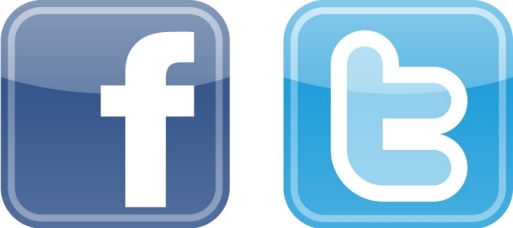 www.facebook.com/tnjustice
www.twitter.com/tnjusticecenter
info@tnjustice.org
Health Disparities and the Impact of COVID-19
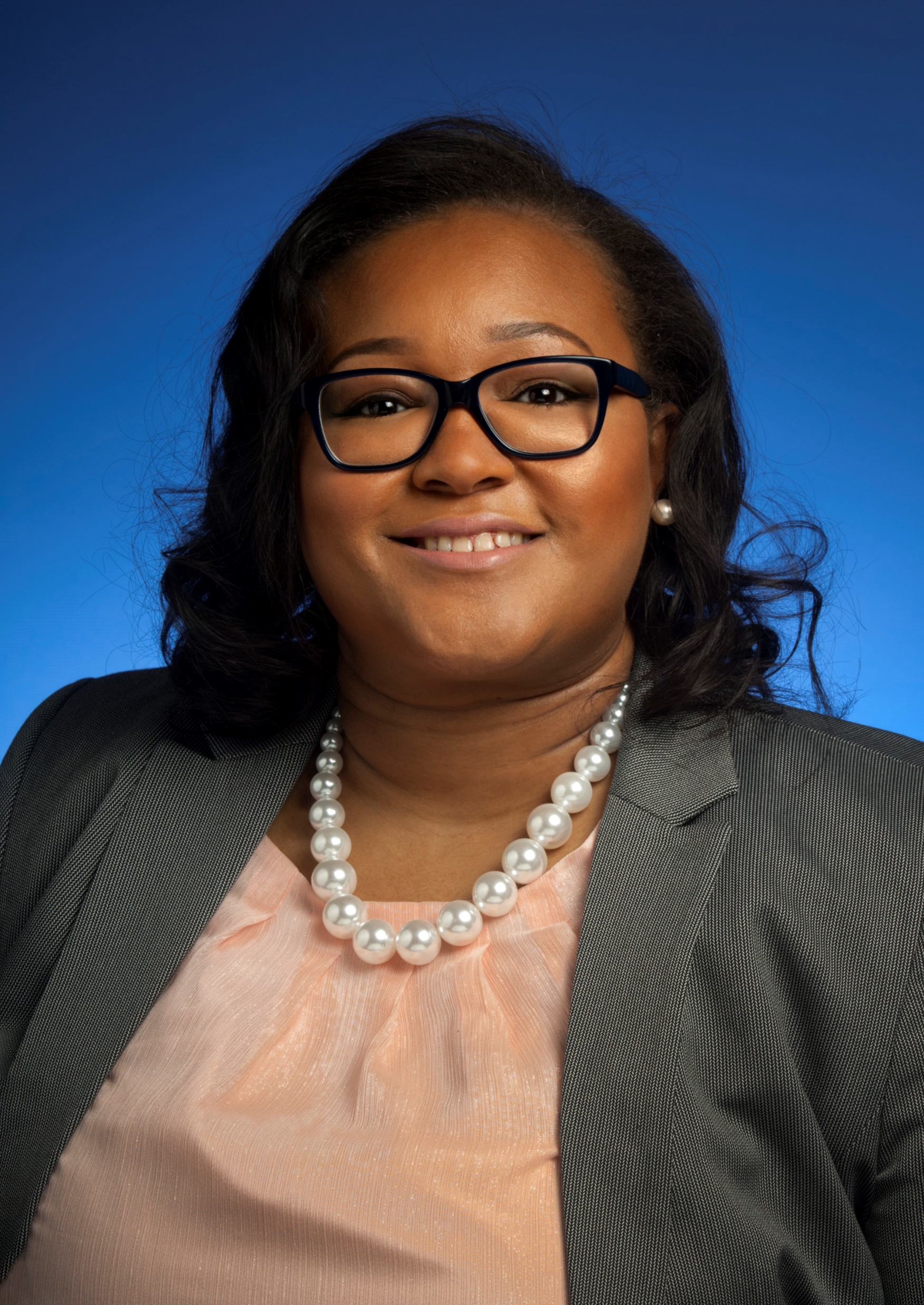 Monique Anthony, MPH, CHES
Tennessee Department of Health, Director of the Office of Minority Health & Disparities Elimination
Tennessee Health Care Campaign ConferenceOffice of Minority Health & Disparities Elimination
October 17, 2020
Mission & Vision
Mission of OMHDE
Empower communities to support optimal health for all and eliminate disparities for racial, ethnic and under-served populations

Vision of OMHDE
To serve as a statewide leader, recognizing and addressing health disparities and health equity, through meaningful collaboration and engagement
COVID-19 Data Discussion
Data updated 2PM daily website (www.tn.gov/health), social media
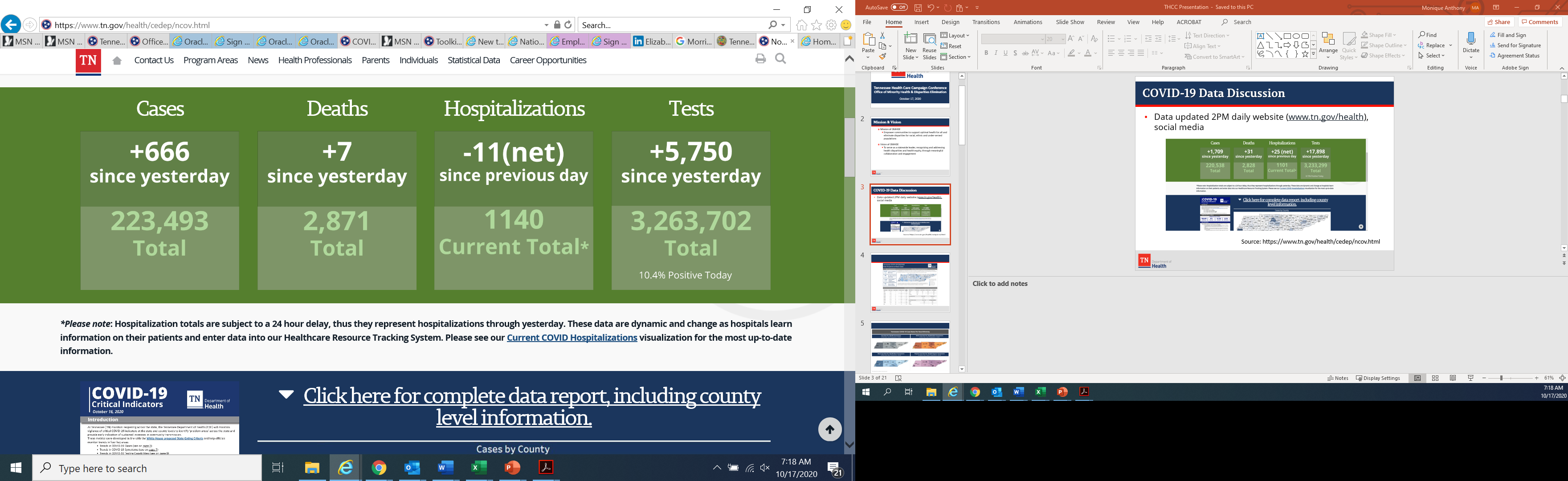 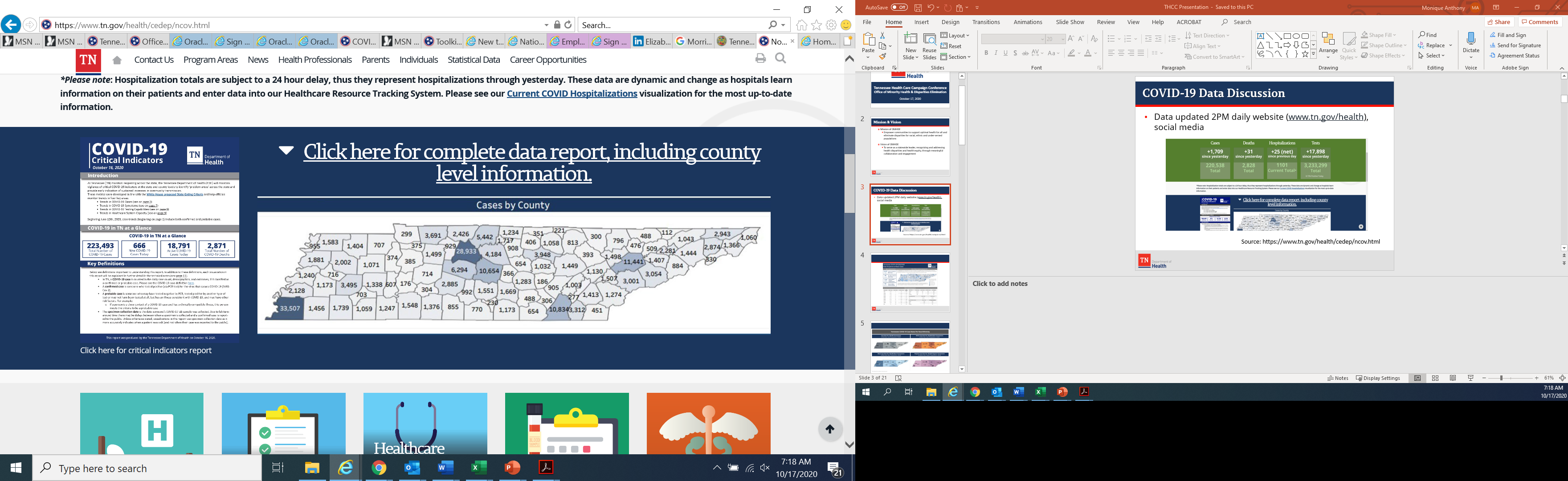 Source: https://www.tn.gov/health/cedep/ncov.html
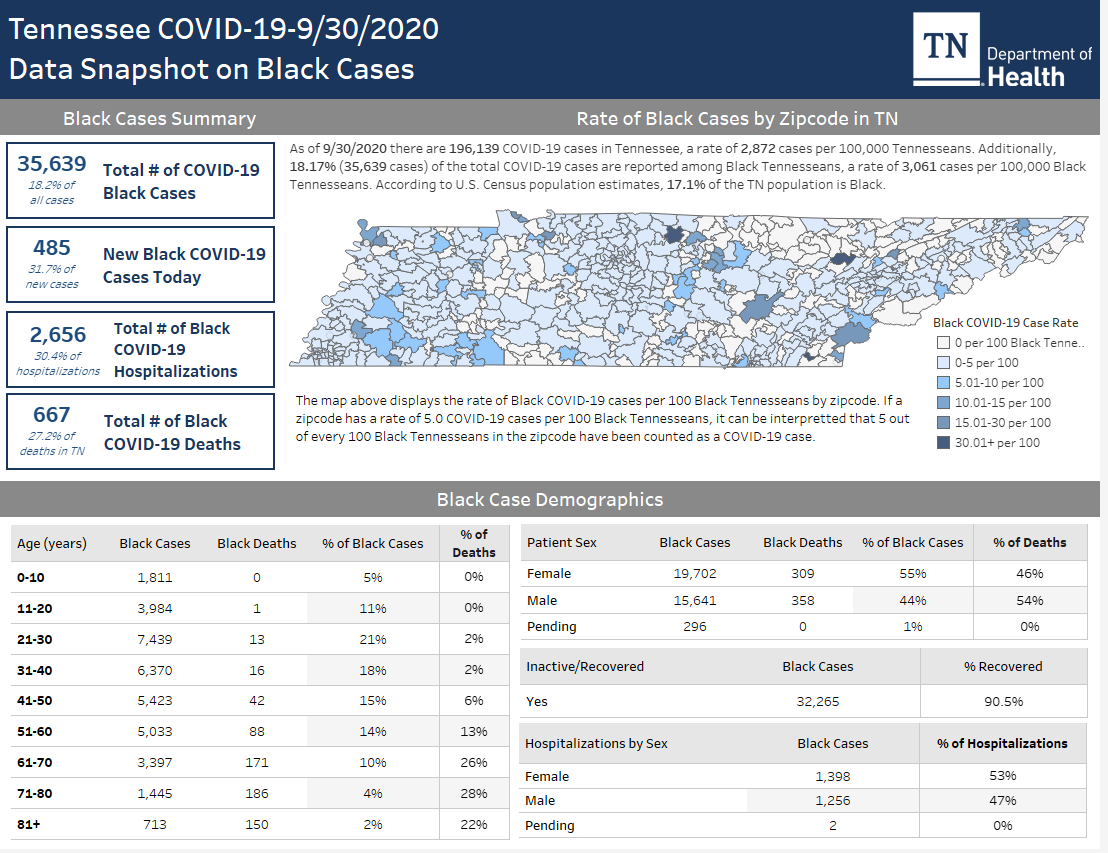 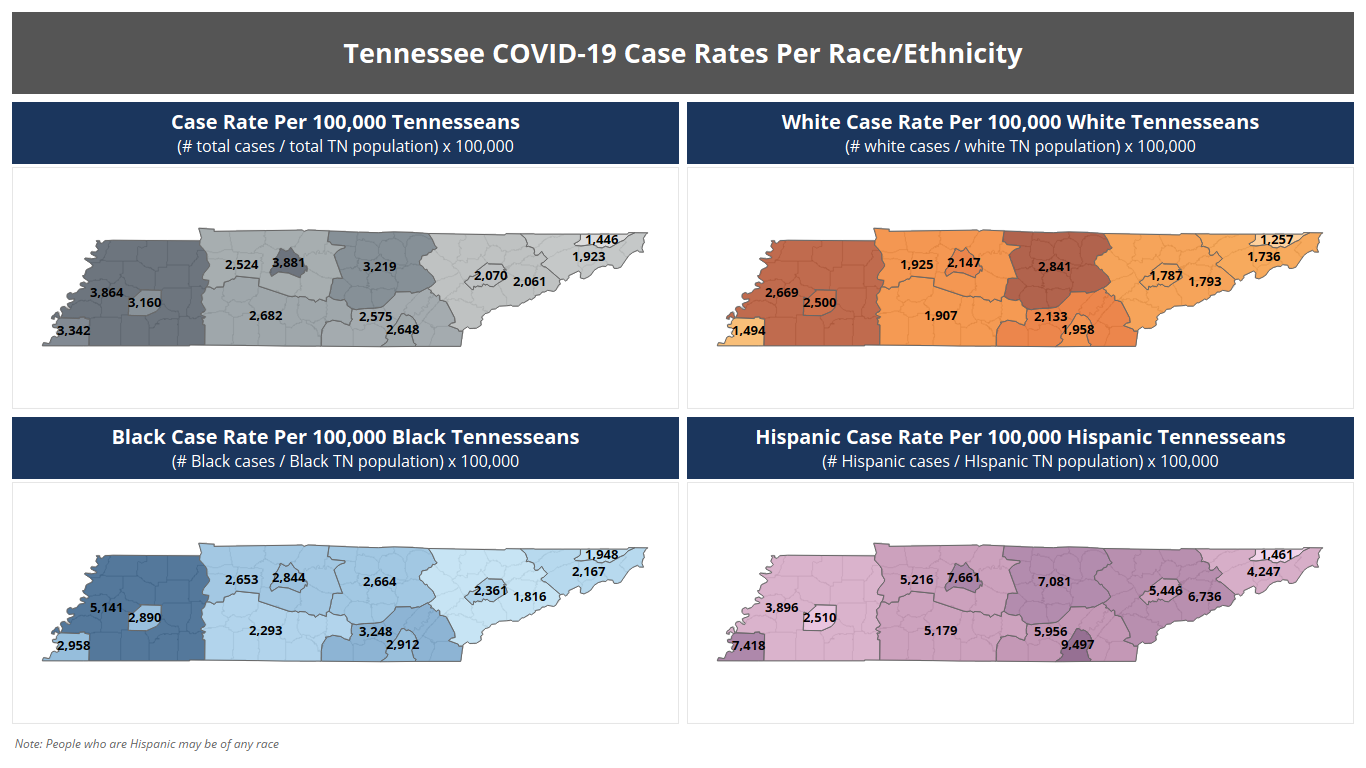 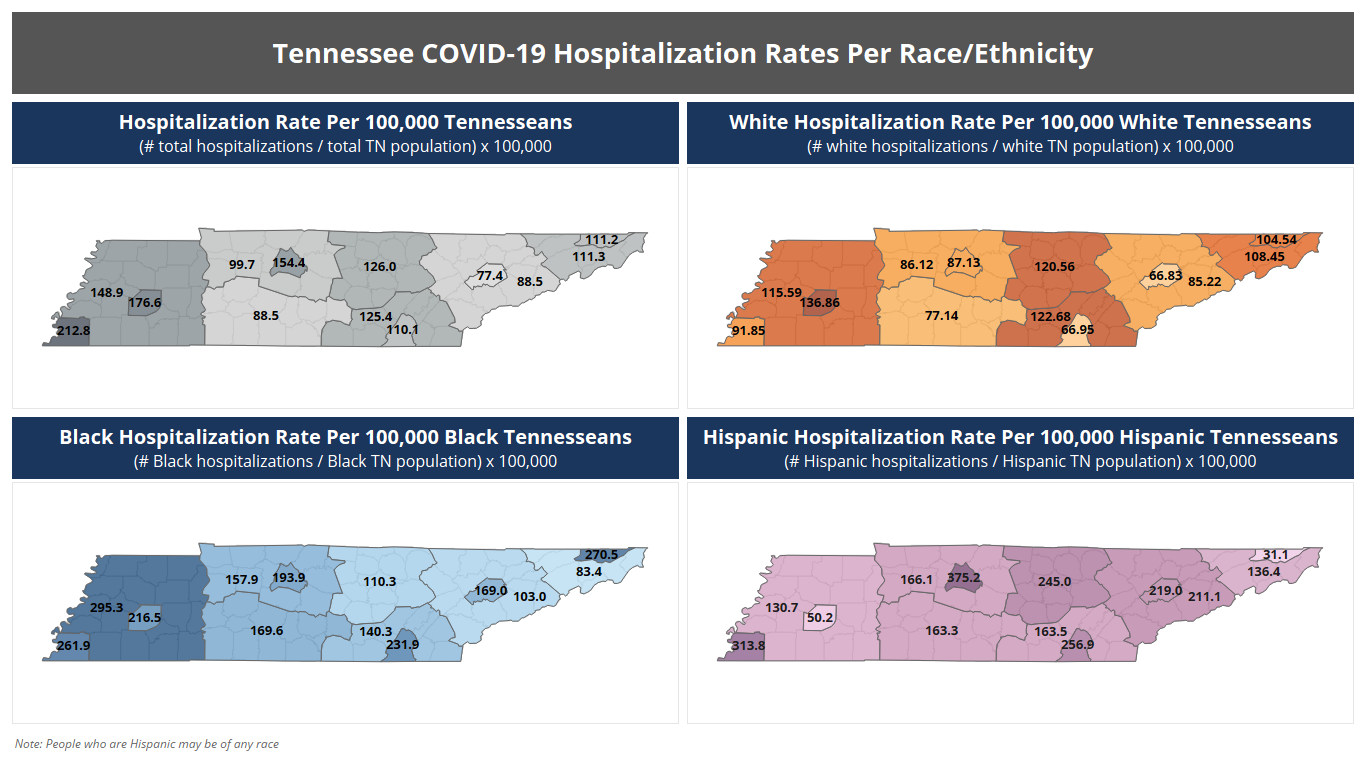 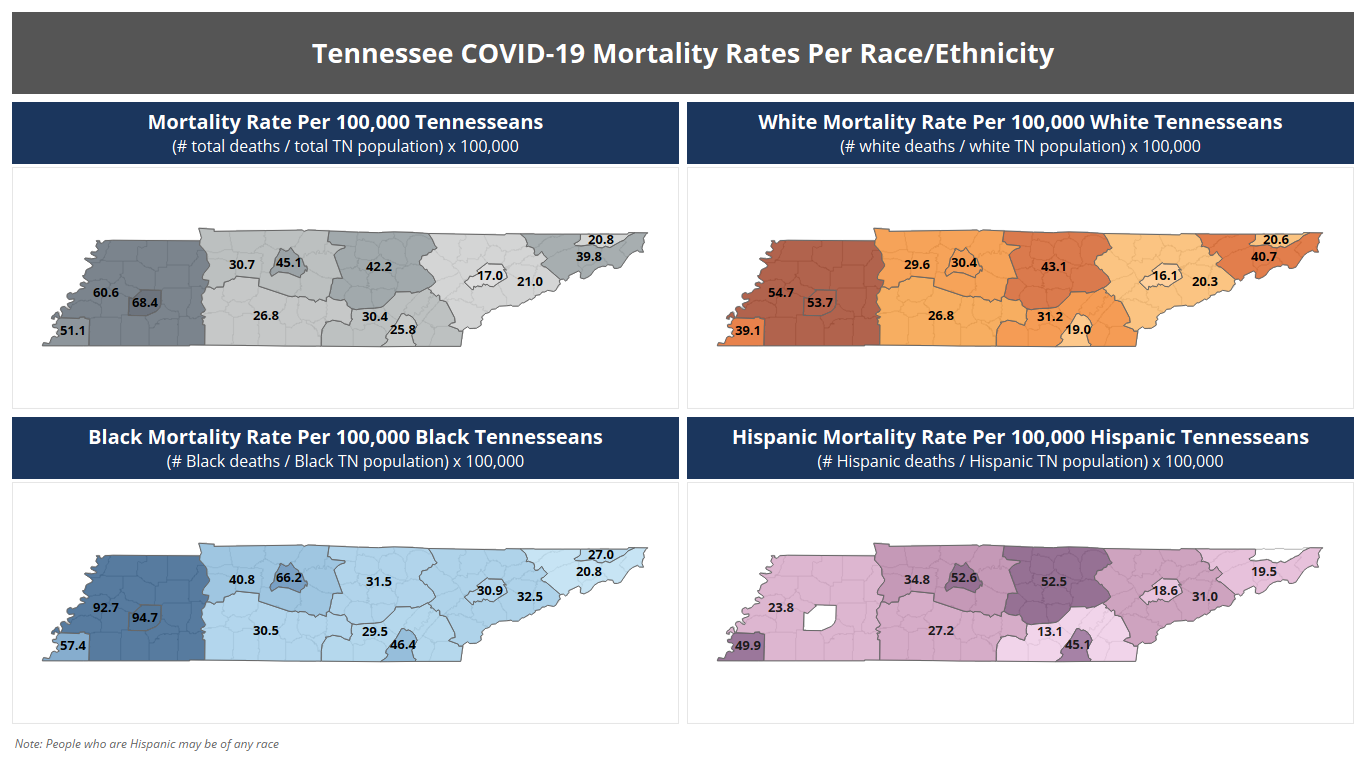 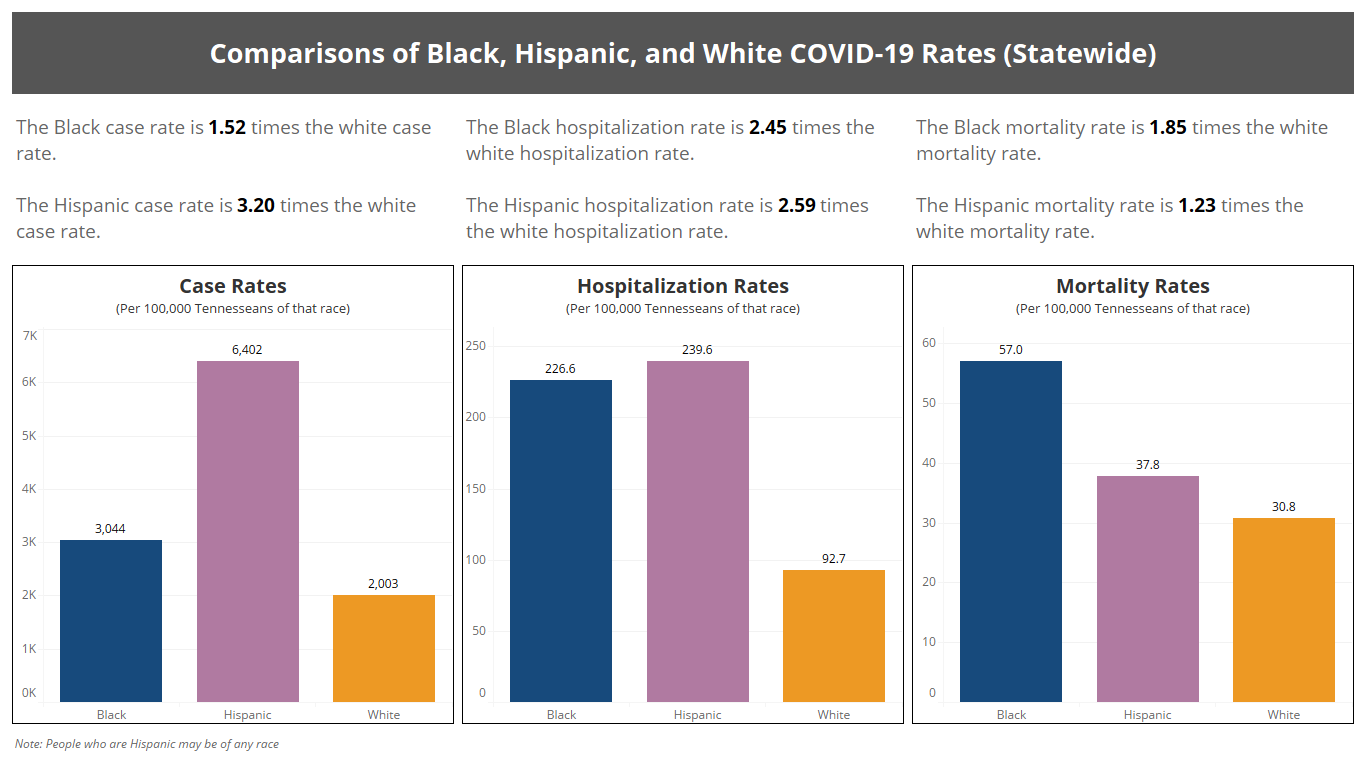 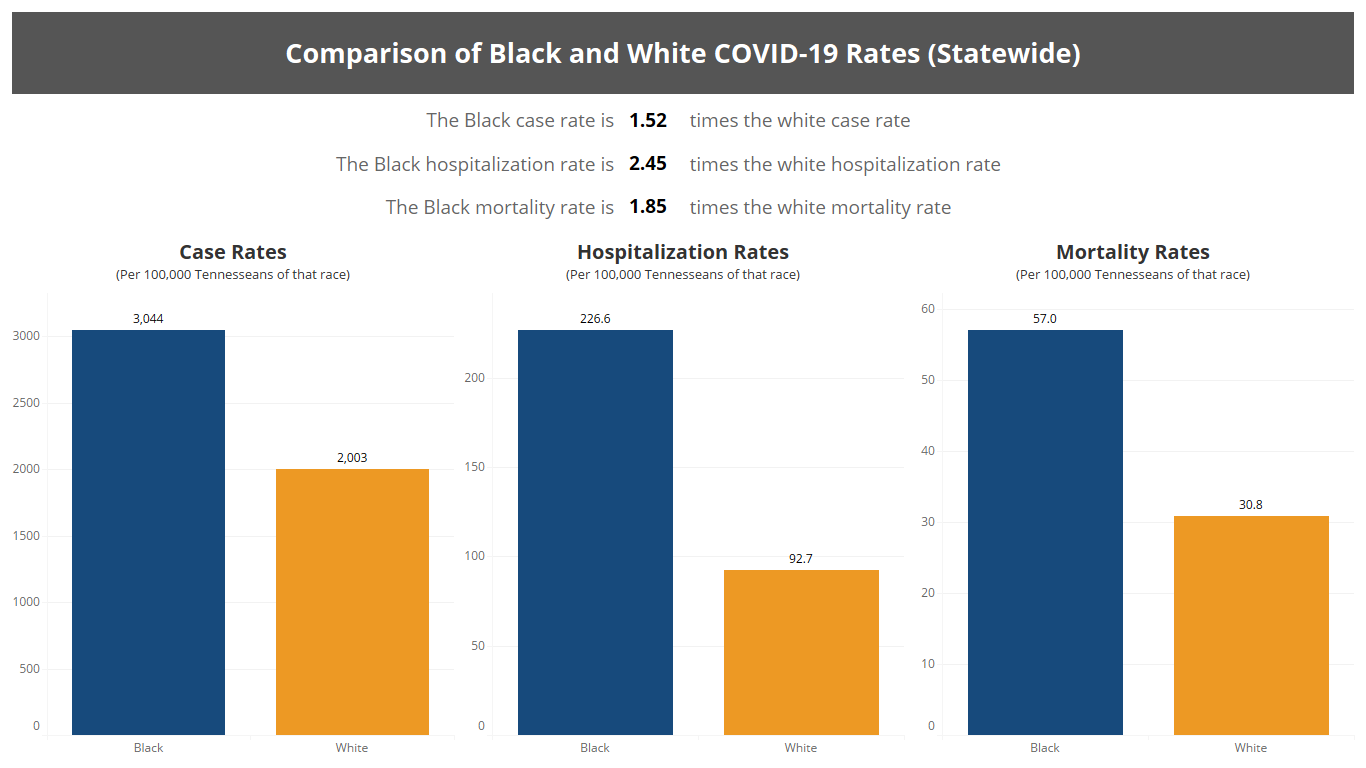 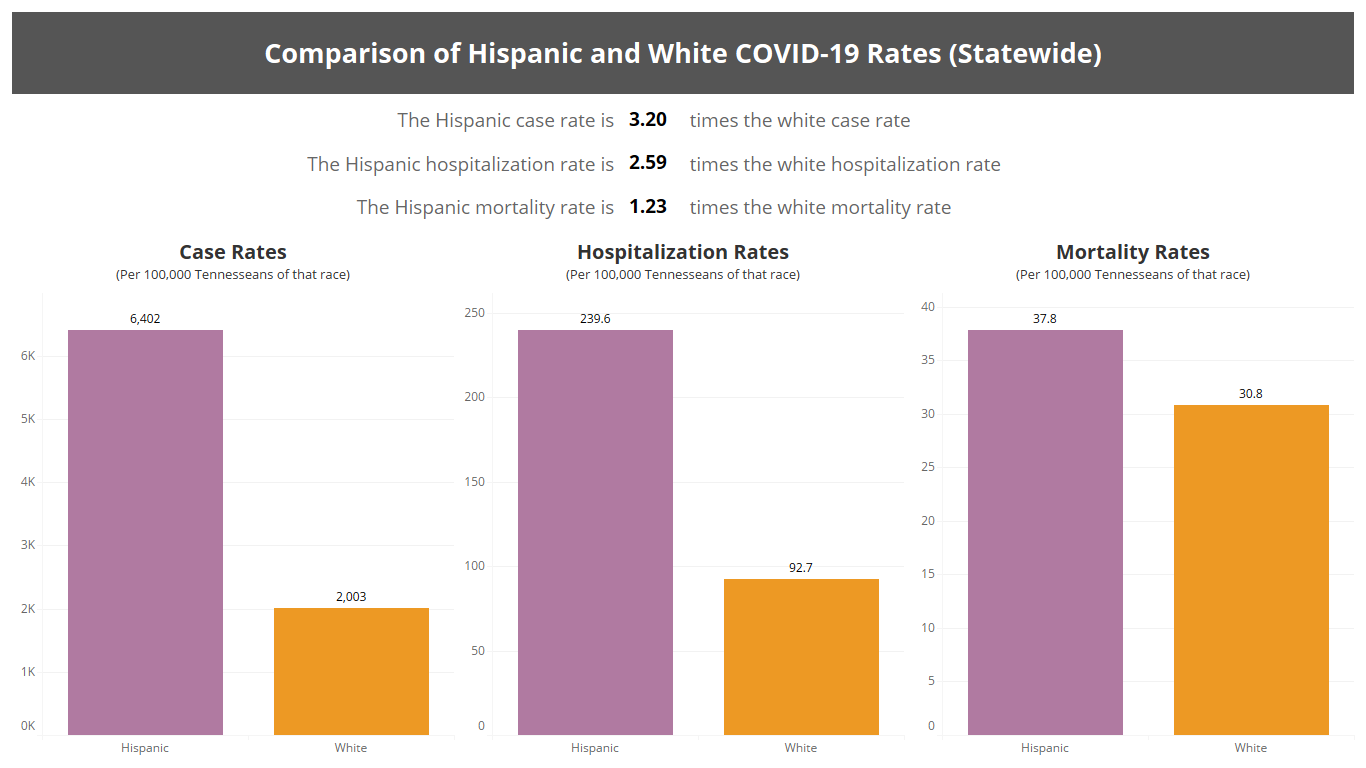 Community Engagement & Outreach
Communications & Marketing
5 Commercials that ran across all major networks in TN
Data led to recreating  pregnancy PSA in Spanish  featuring a Hispanic woman
Task Force that Meets Weekly
Community Concerns
Communities are not connecting with the severity of COVID-19
 Essential workers and cannot afford to stay at home
Misinformation and conspiracy theories in our community. 
Debunking testing myths
Fear of Deportation
Mistrust of government
FAITH AND COMMUNITY-BASED COVID-19 TESTING ACTIVITY REPORT
Individuals Tested
Coordinated Events
Completed Events
90
14,819
109
+185 tested since last week
22% positive -  Morristown, TN (Hamblen)
+4 events since last week
+4 events since last week
7 scheduled/upcoming events
5 events pending date, location, testing staff
COVID-19 Risk of Hospitalization If You Have These Health Conditions
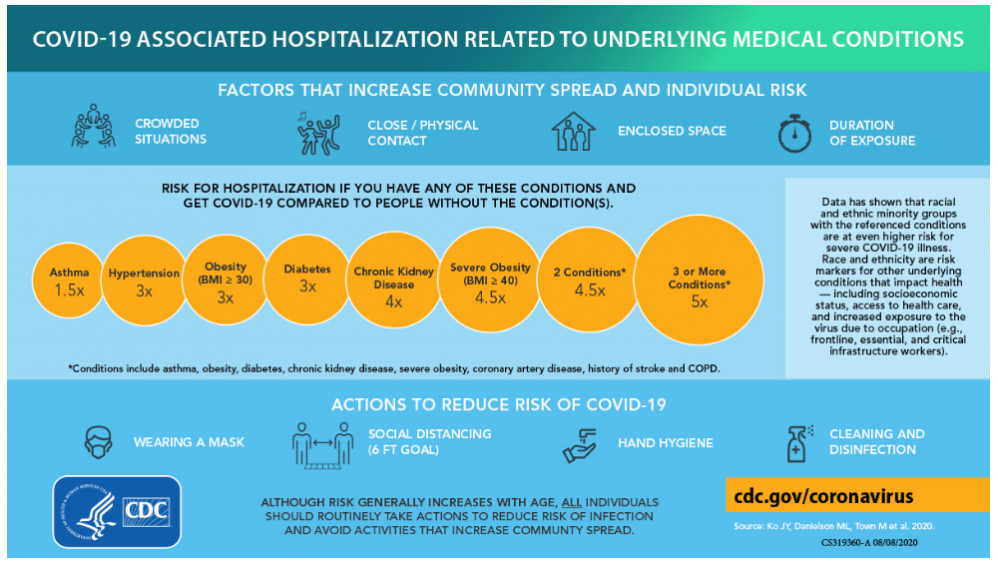 COVID-19 Hospitalization and Death by Age
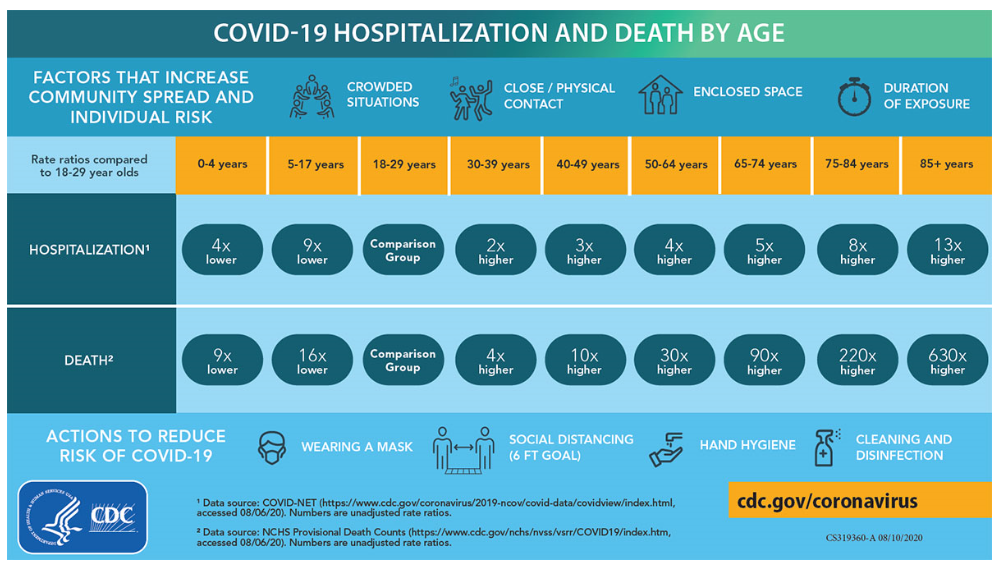 COVID-19 Hospitalization and Death by Race/Ethnicity
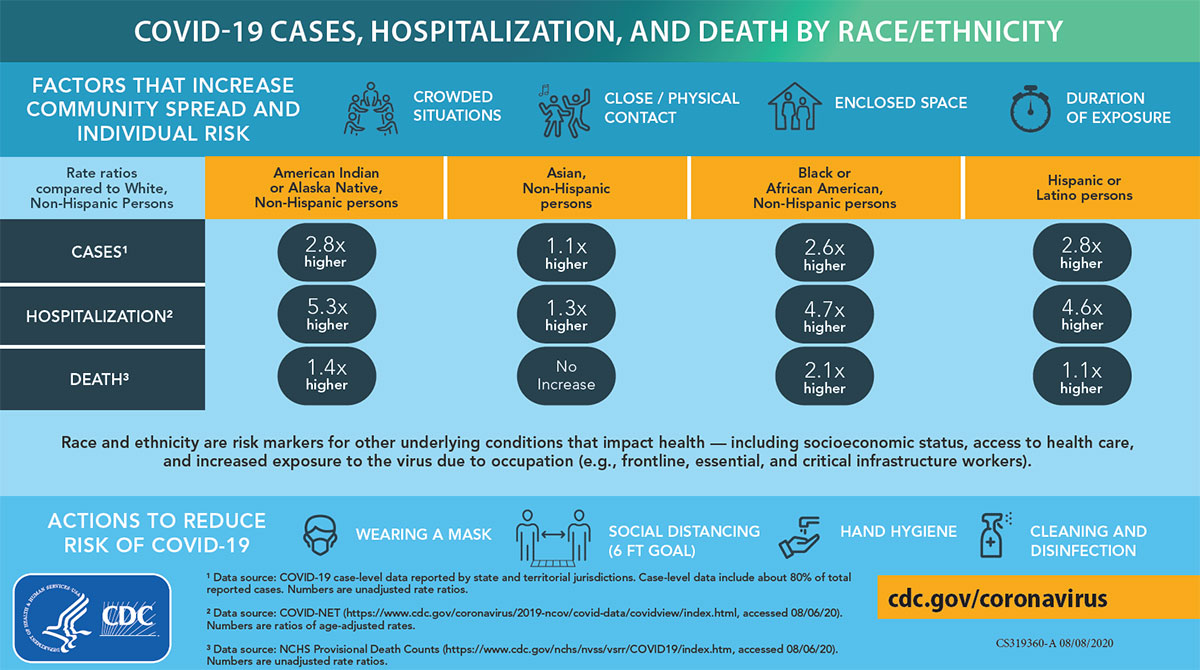 Next Steps
Health Equity
WHAT IS RACISM?
"Racism is a system of structuring opportunity and assigning value based on the social interpretation of how one looks (which is what we call "race"), that unfairly disadvantages some individuals and communities, unfairly advantages other individuals and communities, and saps the strength of the whole society through the waste of human resources.“
-- APHA Past-President Camara Phyllis Jones, MD, MPH, PhD
Next Steps
Weekly Task Force briefings (1 hour) – Thursdays 1:00 -2:00 pm throughout pandemic
Targeted communication via website, social media, local outlets
Questions and comment form on website
Health Equity Trainings
Focus Groups
Health Equity Advisory Committee
Questions??Monique AnthonyDirector, Office of Minority Health & Disparities Elimination  629-215-0642 or Monique.Anthony@tn.gov
Think Tank Discussion Topics
DISCUSSION SHARING AGREEMENTS
ALLYSHIP 
With Margaret Axelrod

ANTIRACISM / UNDOING RACISM 
With Chanda Dunn

HEALTH EQUITY IN PRACTICE 
With Jose Davila

PARTNERING FOR HEALTH EQUITY 
With Jacquelyn Favours
PRESUME WELCOME, FEEL WELCOME.
Voices, thoughts, ideas and experiences are welcome.
COME TO THE CONVERSATION WITH SELF. 
Use mostly “I” statements. 
GENUINE FREEDOM IN SHARING. 
It’s okay to respectfully disagree. 
MAKE SPACE, TAKE SPACE. 
Allow space for others to engage, but also try not to just witness the conversation, engage!
TURN TO WONDER. 
If things get difficult, turn to wonder – listen & learn.
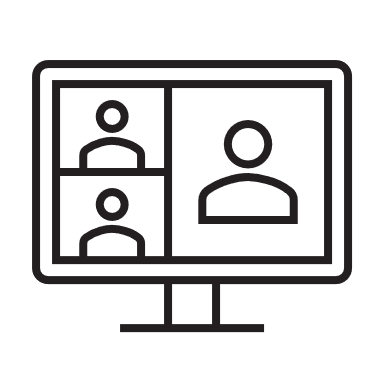 [Speaker Notes: To remind all of us in the room of how we want to participate, including the facilitators.

Allyship – Discuss how are persons of privilege being supportive of vulnerable individuals and communities. (Facilitator: Margaret Axelrod)

Antiracism / Undoing racism - Explore what racism means to others and practices that can be used to begin reversing the effects of racism. (Facilitator: Chanda Dunn)

Health Equity in Practice - Discuss how providers and/or their organizations are working to make sure equitable services are being provided. (Facilitator: Jose Davila)
 
Partnering for Health Equity - Engaging partners, from elected officials to community members in equity work makes a large impact. Discuss the power of having community partners in equity work. (Facilitator: Jacquelyn Favours)]
State & Federal General Election Day is November 3rd!
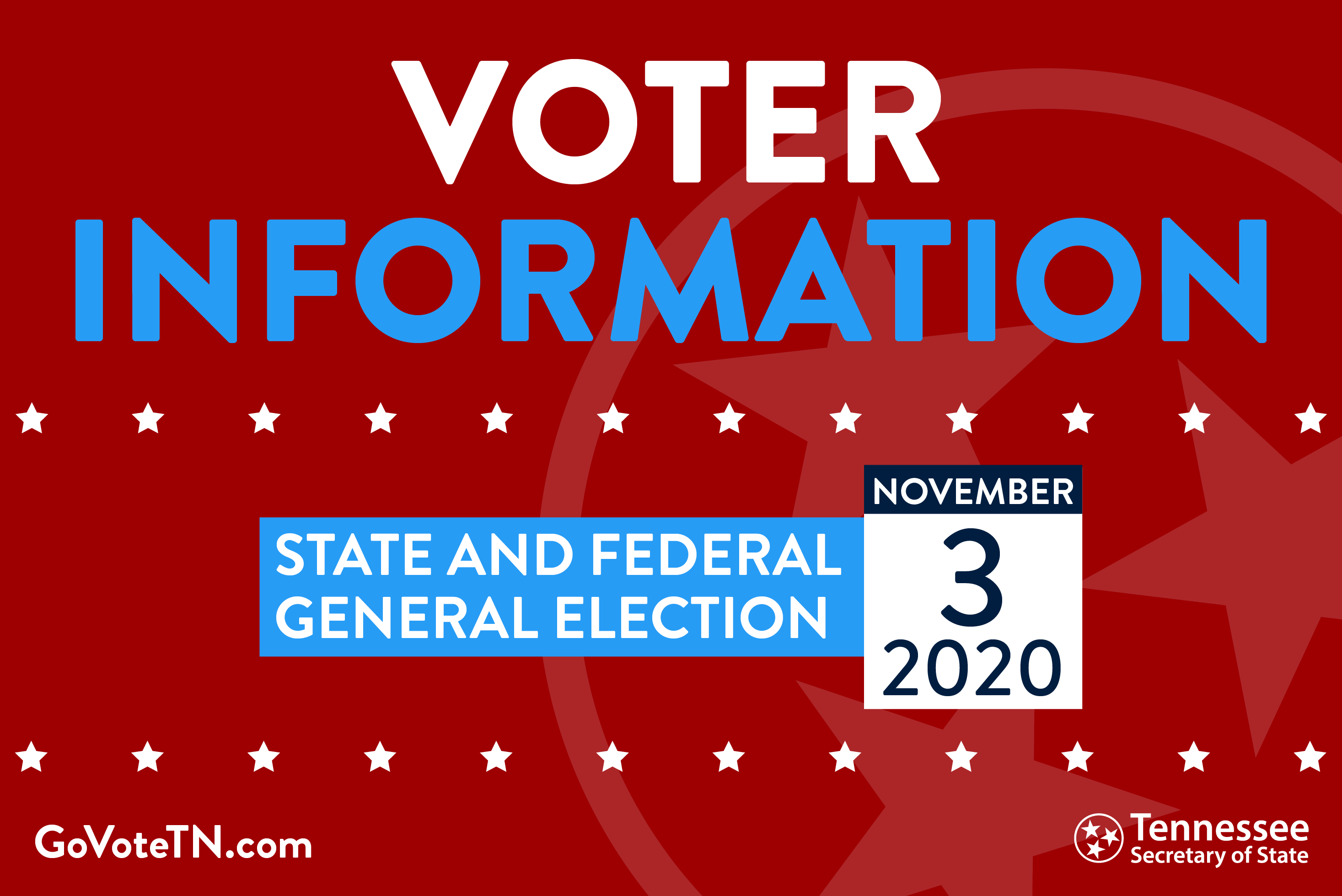 EARLY VOTING
Early Voting | Wednesday, October 14 – Thursday, October 29, 2020

Absentee (Mail-In) Ballot Request Deadline Tuesday, October 27, 2020

Election Day – November 3rd
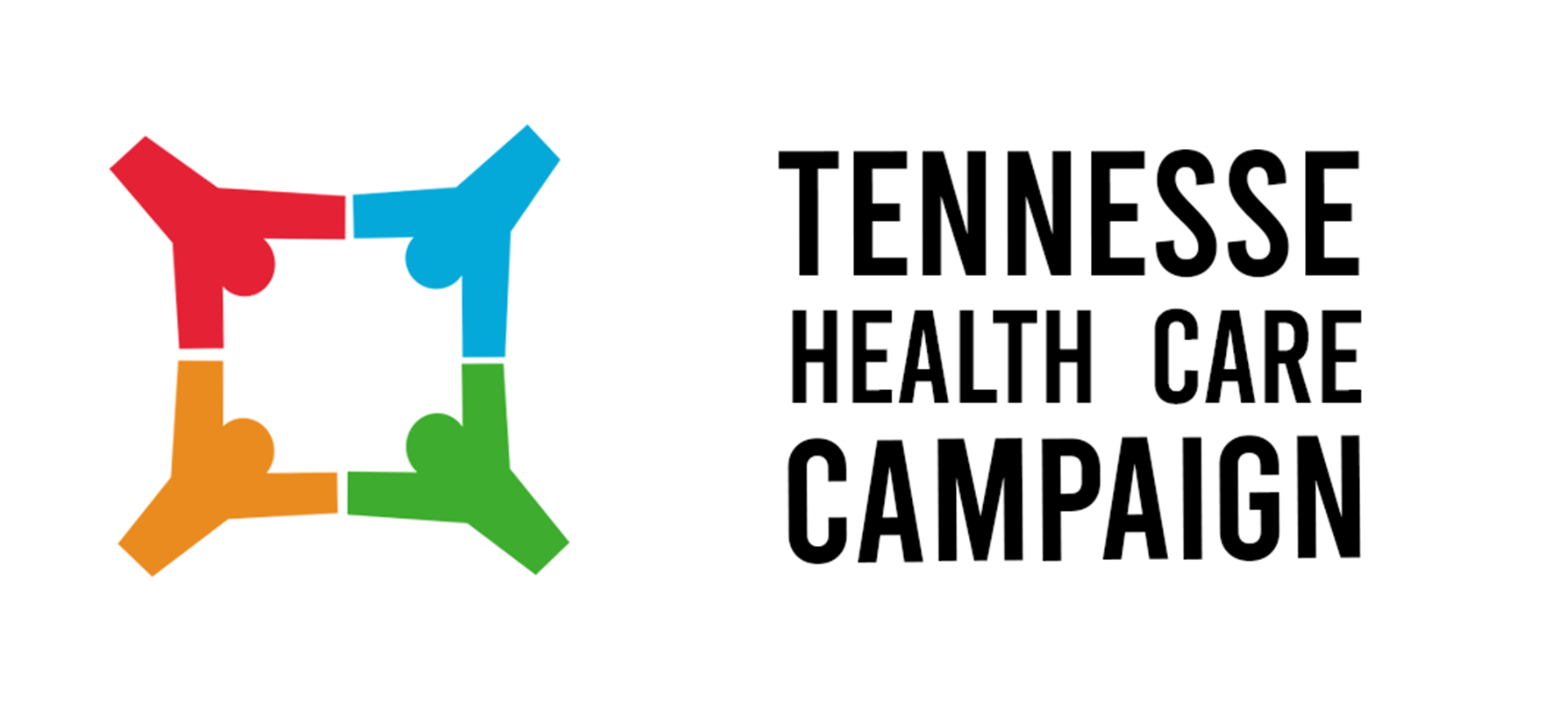 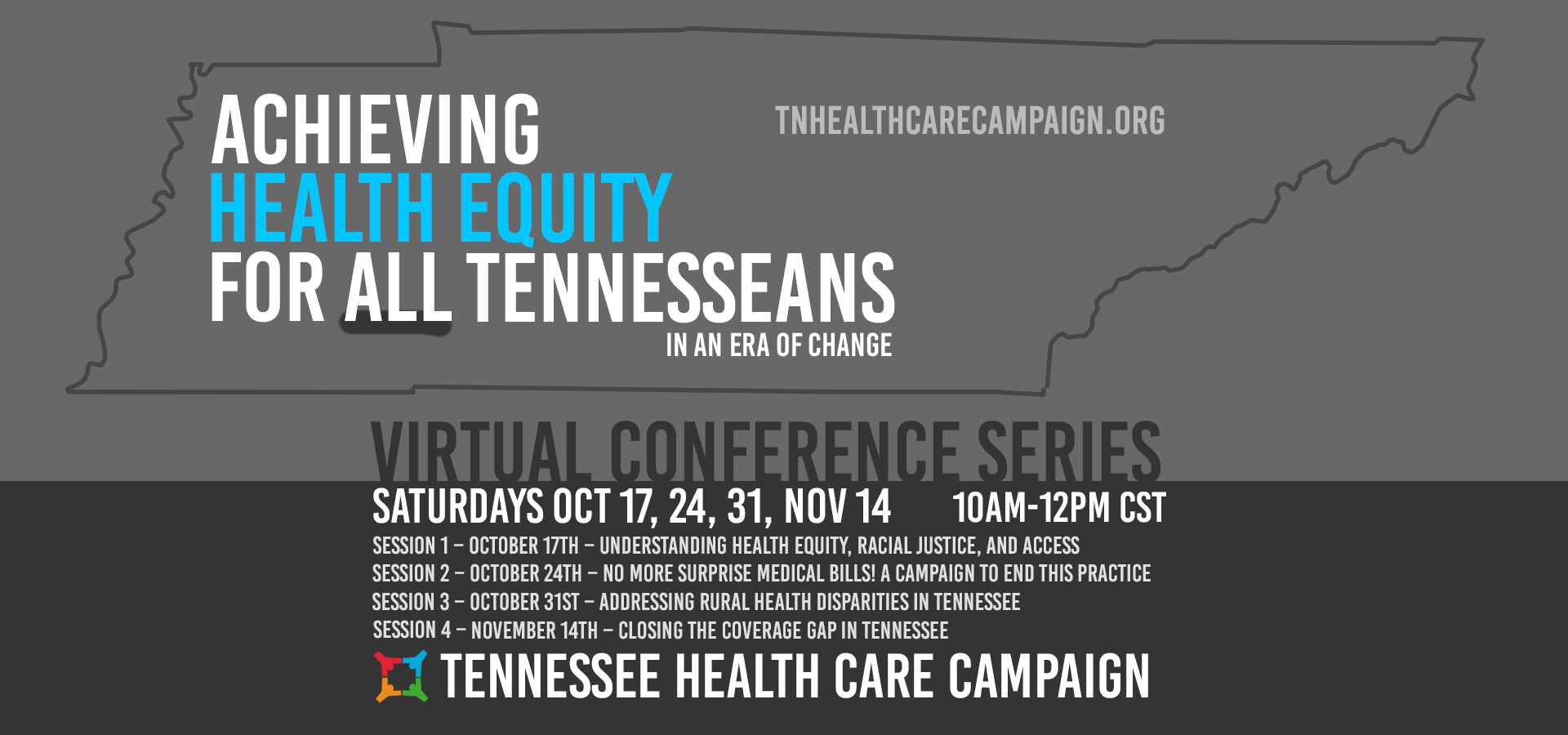 October 24th No More Surprise Medical Bills! A campaign to end this practice
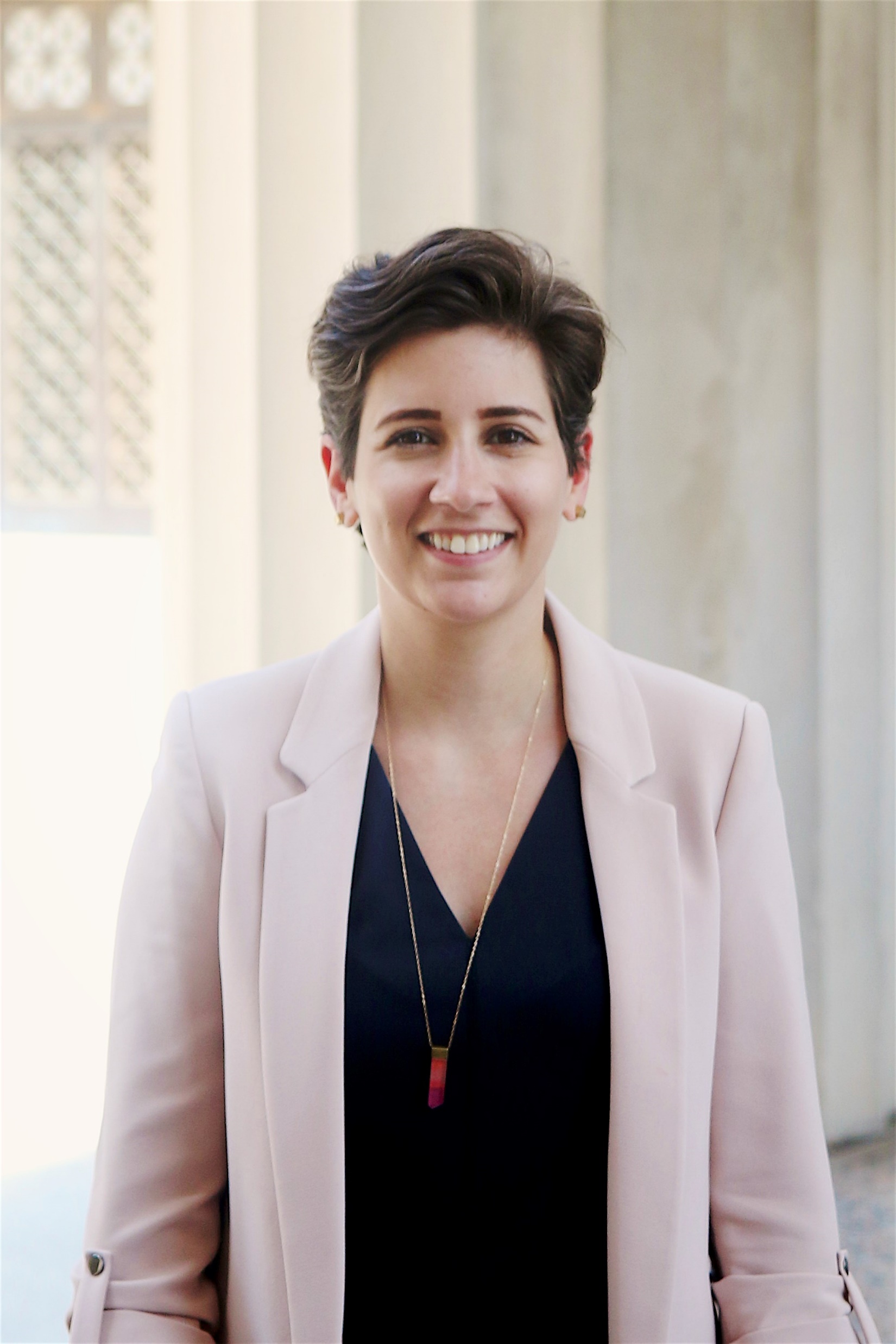 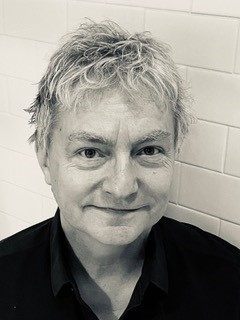 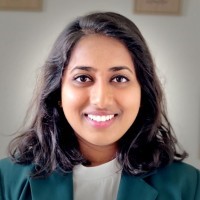 Mandy PellegrinPolicy Director at the Sycamore Institute
Natasha Kumar, MPHHealth Policy Analyst at Families USA
Steve EbeMusician, impacted by a surprise medical bill
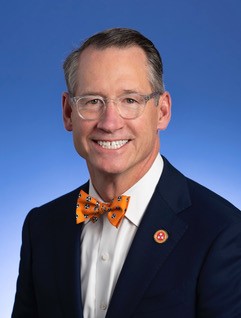 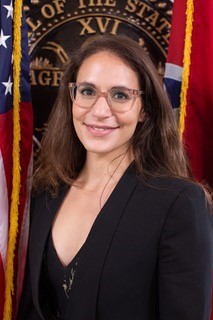 Rachel Jrade-Rice, JD Assistant Commissioner, Tennessee Department of Commerce and Insurance
Senator Bo WatsonR-Hixson
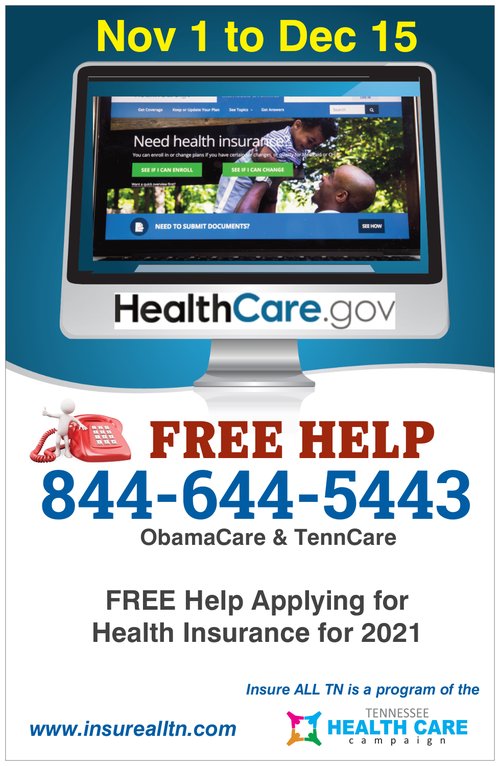 Need Health Insurance? Open Enrollment starts Nov. 1st!
Nov. 1st - Dec. 15, free health insurance application assistance.
Call 844-644-5443.
Visit www.insurealltn.com for more details.
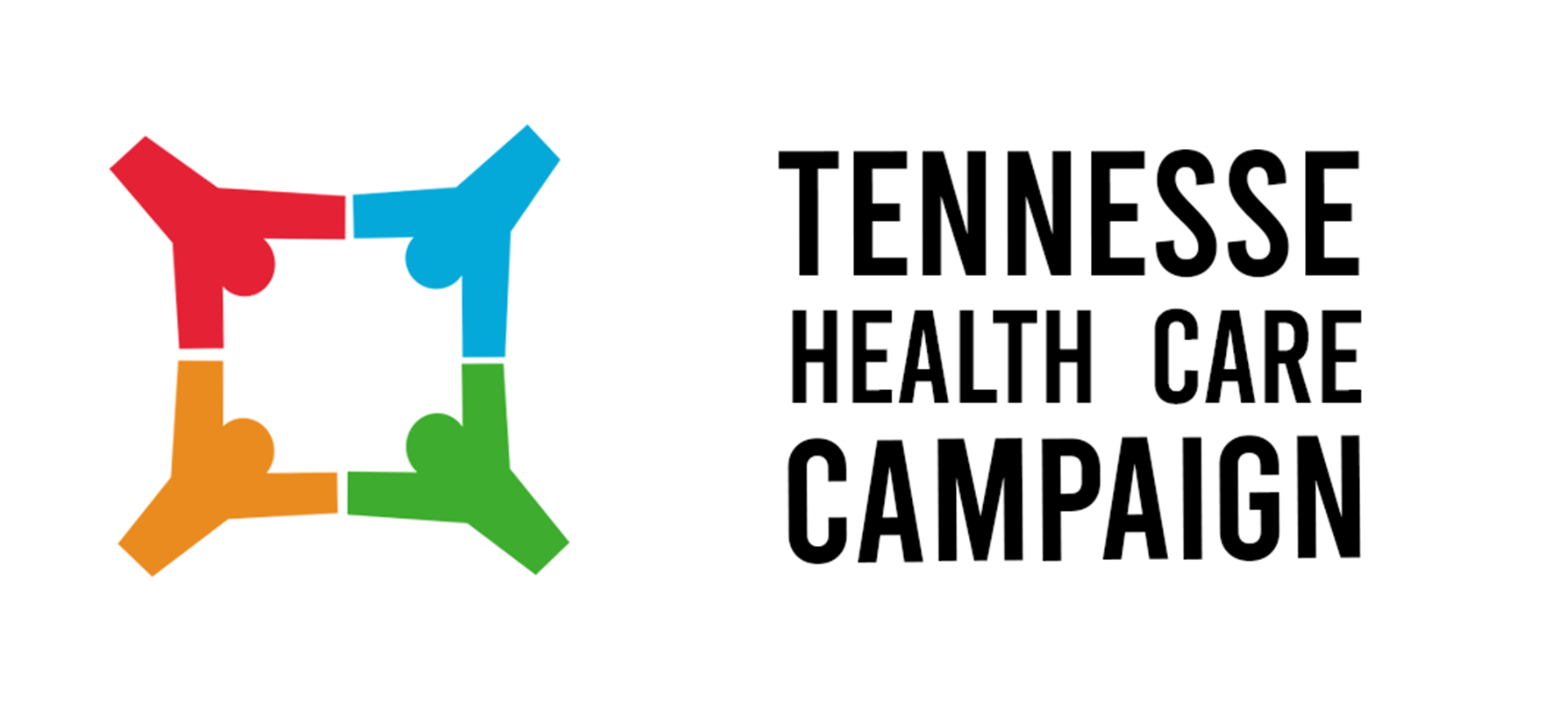 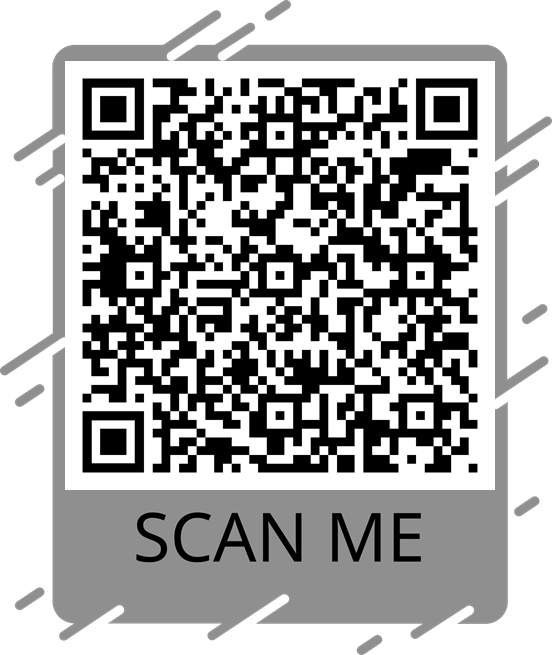 Thank you for joining us!Please take a moment to complete our brief event evaluation.
Option 1 | Click the Evaluation link in the Chat Box.
Option 2| Scan the QR code using your iPhone camera app or QR Reader app on your smart phone. open the Click the link it appears to access the survey.
[Speaker Notes: https://forms.gle/UNUqoX9KAcMjQ3TM9]
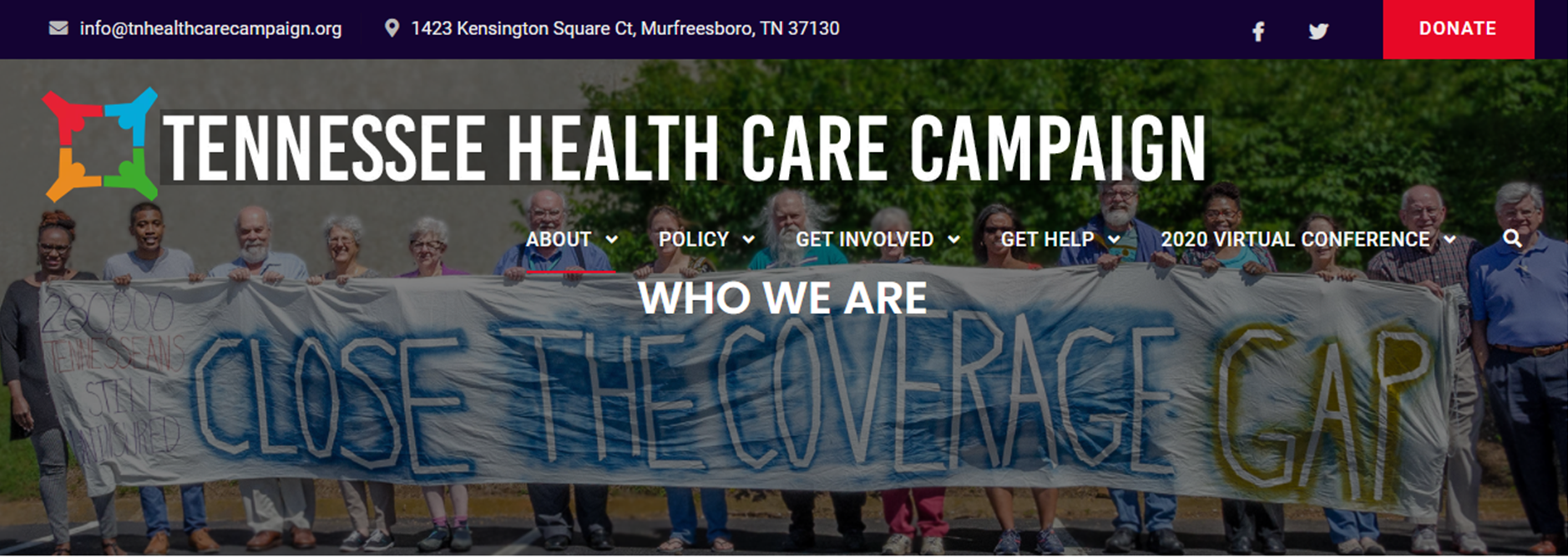 Visit the new THCC website at https://tnhealthcarecampaign.org/
Achieving Health Equity for All Tennesseans 
in an Era of Change
All sessions will be held from 10 am – 12 pm Central and recorded

Session 1 - October 17th
Understanding Health Equity, Racial Injustice and Access
 
Session 2 - October 24th
No more surprise medical bills! A campaign to end this practice
 
Session 3 - October 31st
Addressing Rural Health Disparities in Tennessee
 
Session 4 - November 14th
Closing the Coverage Gap in Tennessee
[Speaker Notes: We have a pdf we will send after this meeting to every one with these dates and topics and registration links—also on our website but these reflect the focus of our Advocacy Committee and Rural Health Team.   We’ve saved the discussion of Closing the Coverage Gap til after the election…because this election as you know has the potential to change the landscape of health care for decades to come.]
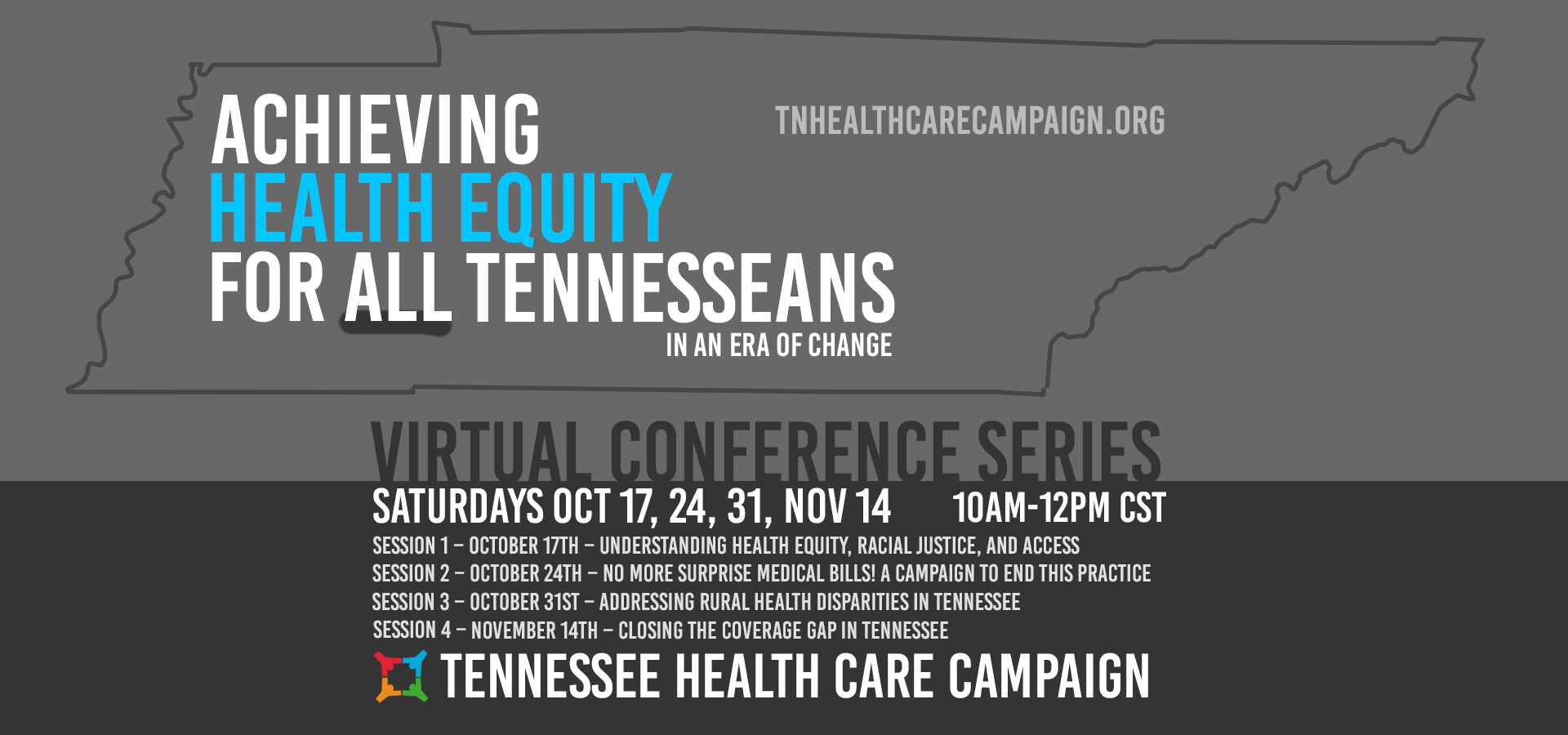 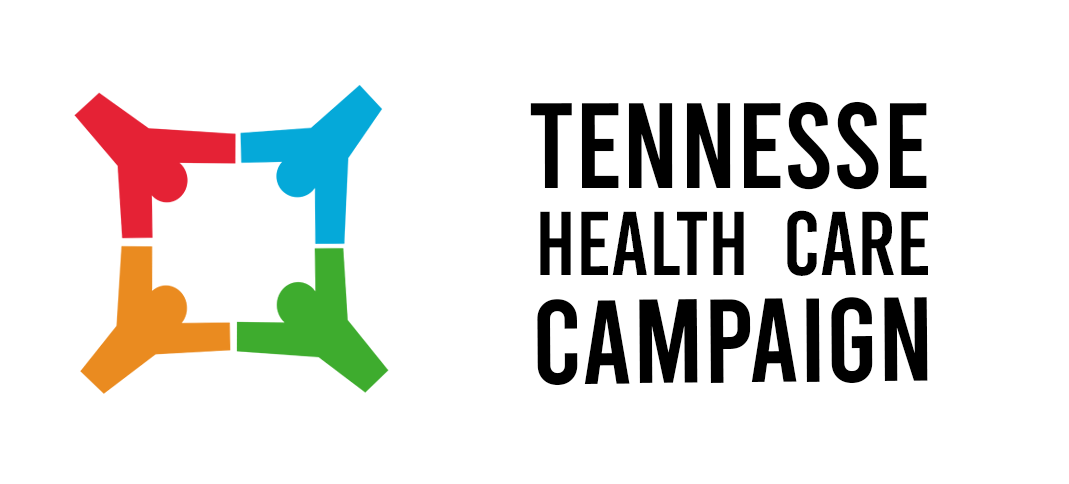 tnhealthcarecampaign.org